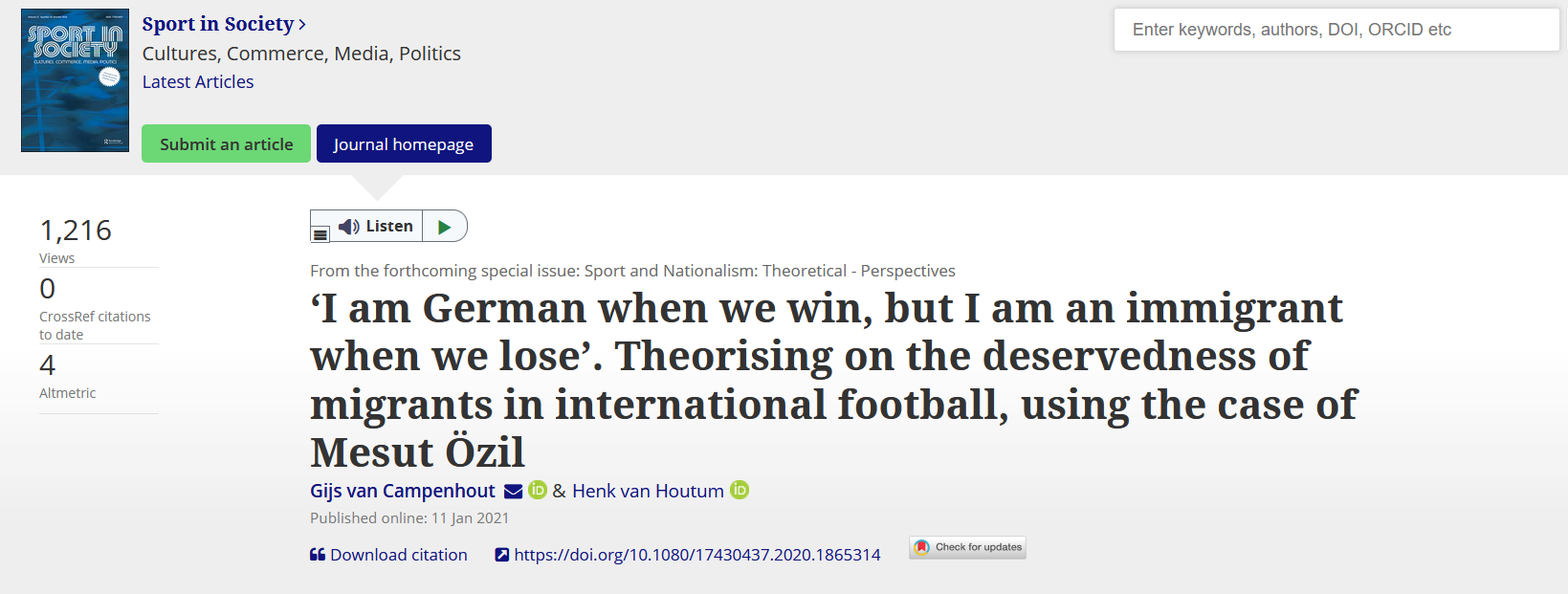 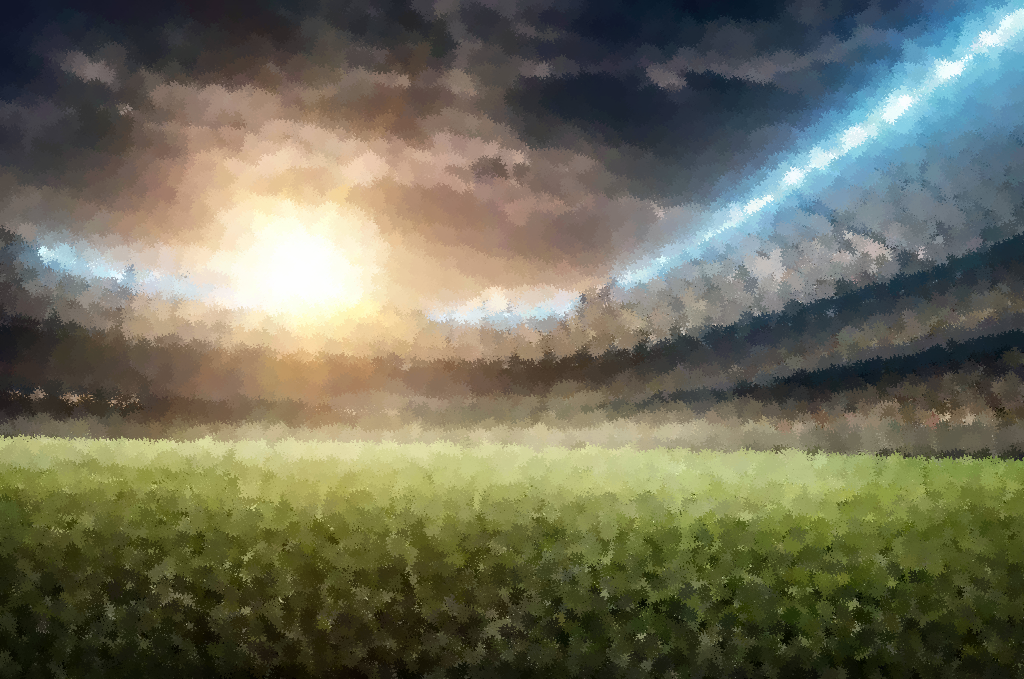 Nationalist moods, football, and attacks against immigrants: evidence from Germany
Gabriele Pinto, PhD studentSapienza University of RomeDepartment of Social Sciences and Economics 
Braga, Portugal, 12 March 2022, Universidad do Minho
European Public Choice Society Meeting
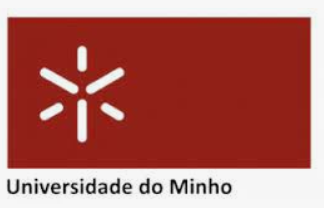 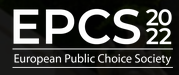 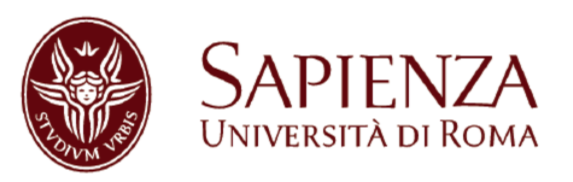 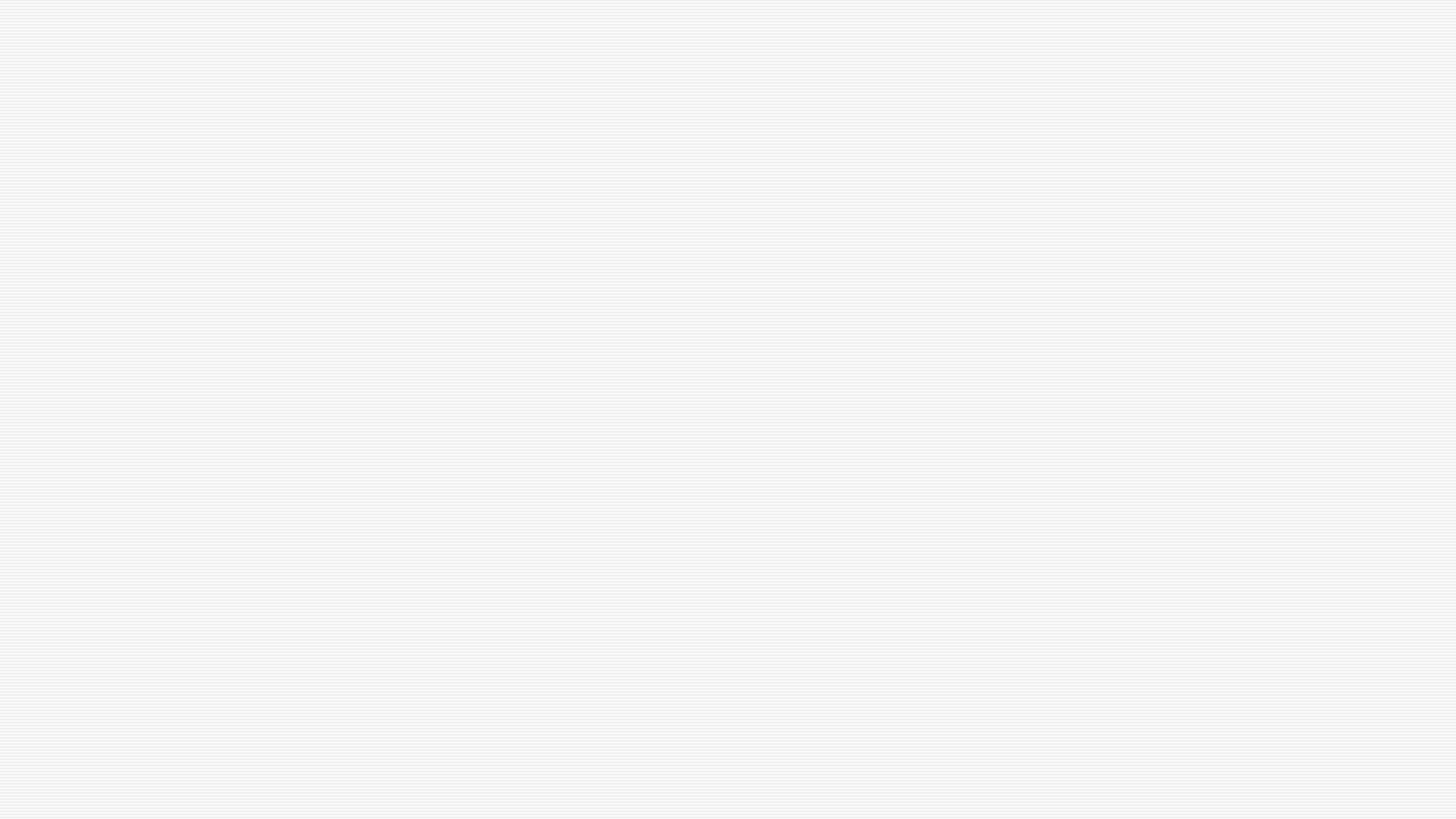 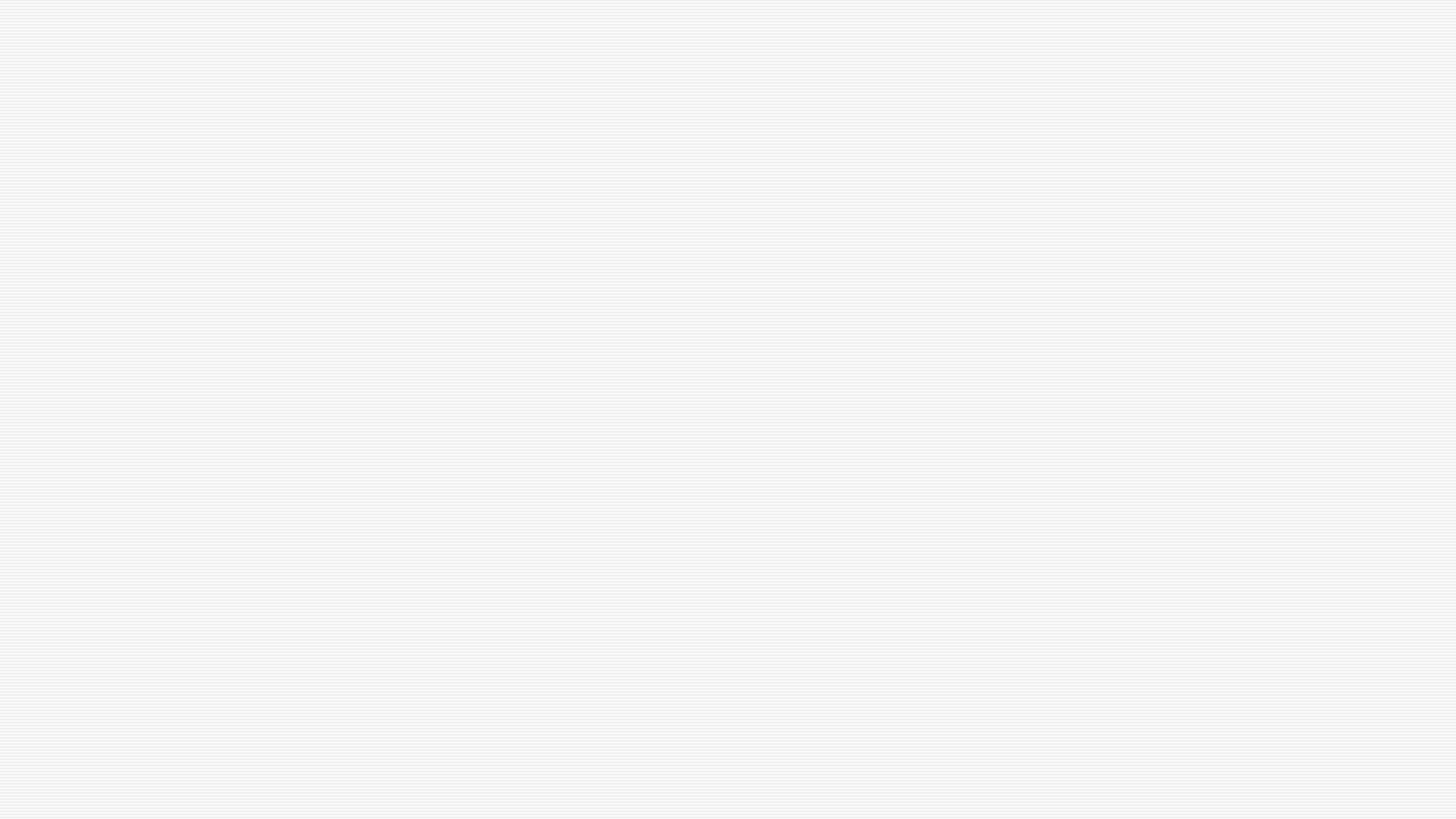 A conceptual framework to understand the relationship between nationalism and attitude against immigrants

An empirical evidence of the relationship between sports nationalism and attacks against immigrants
The Contribution
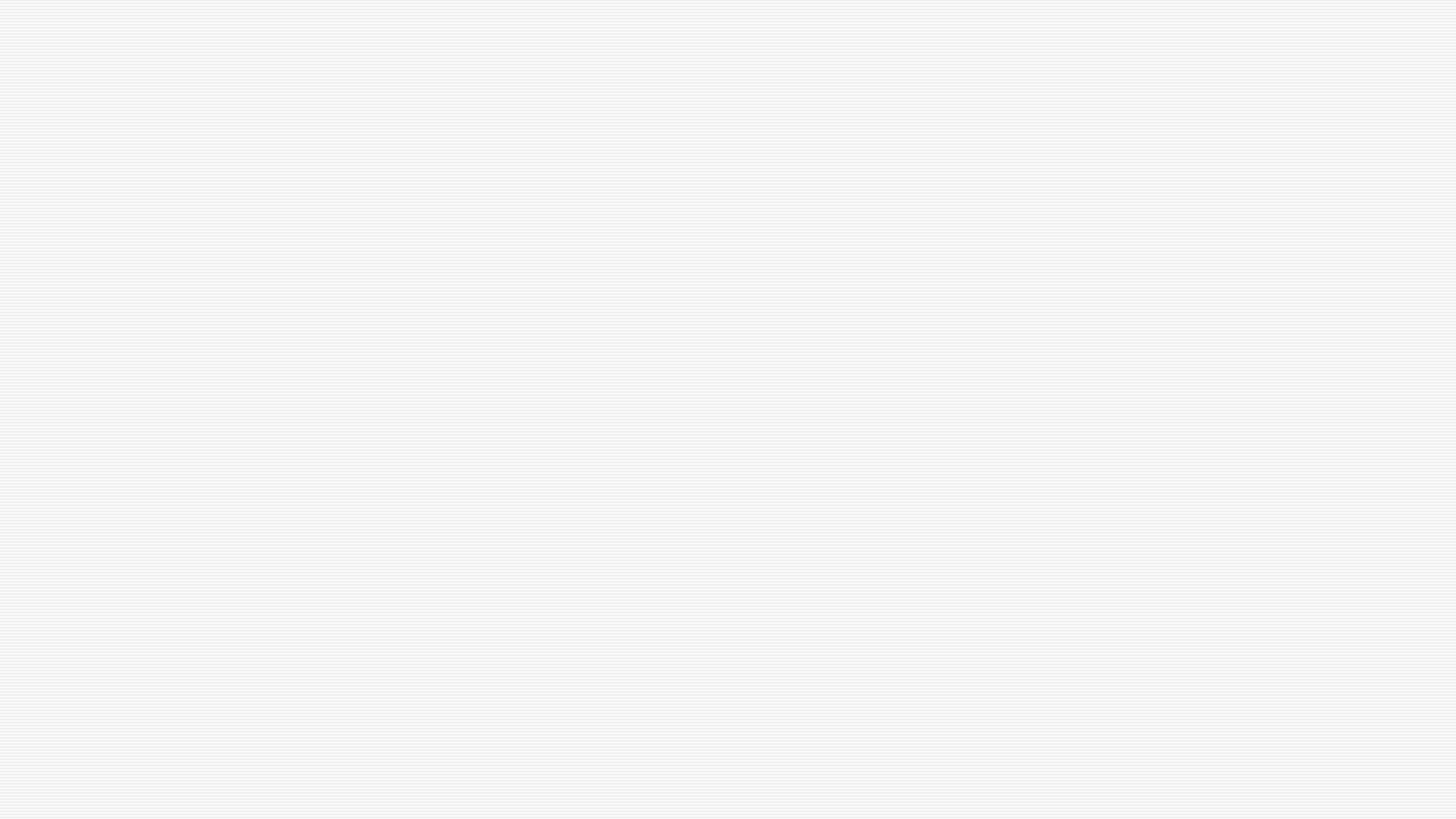 Empirical results
…In the days after a match of the German National team, if
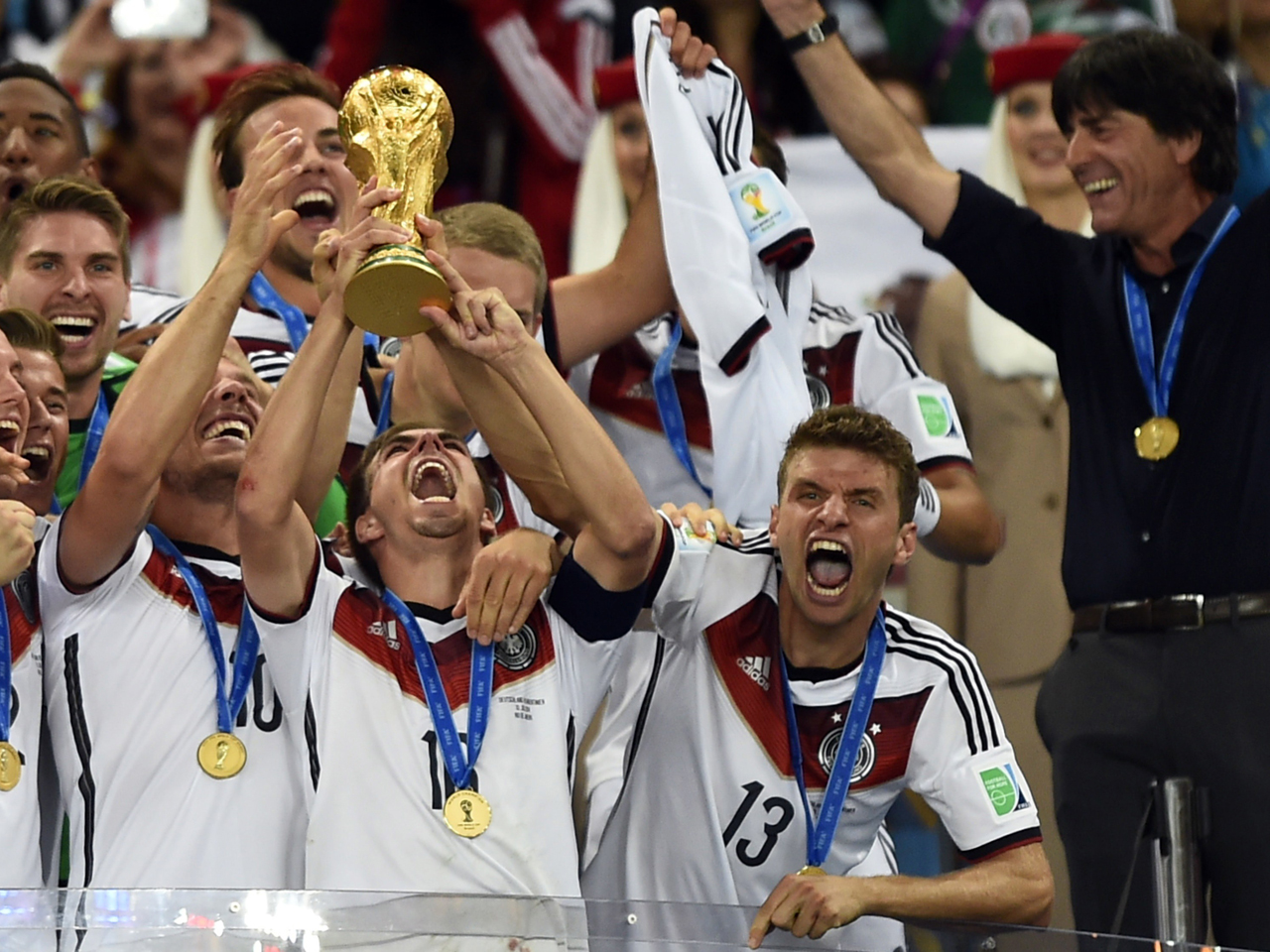 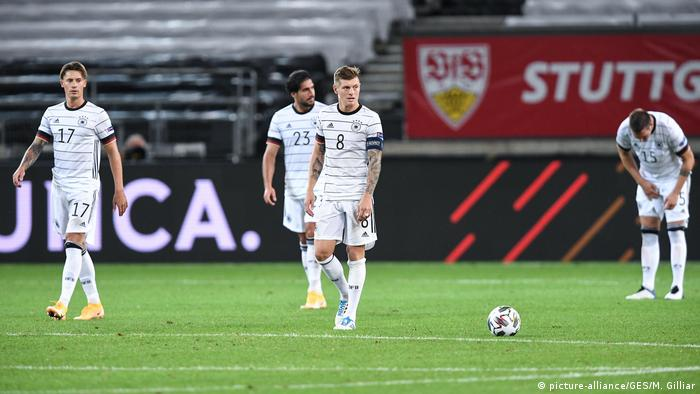 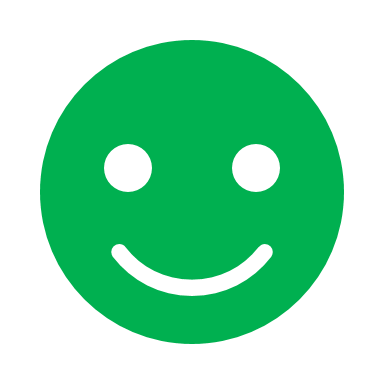 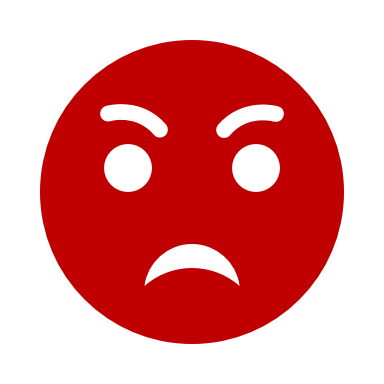 Germany wins
Germany loose
Attacks on immigrants decreases
Attacks on immigrants increases
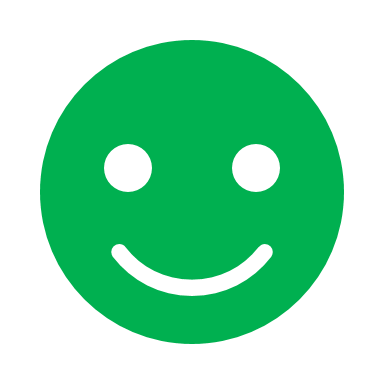 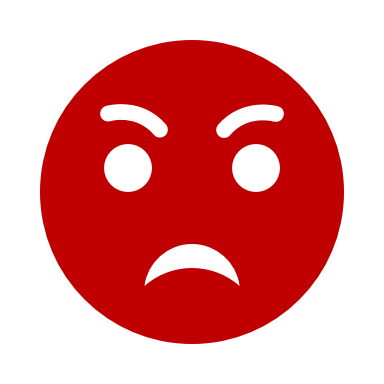 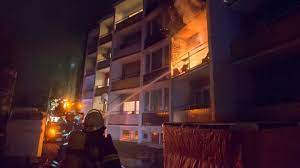 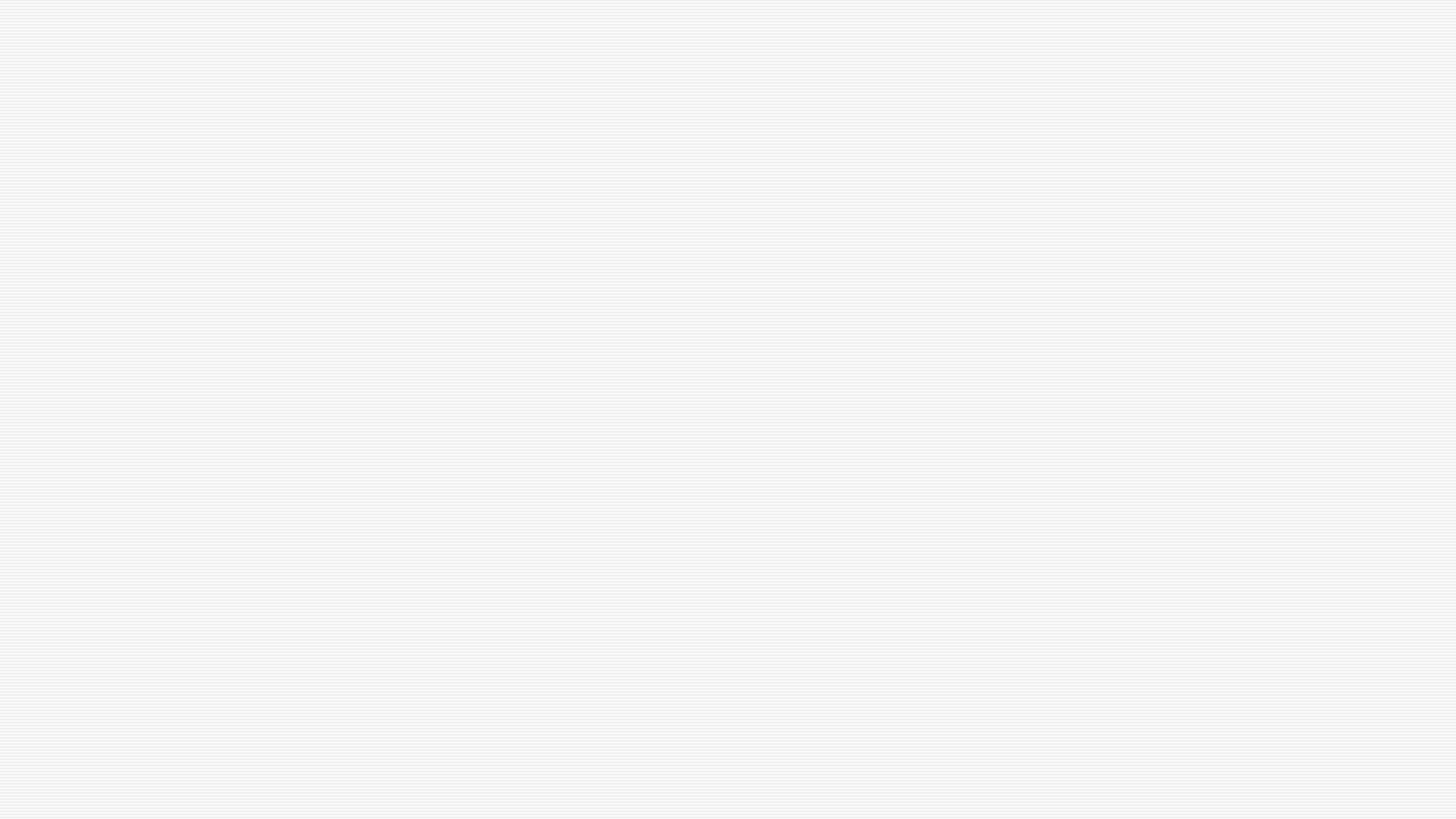 Outline of today’s presentation
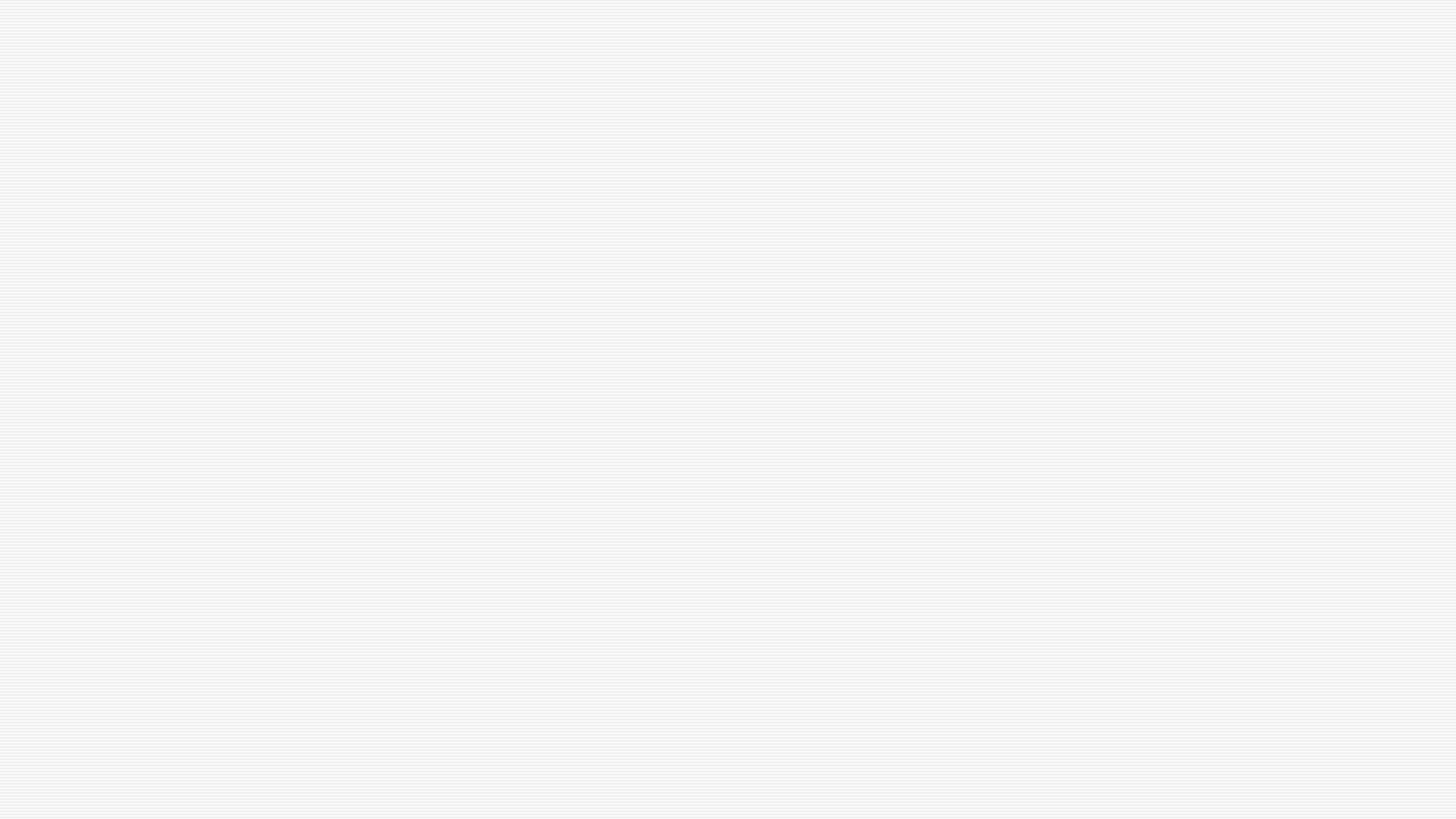 Why we need nationalism?
…We need something to feel “we are all in this together”
(Derbyshire 2019, Financial times)
…In the end “we are all nationalist today” (Wimmer 2019, Foreign Affairs)
And …“we cannot defeat nationalism”
(Walt 2019, Foreign Policy)
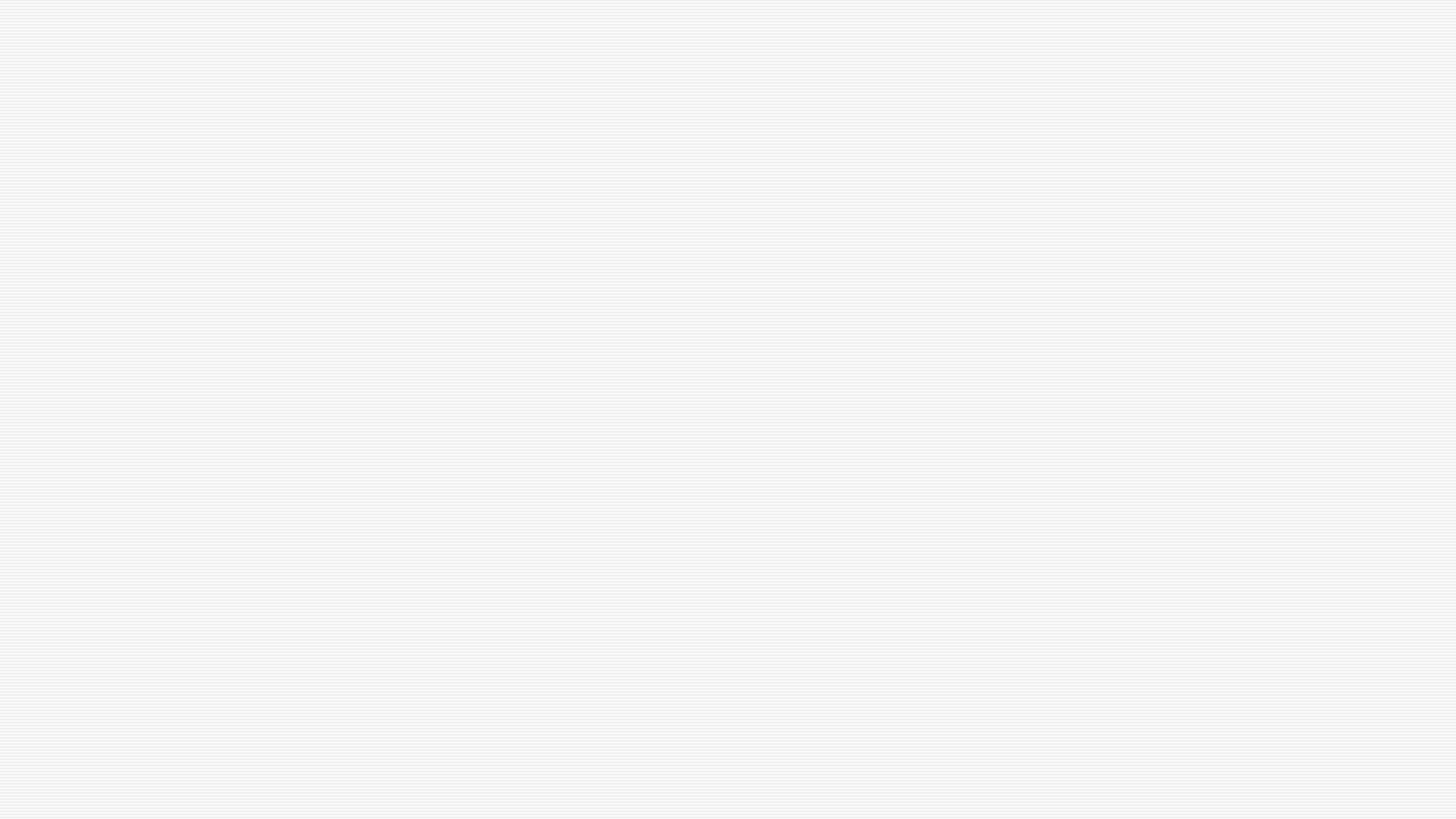 But…
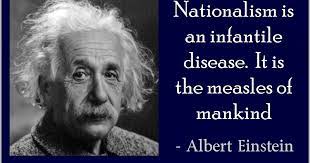 Nationalism has a bad reputation…
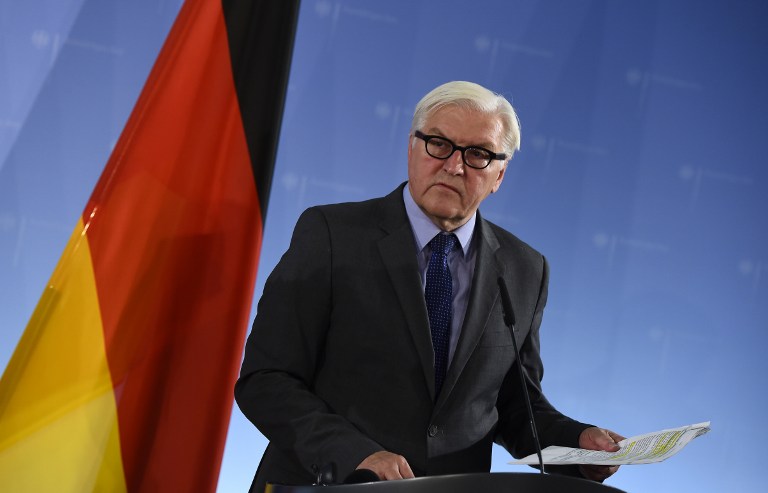 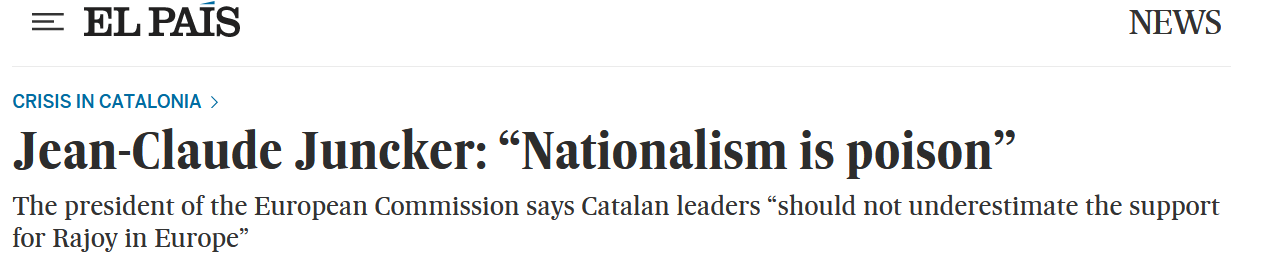 Nationalism is an ideological poison. F.W.Steinmeier (President of Germany)
…the big problems of nationalism is that it fuels discrimination, xenophobia, conflicts and even wars!
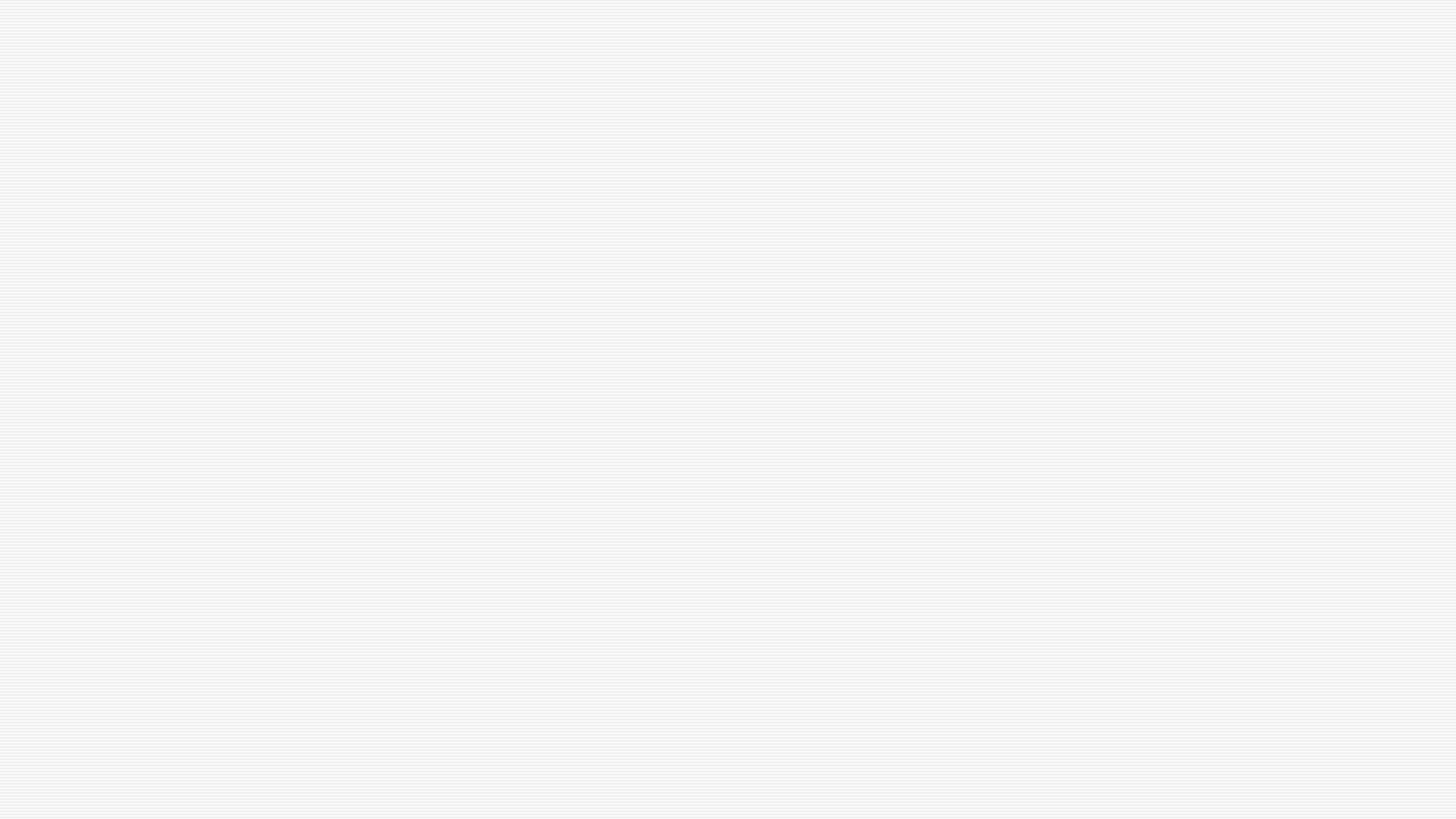 Morbid Nationalism 
(Ethnic, Defensive, etc..)
Conventional explanation: there are different types of nationalism
Healthy Nationalism 
(Patriotic, Constitutional, etc…)
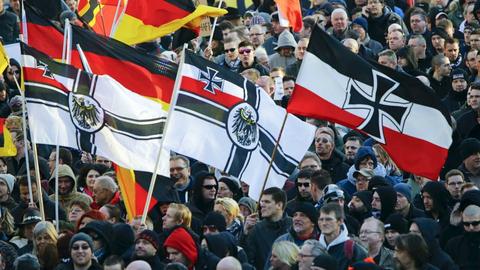 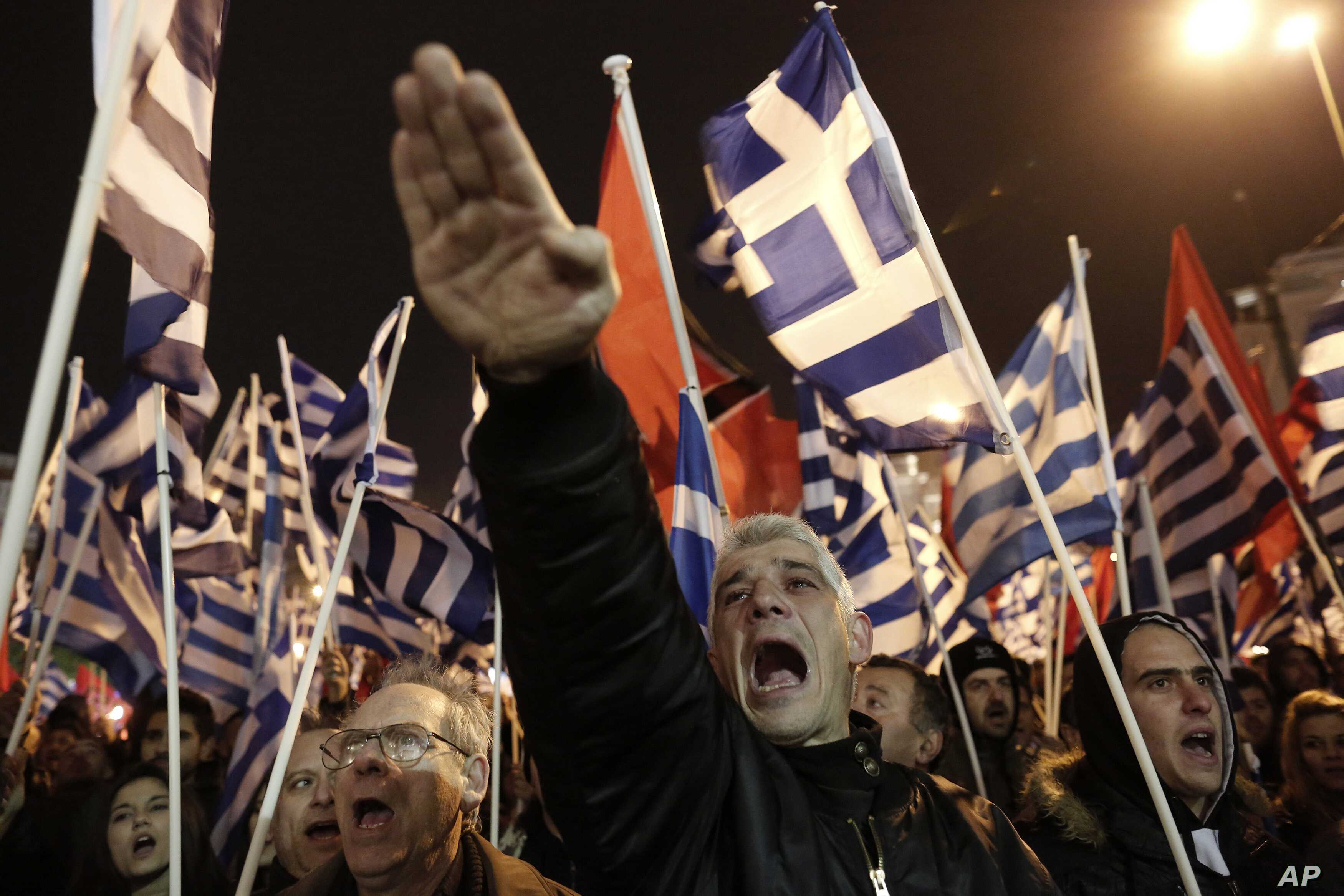 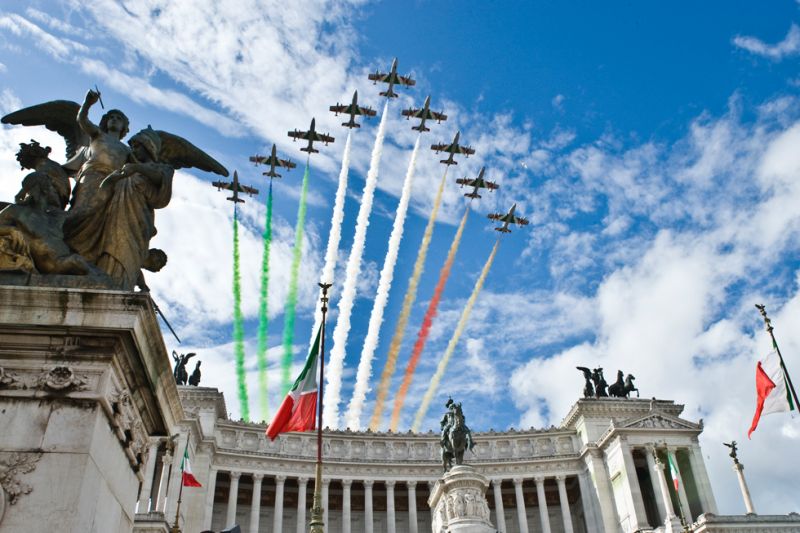 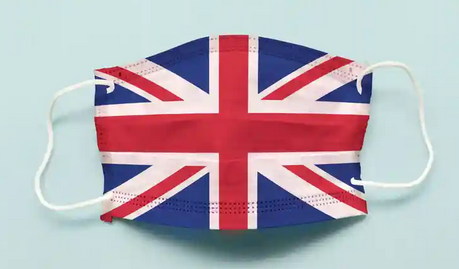 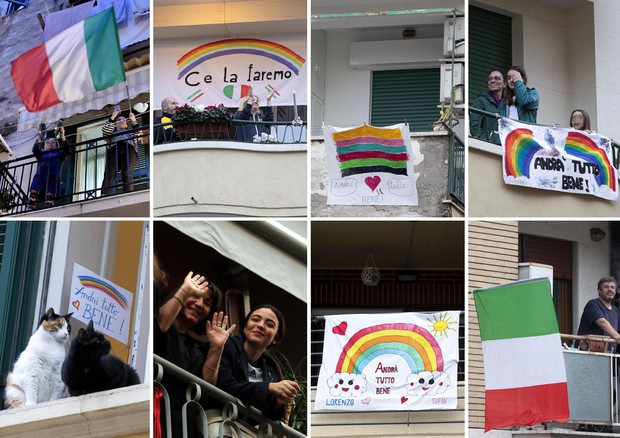 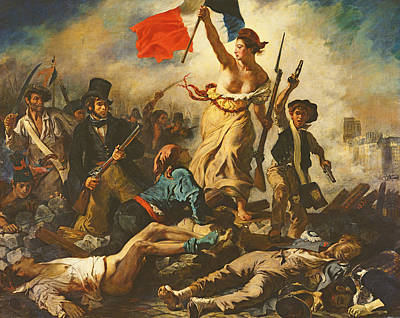 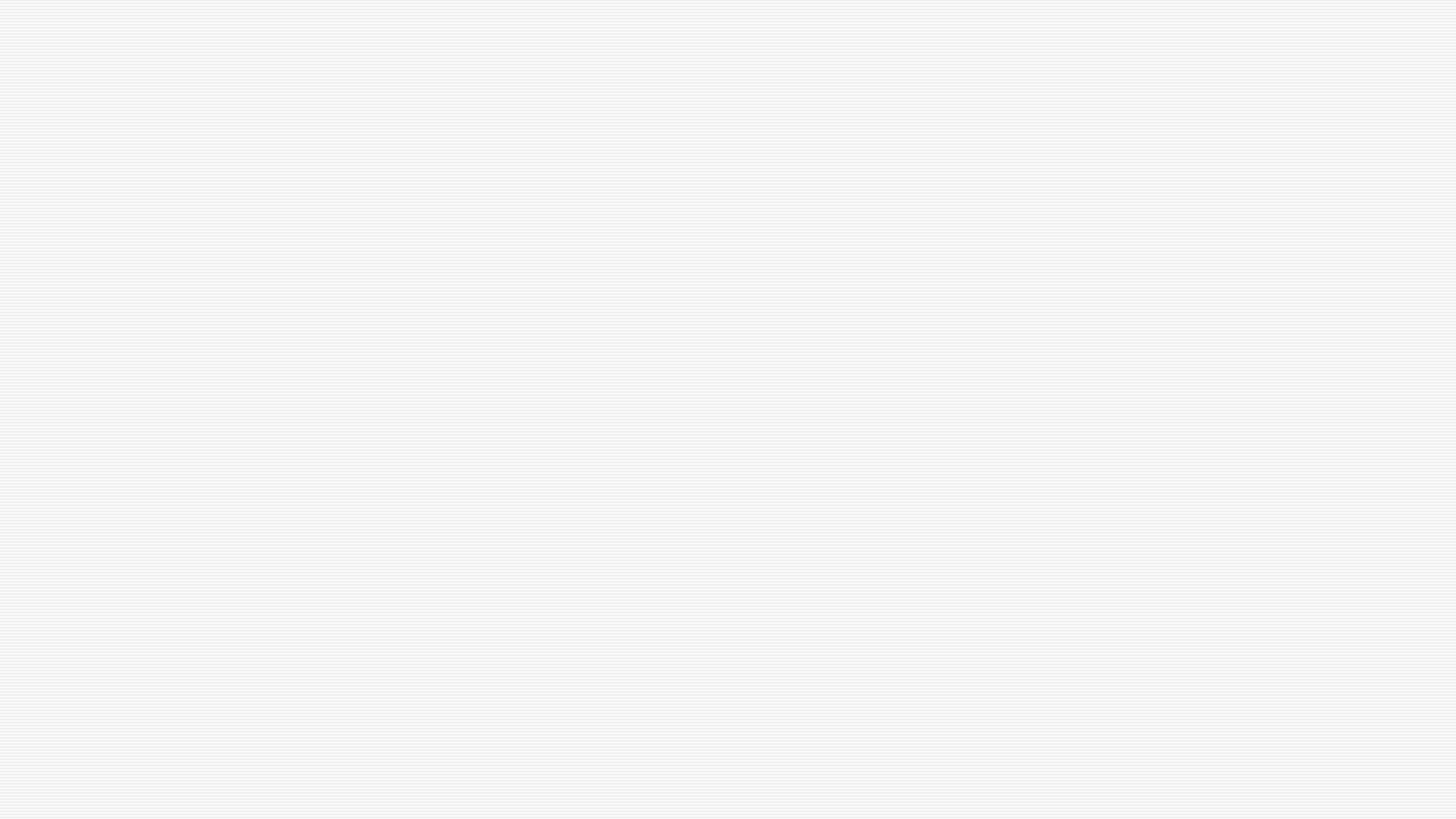 SPORTS NATIONALISM
…decreases ethnic identification and violence within African countries 
(Depetris-Chauvin et al. 2020)
…increases aggression between countries 
(Bertoli 2017)
Increase inter-group frictions
Decrease intra-group frictions…but…
TAKEAWAY
 sports nationalism might boost national unity at the cost of animosity towards foreigners
Puzzle: what about immigrants ? Are they considered part of the “group” or not ?...depends on the type of nationalism (Heinrich 2018)
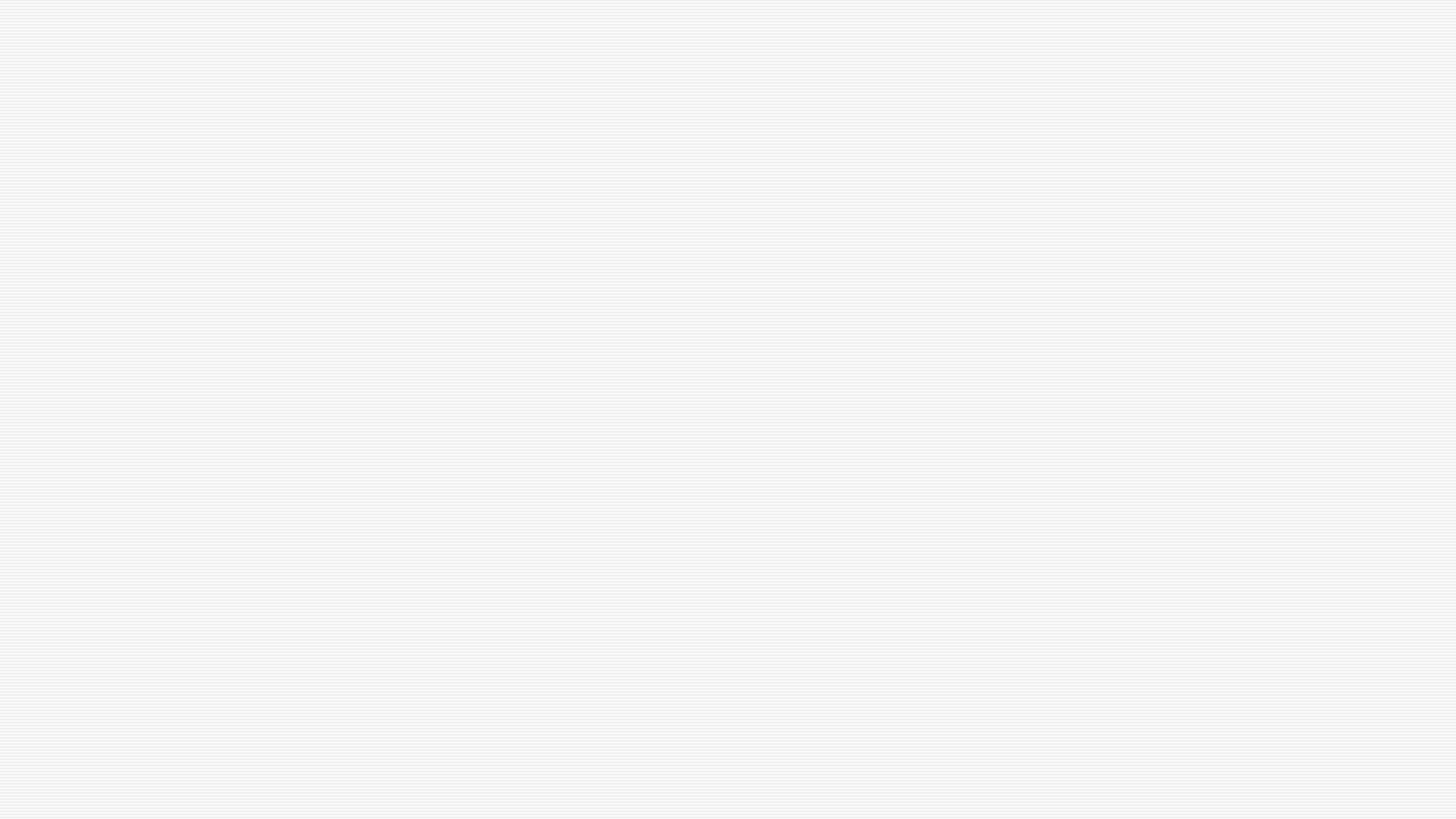 Relationship between Nationalism and Immigrants
Attitude against immigrants
Attacks against immigrants
Nationalism
Healthy Patriotic nationalism
positive
decreases
?
Sports
Morbid, Ethnic nationalism
negative
increases
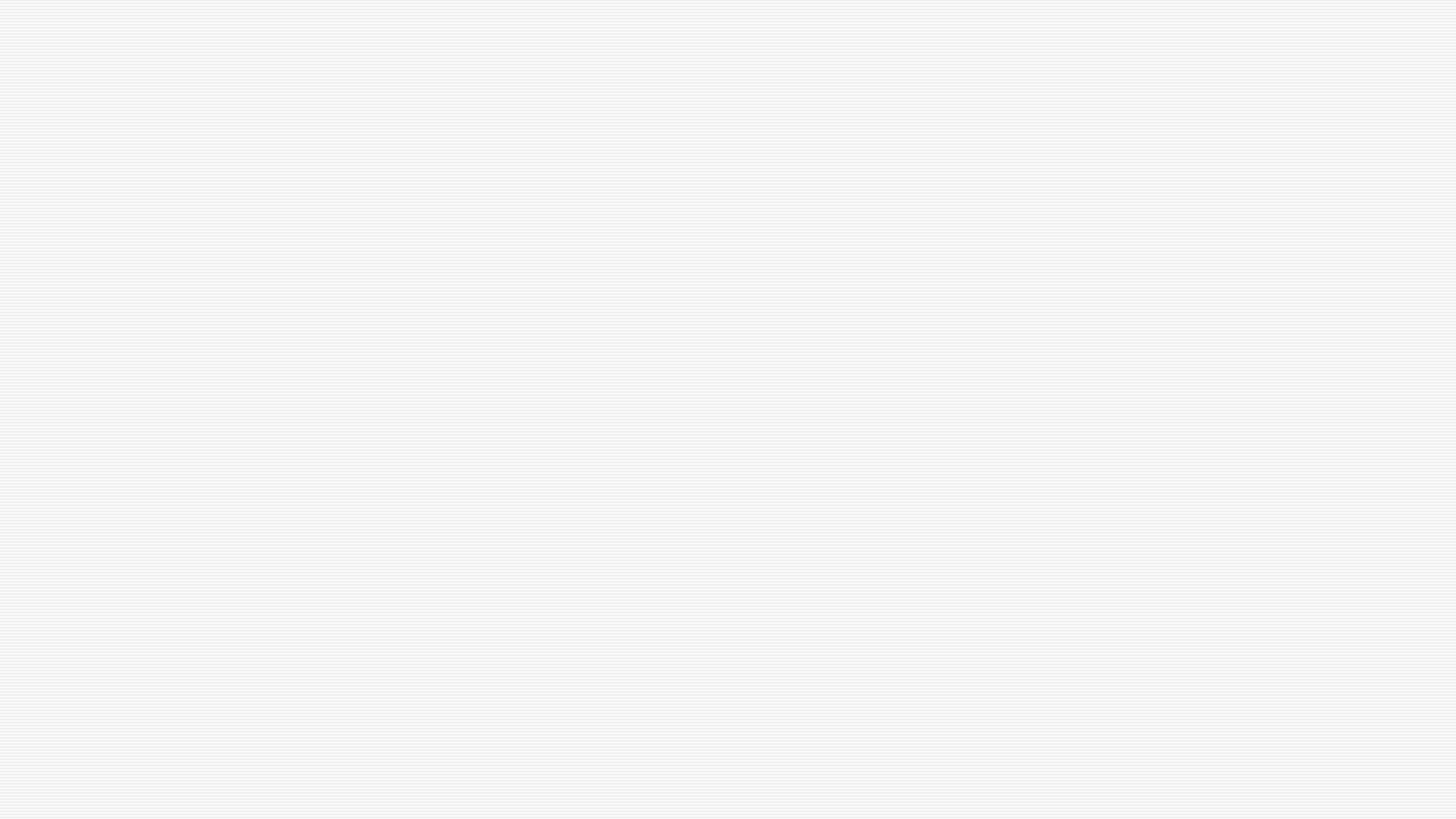 Morbid Nationalism 
(Ethnic, Defensive, etc..)
Conventional explanation: there are different types of nationalism
Healthy Nationalism 
(Patriotic, Constitutional, etc…)
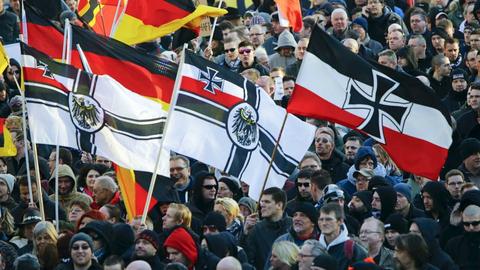 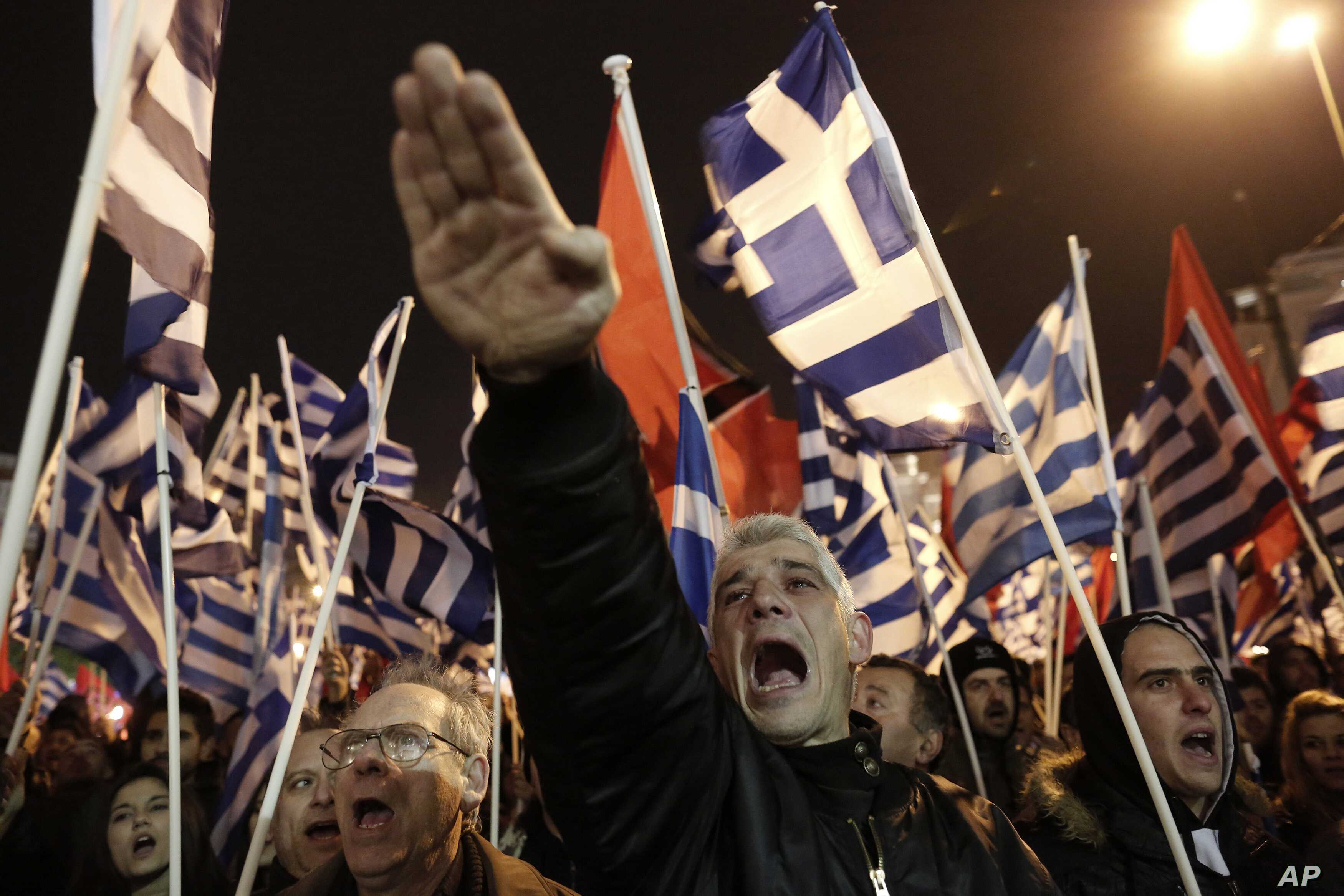 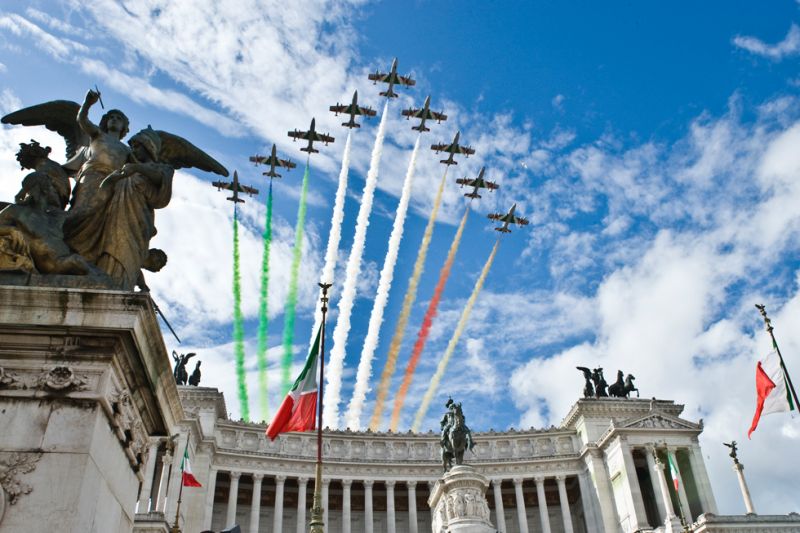 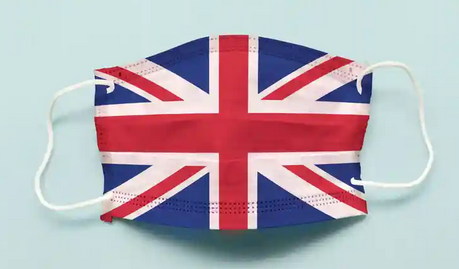 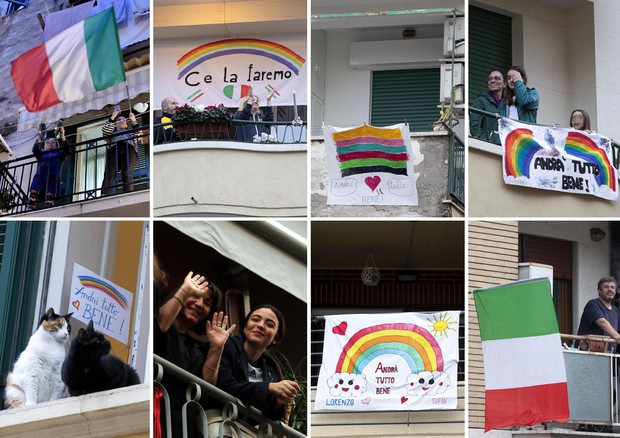 Banal Nationalism
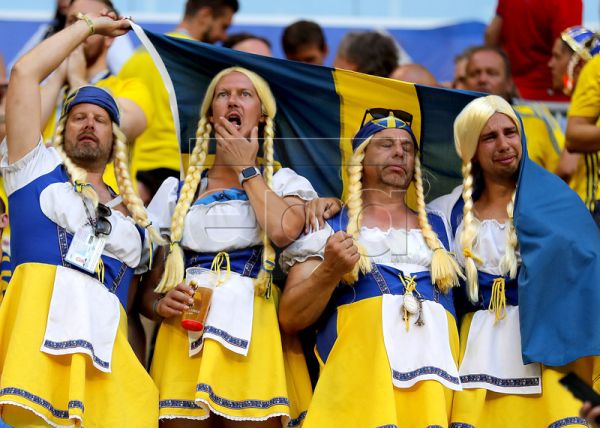 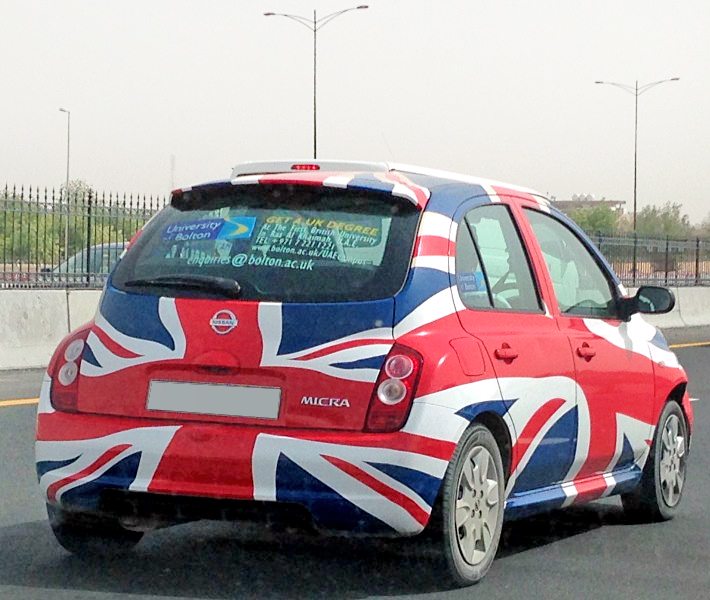 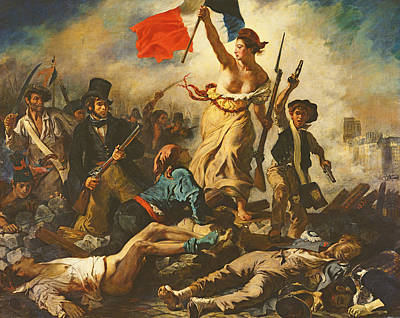 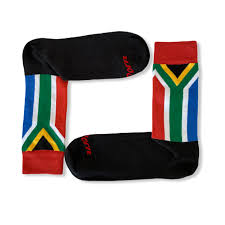 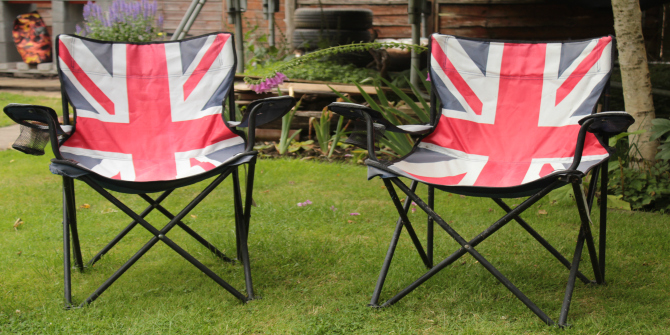 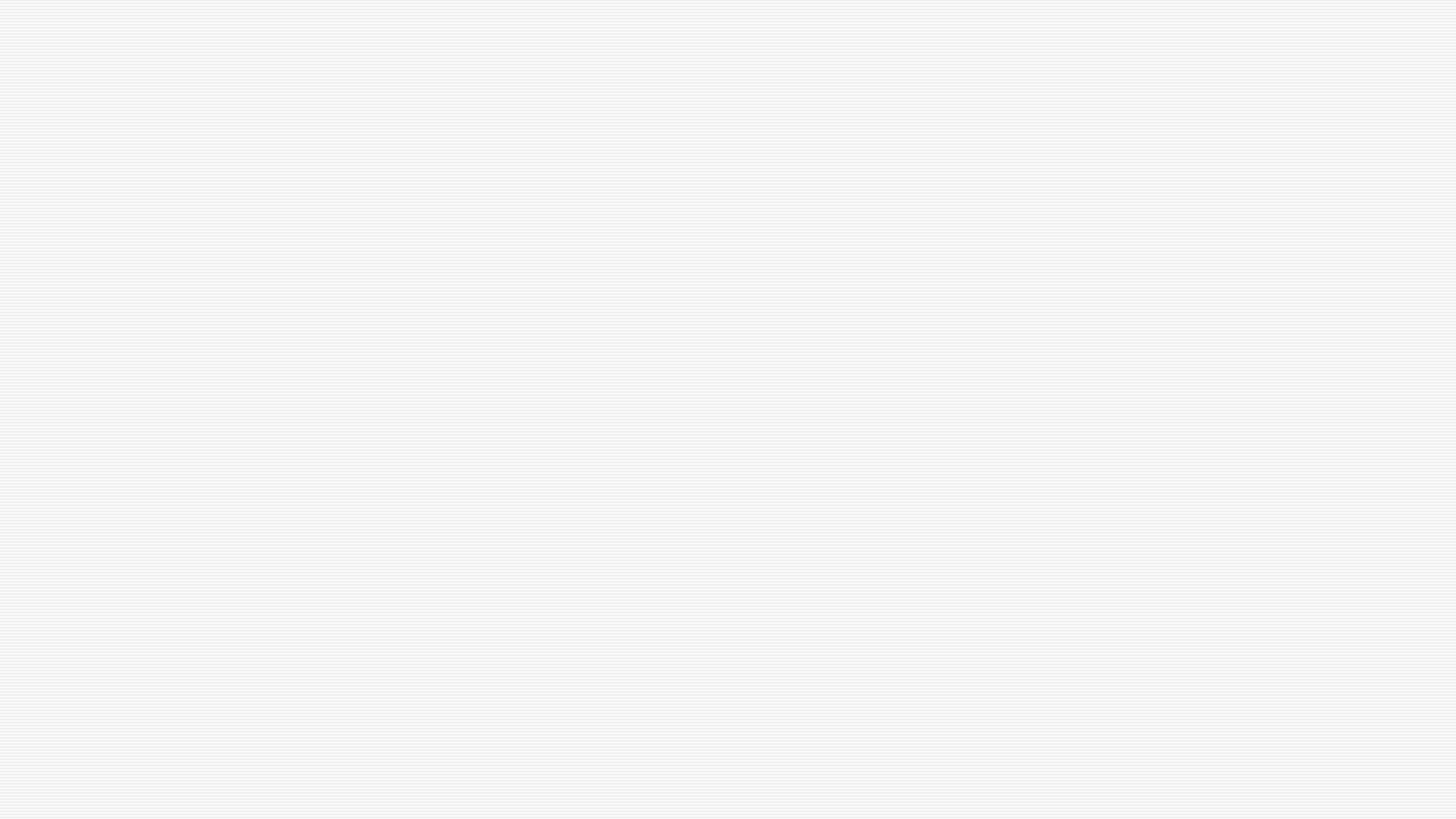 But… sports nationalism is a serious thing
“…It seems that soccer tournaments create those relationships: people gathered together in pubs and living rooms, a whole country suddenly caring about the same event.  A World Cup is the sort of common project that otherwise barely exists in modern societies…” 
Simon Kuper
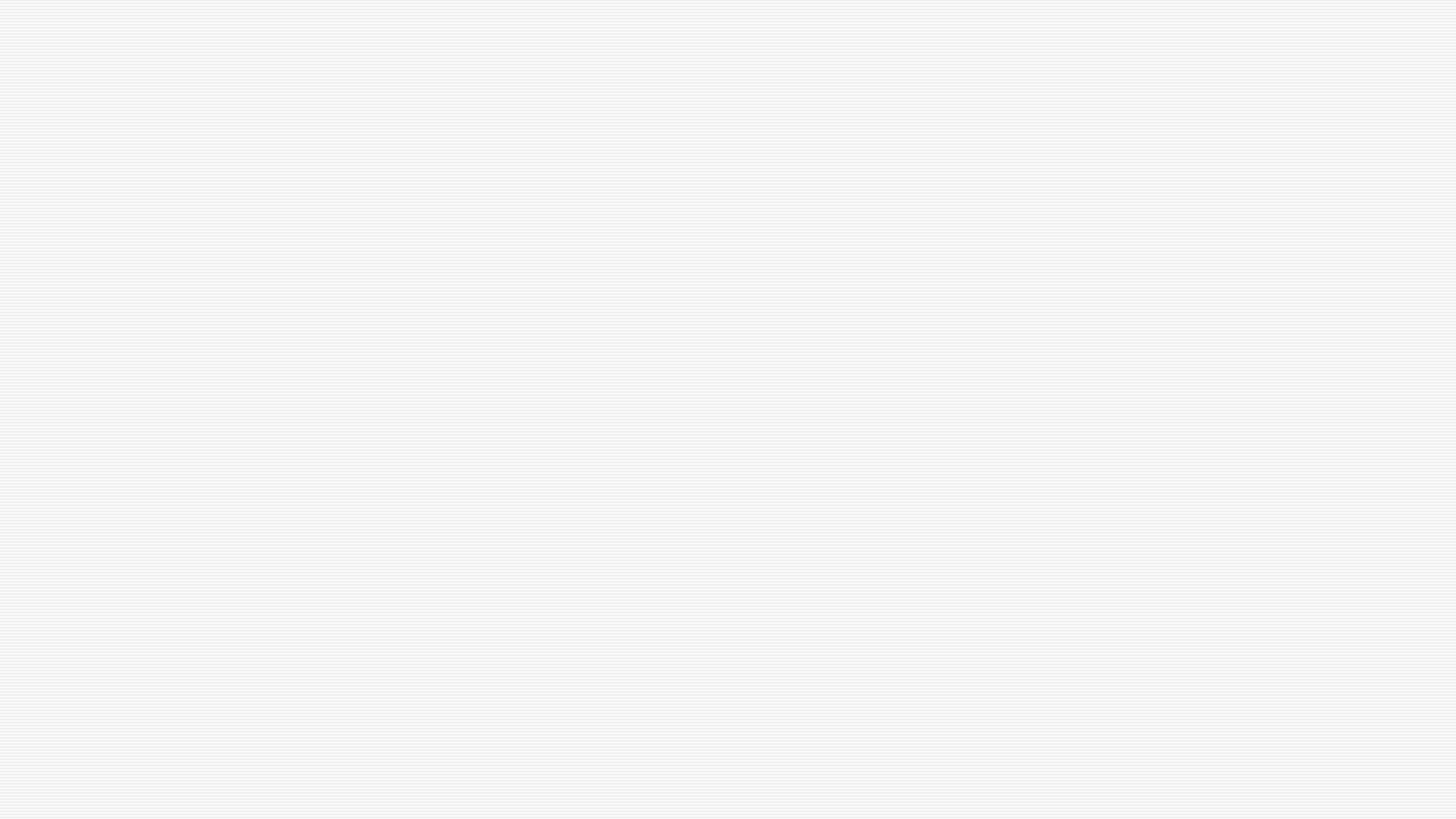 Relationship between Nationalism and Immigrants
Attitude against immigrants
Attacks against immigrants
Nationalism
Healthy Patriotic nationalism
positive
decreases
?
Sports
Morbid, Ethnic nationalism
negative
increases
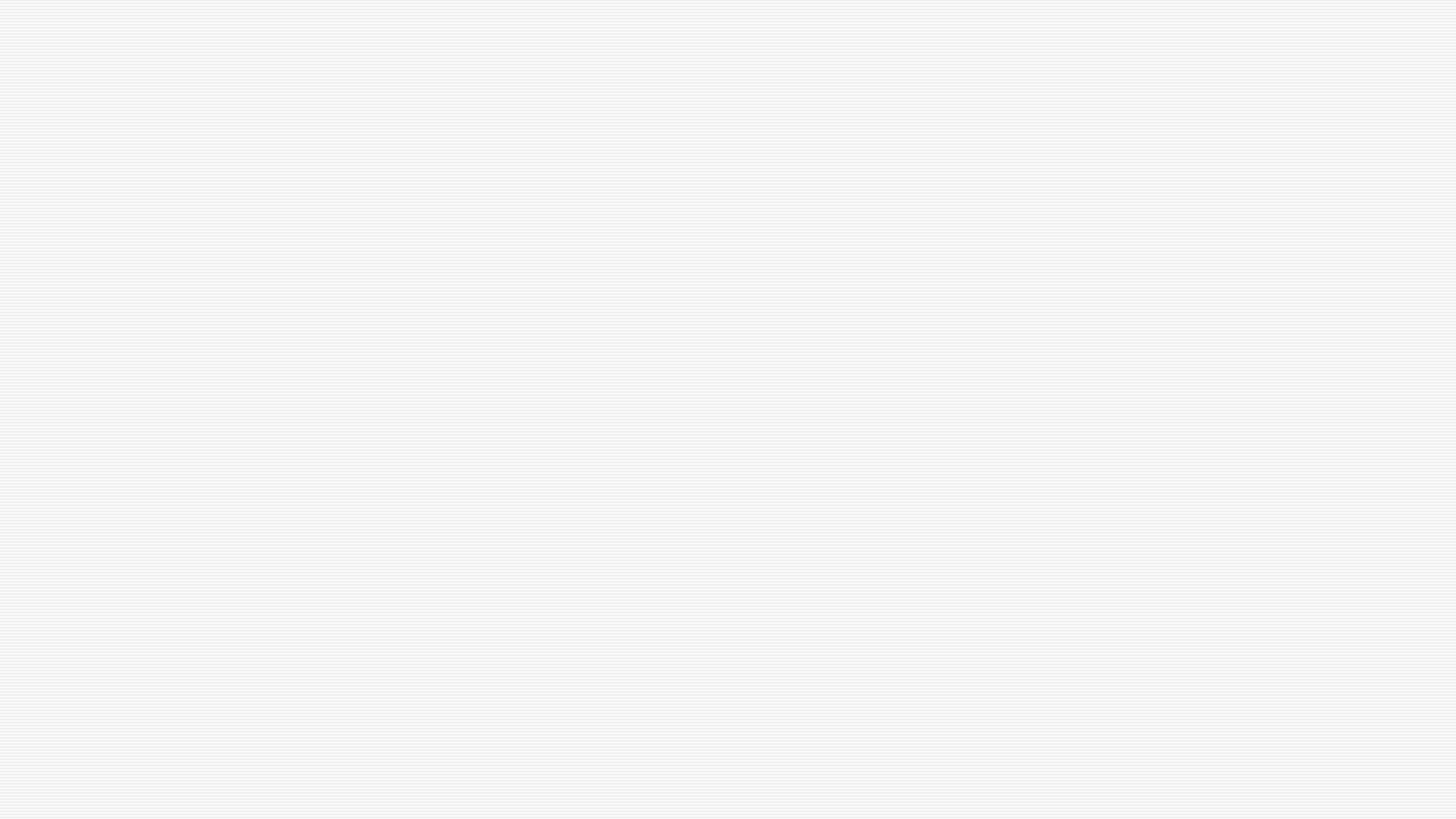 FIRST ARGUMENT
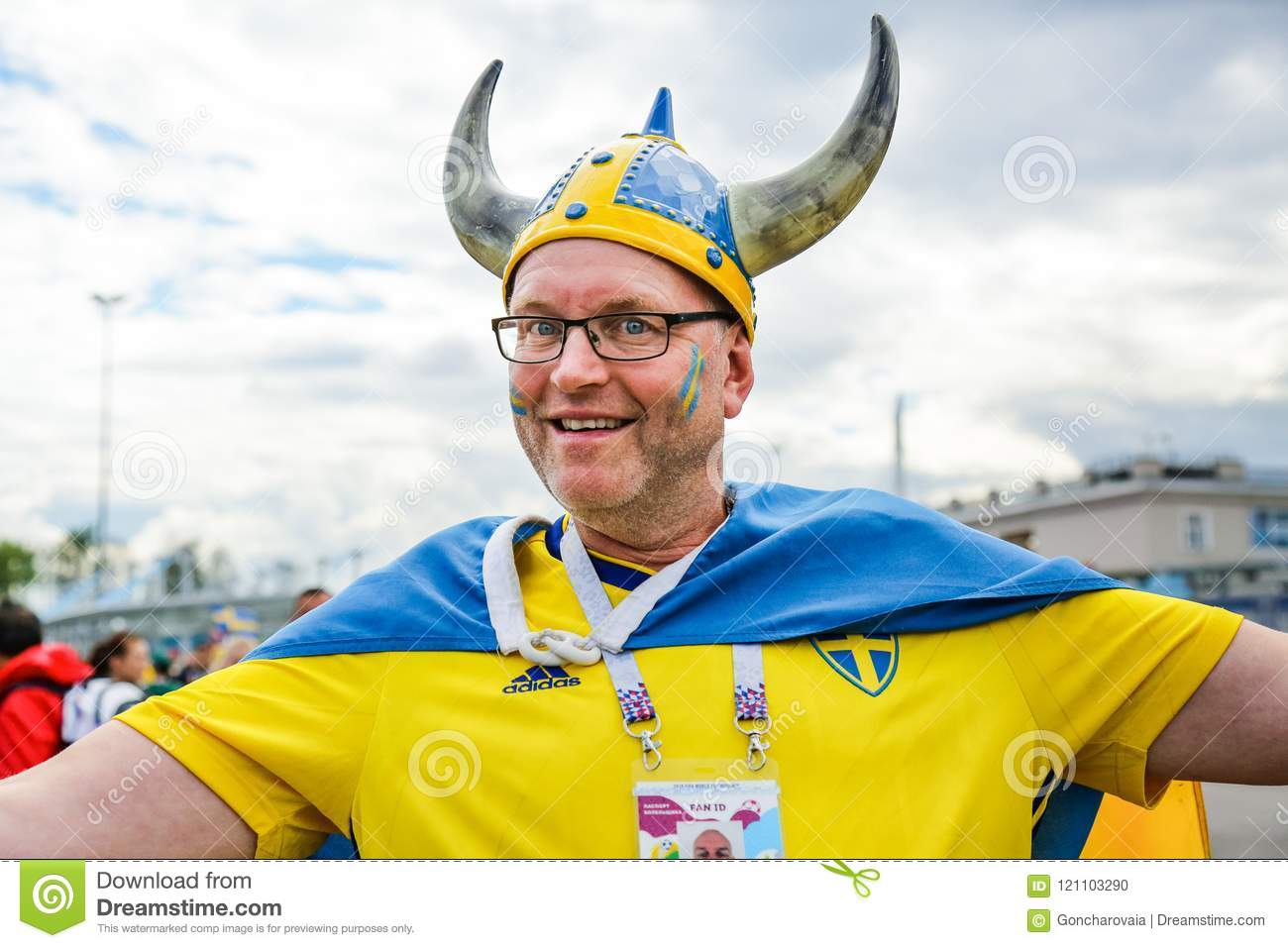 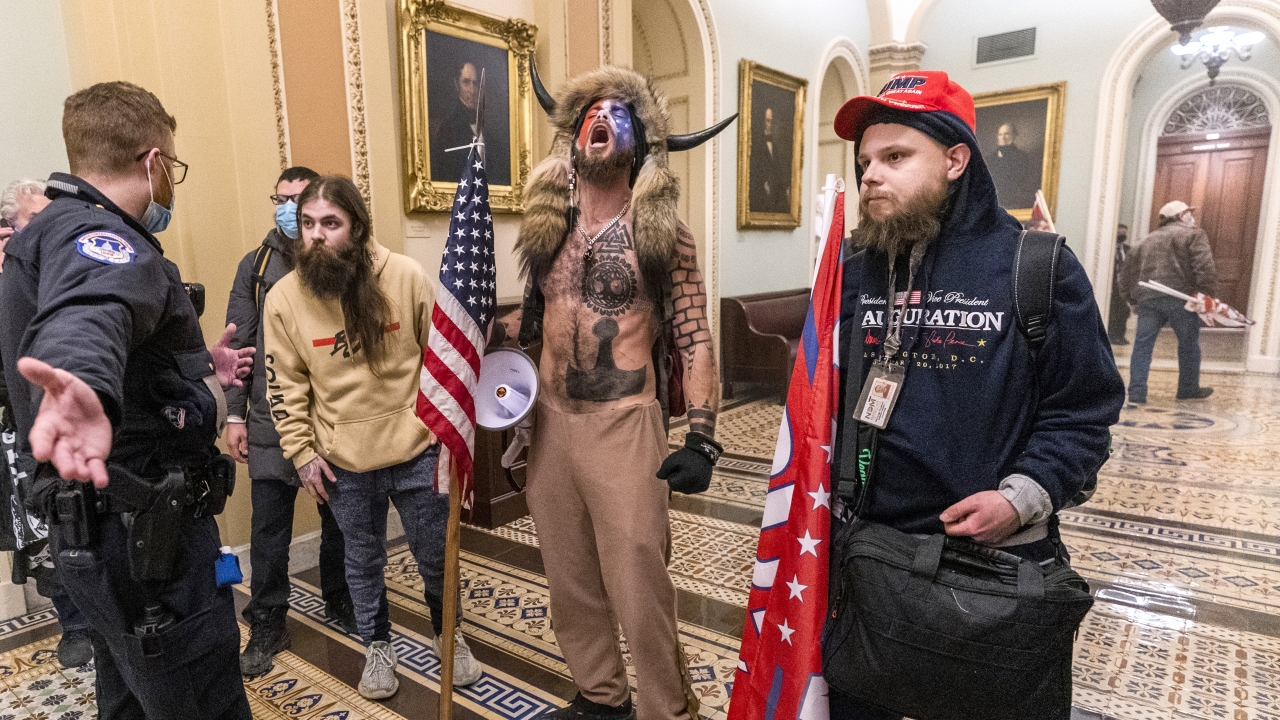 Healthy and Morbid Nationalisms  are brothers rather than distant cousins 
(Wimmer 2019, Foreign Affairs)
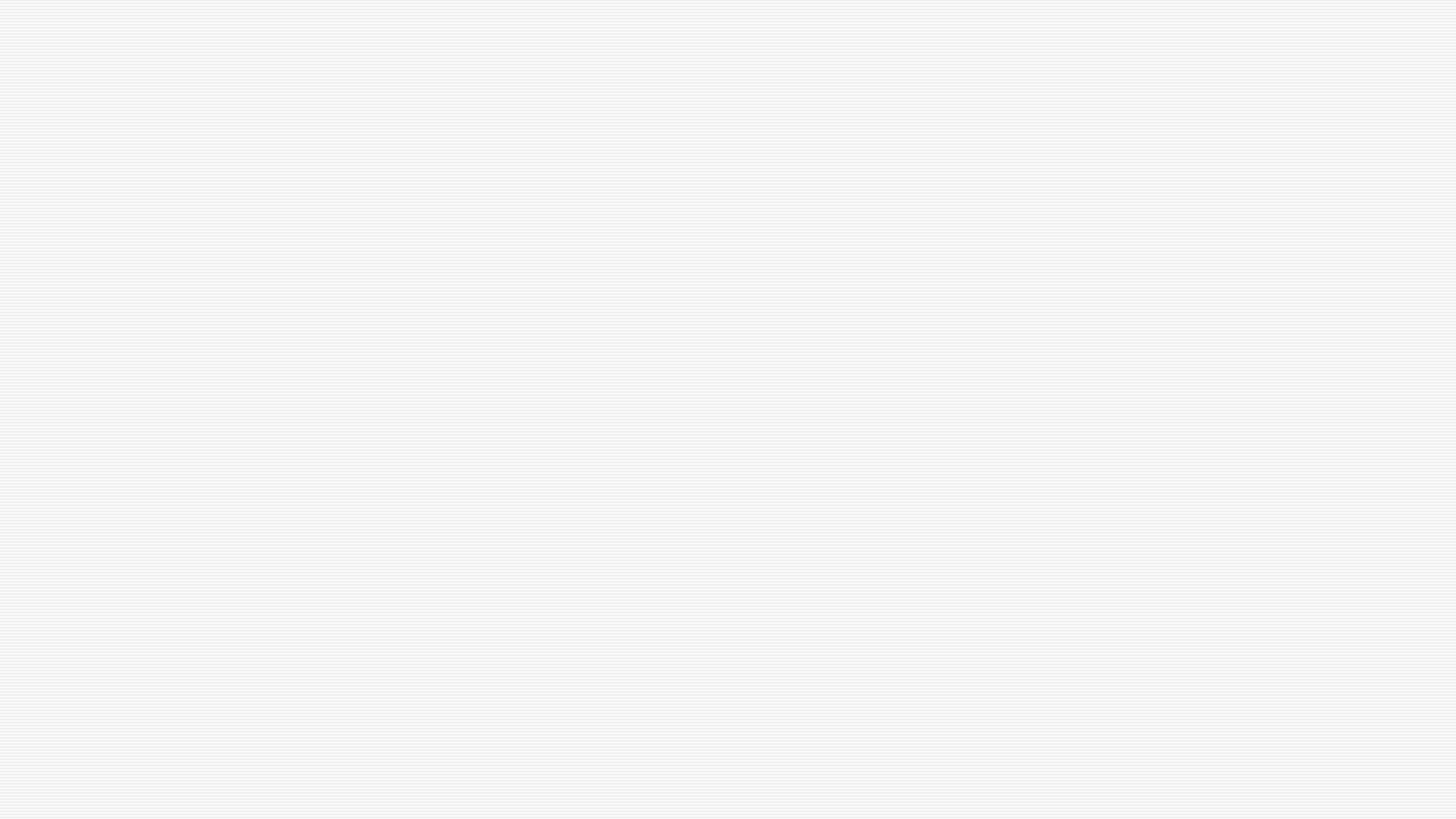 SECOND ARGUMENT
Happy mood enhances satisfaction with national issues 
(Schwarz and al. 1987)
“Feel-good”  factor 
(Kavetsos 2011, Kavetsos and Szymanski 2012, Hallman et al. 2013, Stieger et al. 2015, Heere 2016, Meier 2018)
Anger enhances stereotyping and discrimination (Fiske 1998)
Fear, Anger and voting for the far-right and attitude against immigrants (Mc Dermott 2016, Vasilopoulous 2018)
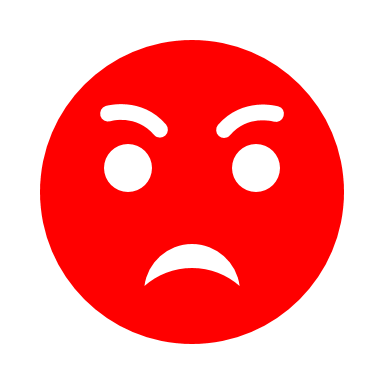 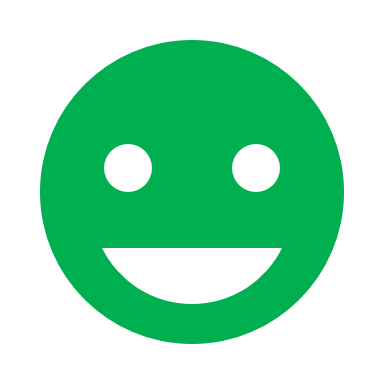 Mood states affects attitude against immigrants and xenophobia (
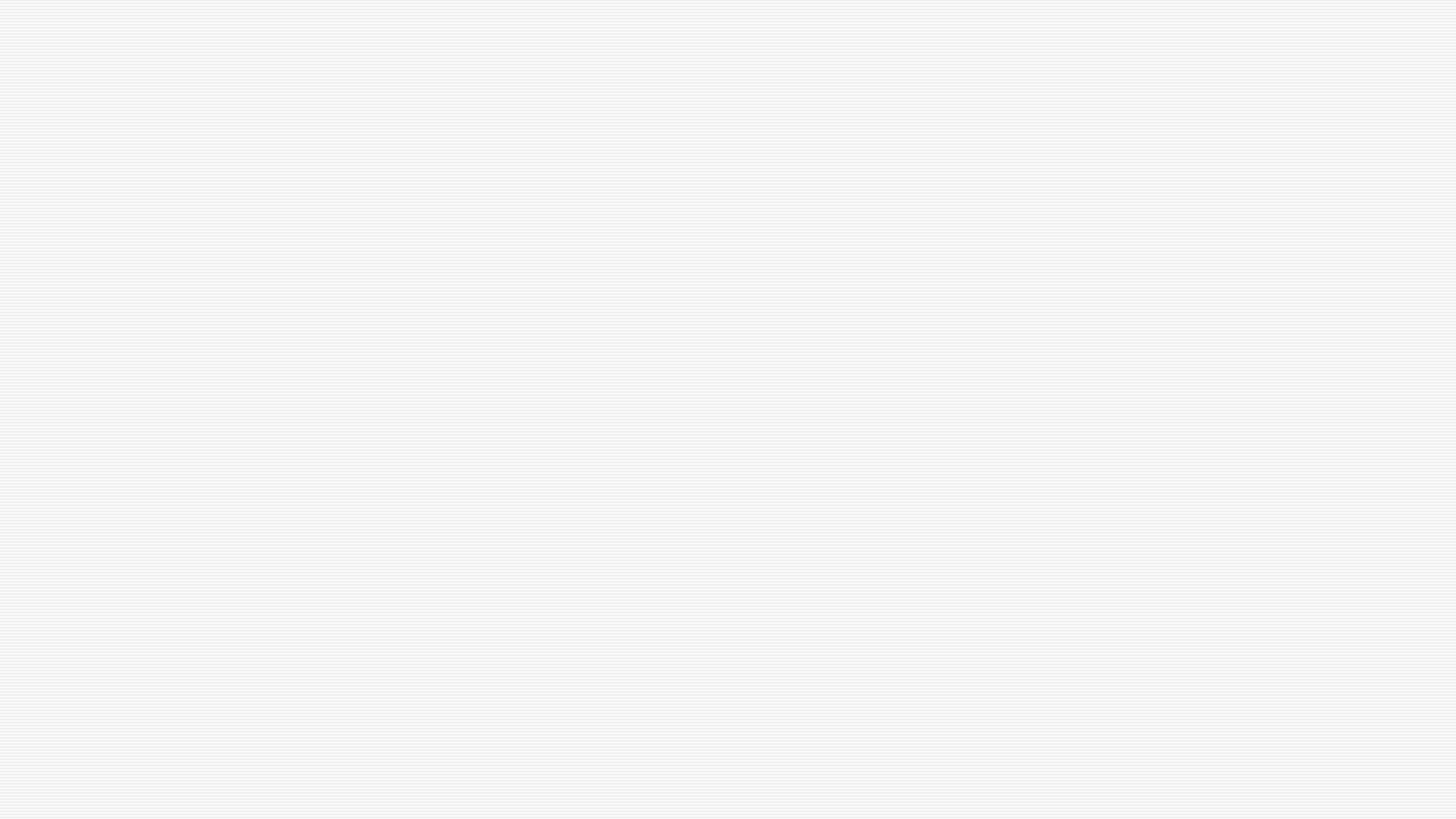 THIRD ARGUMENT
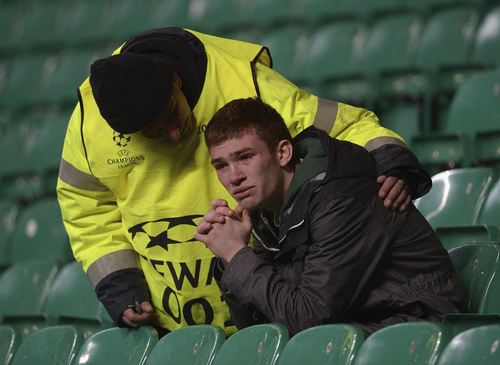 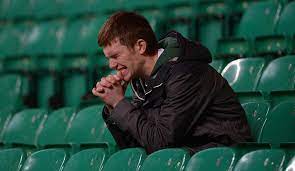 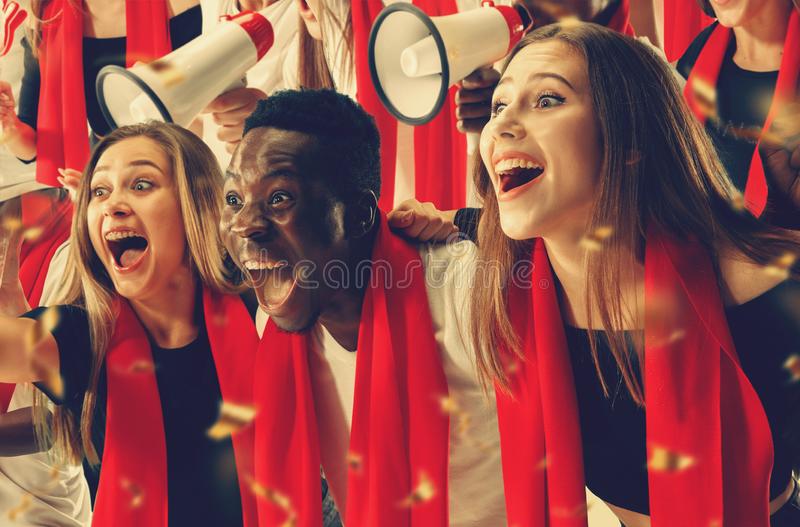 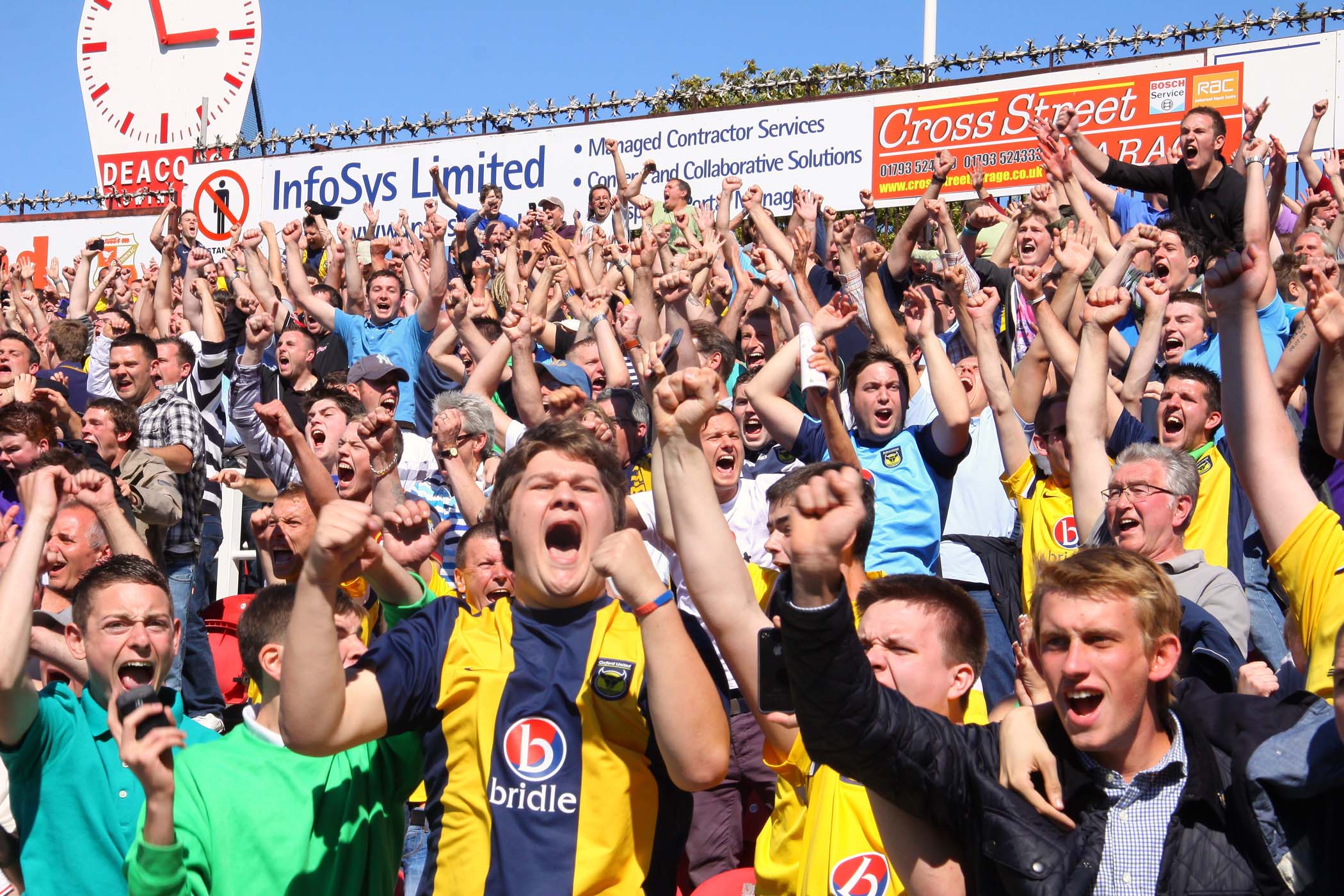 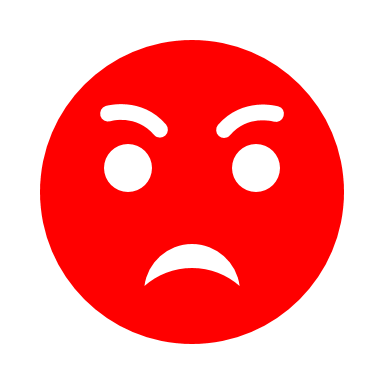 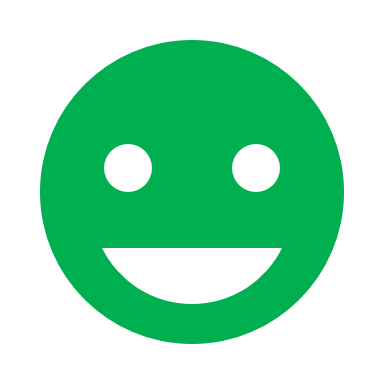 Sport events can affect mood (positively and negatively) and individual behaviors
The impact of sports on mood has been showed to affect electoral behaviors, stock prices, domestic violence (among others). ((Joiner 2006, Edmans 2007, Card and Dahl 2011, Healy et al 2010, Fowler and Montagnes 2015, Busby et al. 2017, Potosky and Urbatsch 2016)
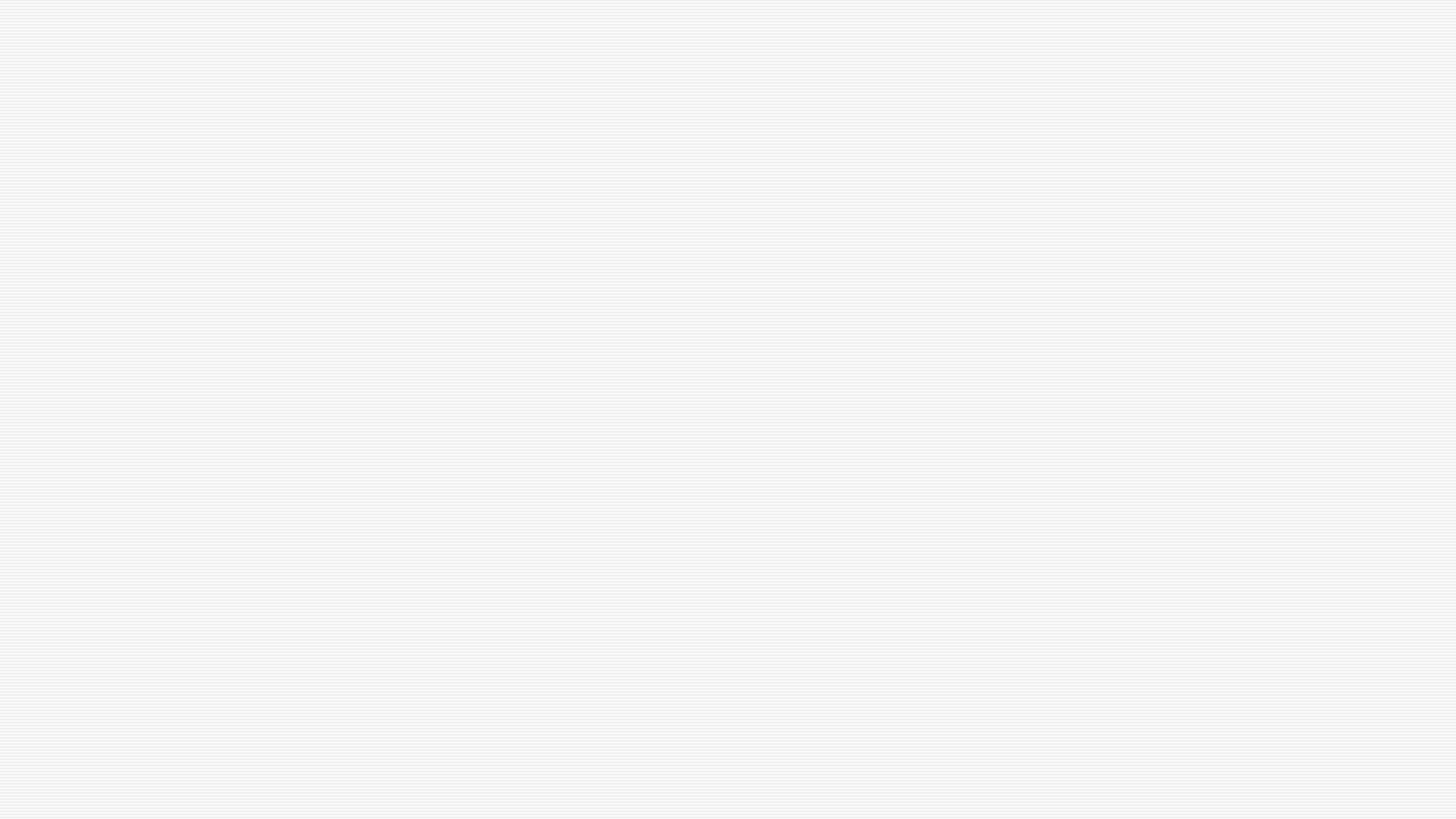 Relationship between Nationalism and Immigrants
Attitude against immigrants
Attacks against immigrants
Nationalism
Healthy Patriotic nationalism
positive
decreases
?
Sports
Morbid, Ethnic nationalism
negative
increases
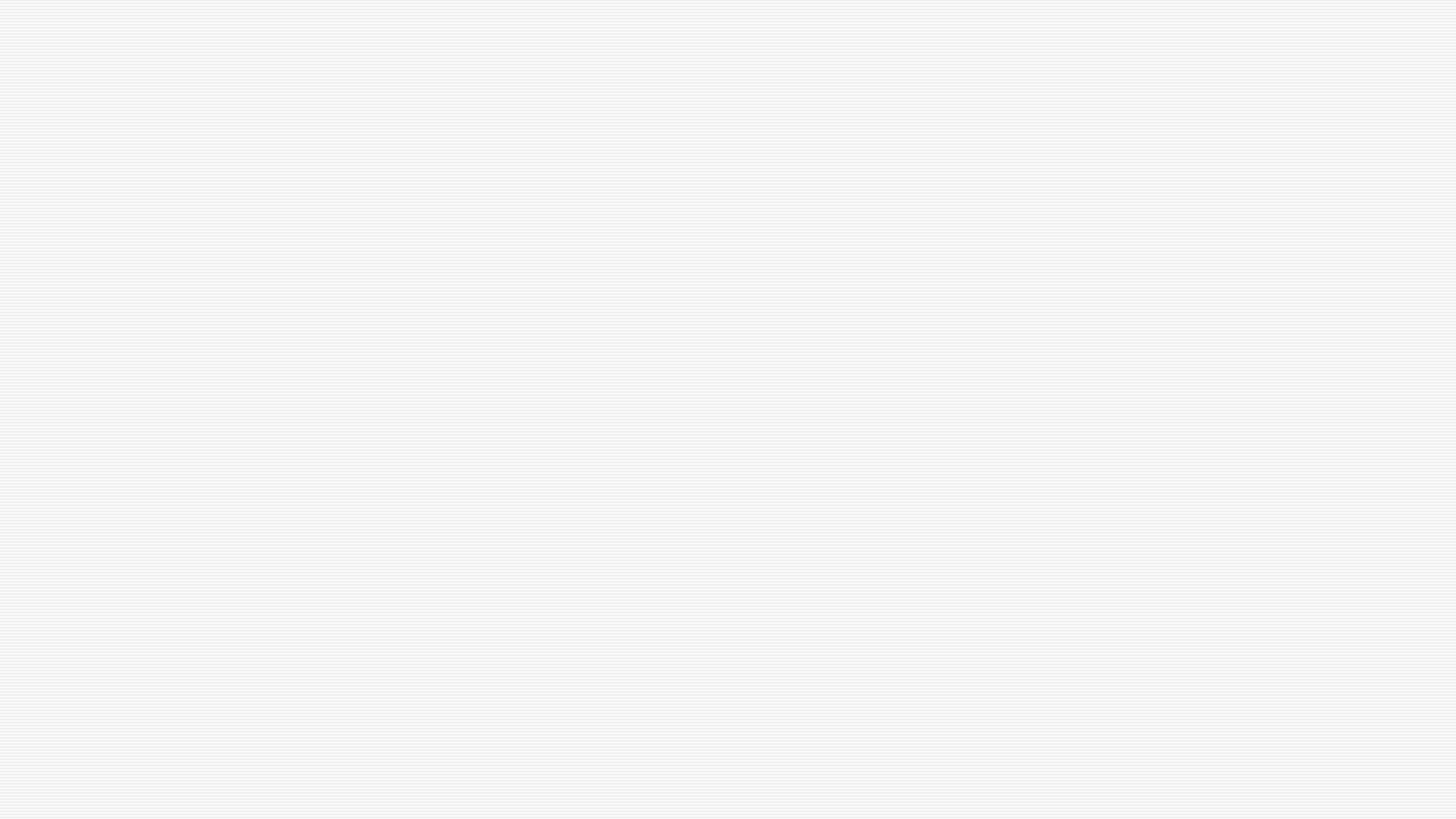 Relationship between Nationalism and Immigrants
Mood
Sports
Interaction between mood and ideologies
Win
Attitude against immigrants
Positive
Attacks against immigrants
Nationalism
Healty Patriotic nationalism
Patriotic, Inclusive, unitarian nationalist mood
positive
decreases
Loose
negative
Identitarian, Exclusive, Nationalist mood
Morbid, Ethnic nationalism
negative
increases
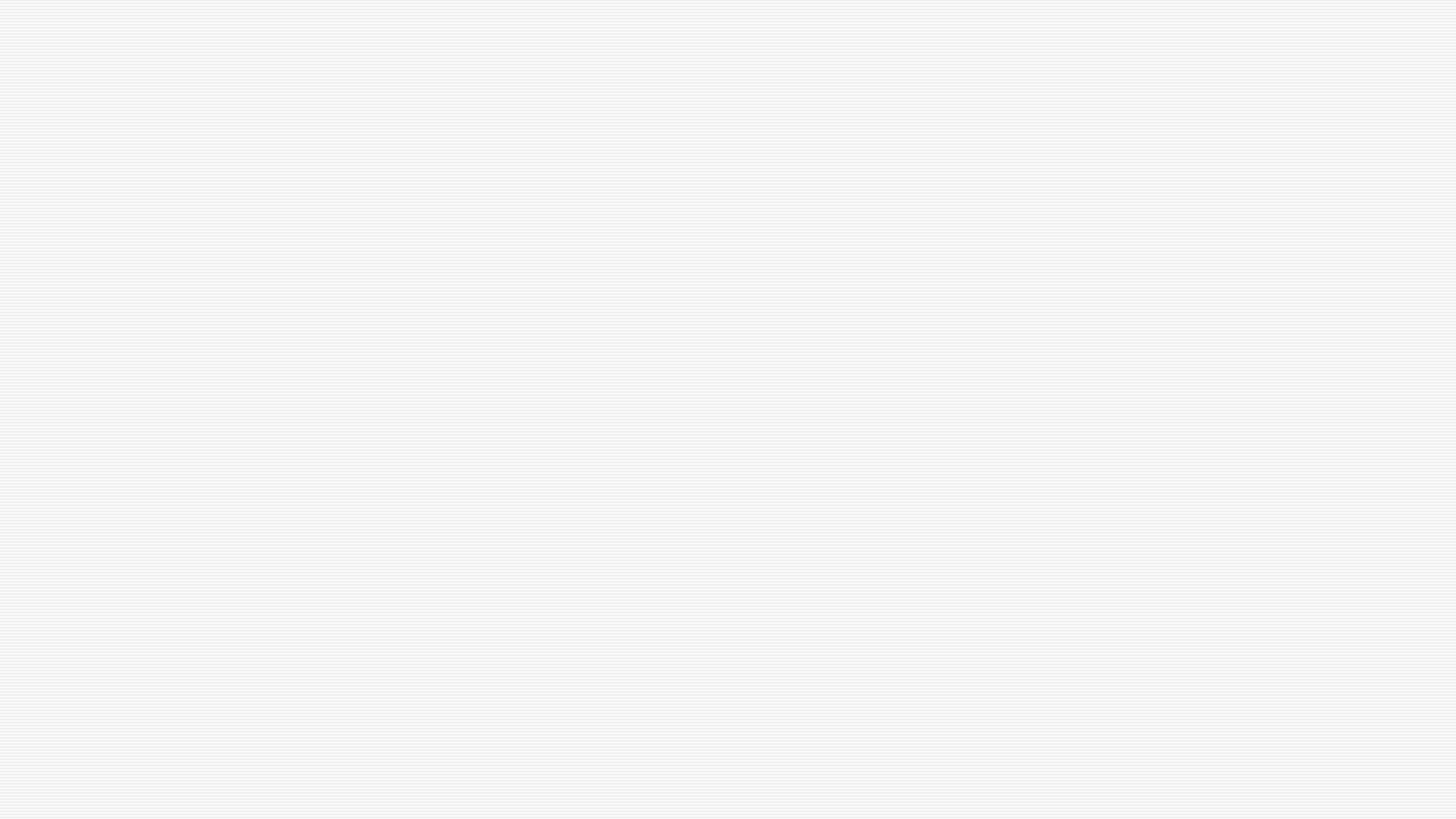 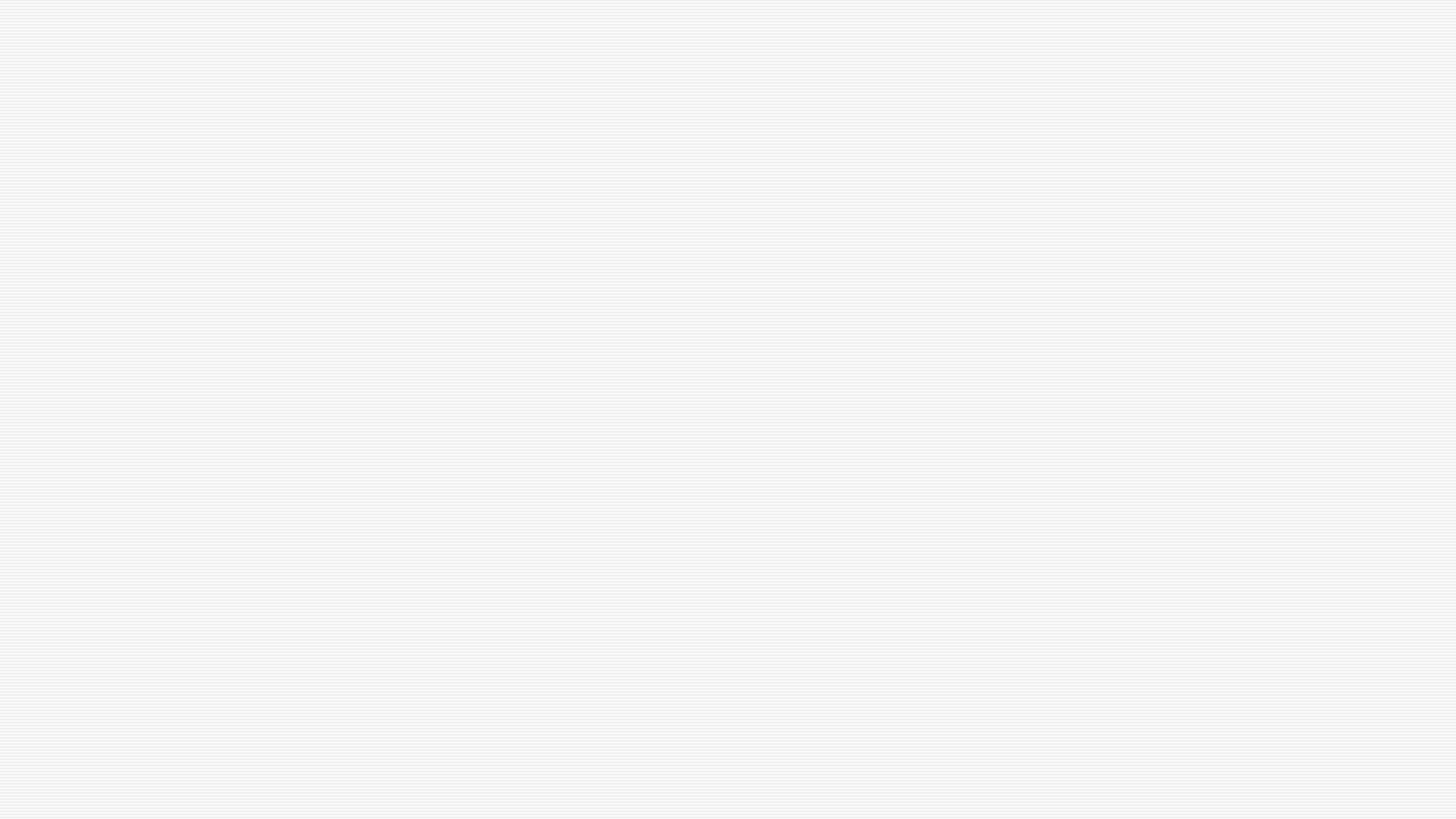 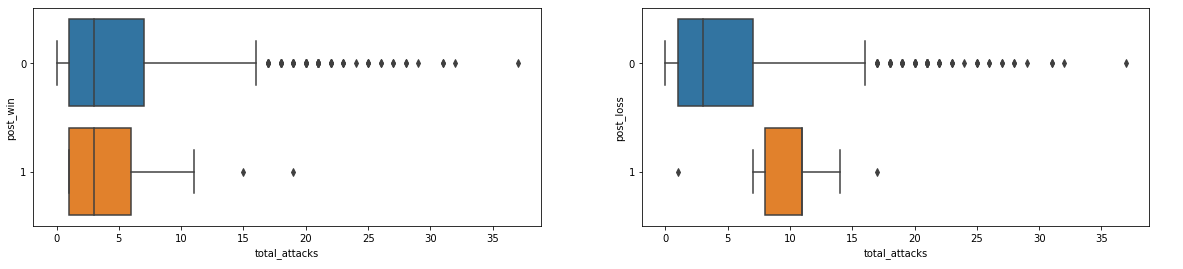 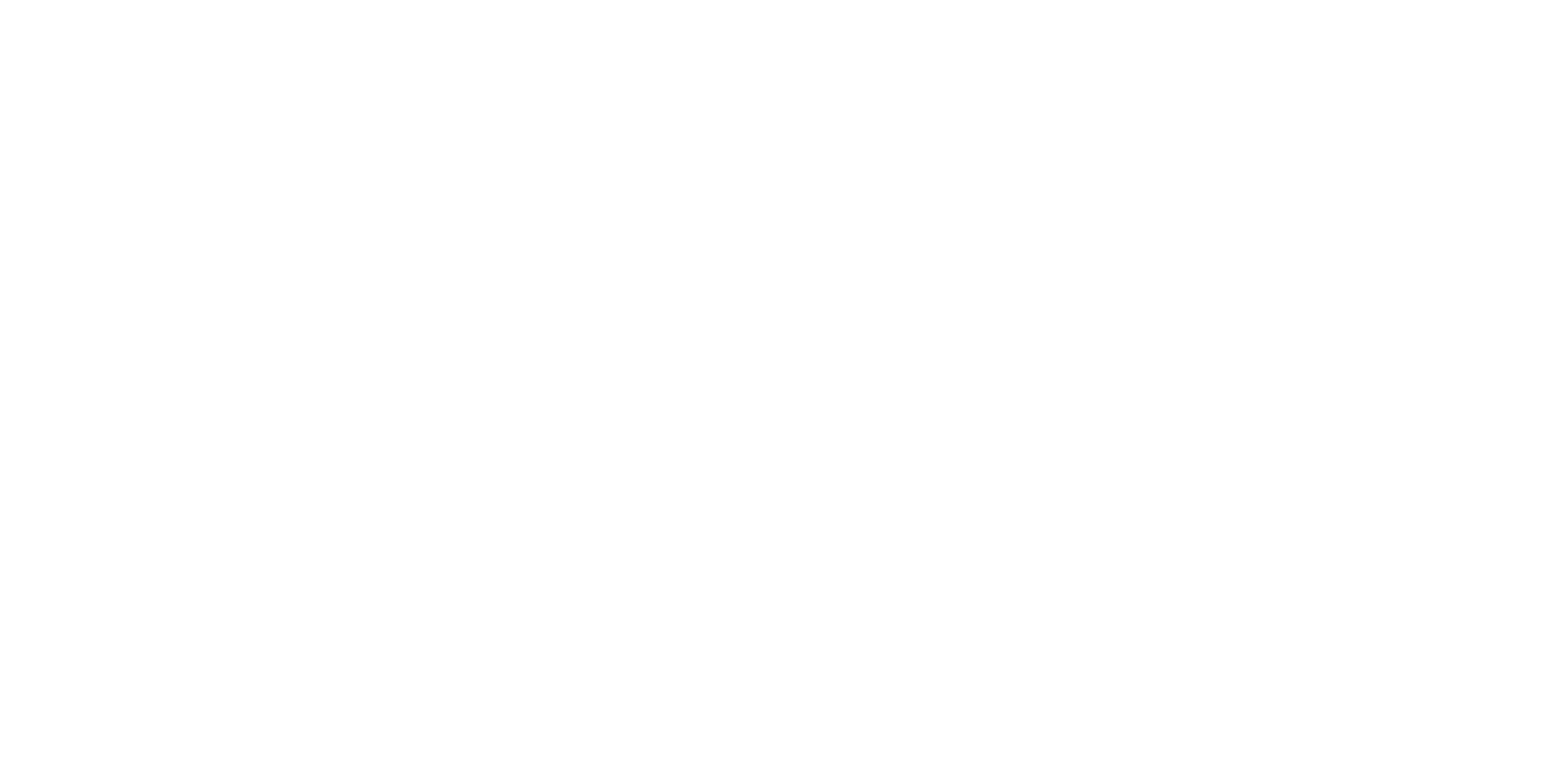 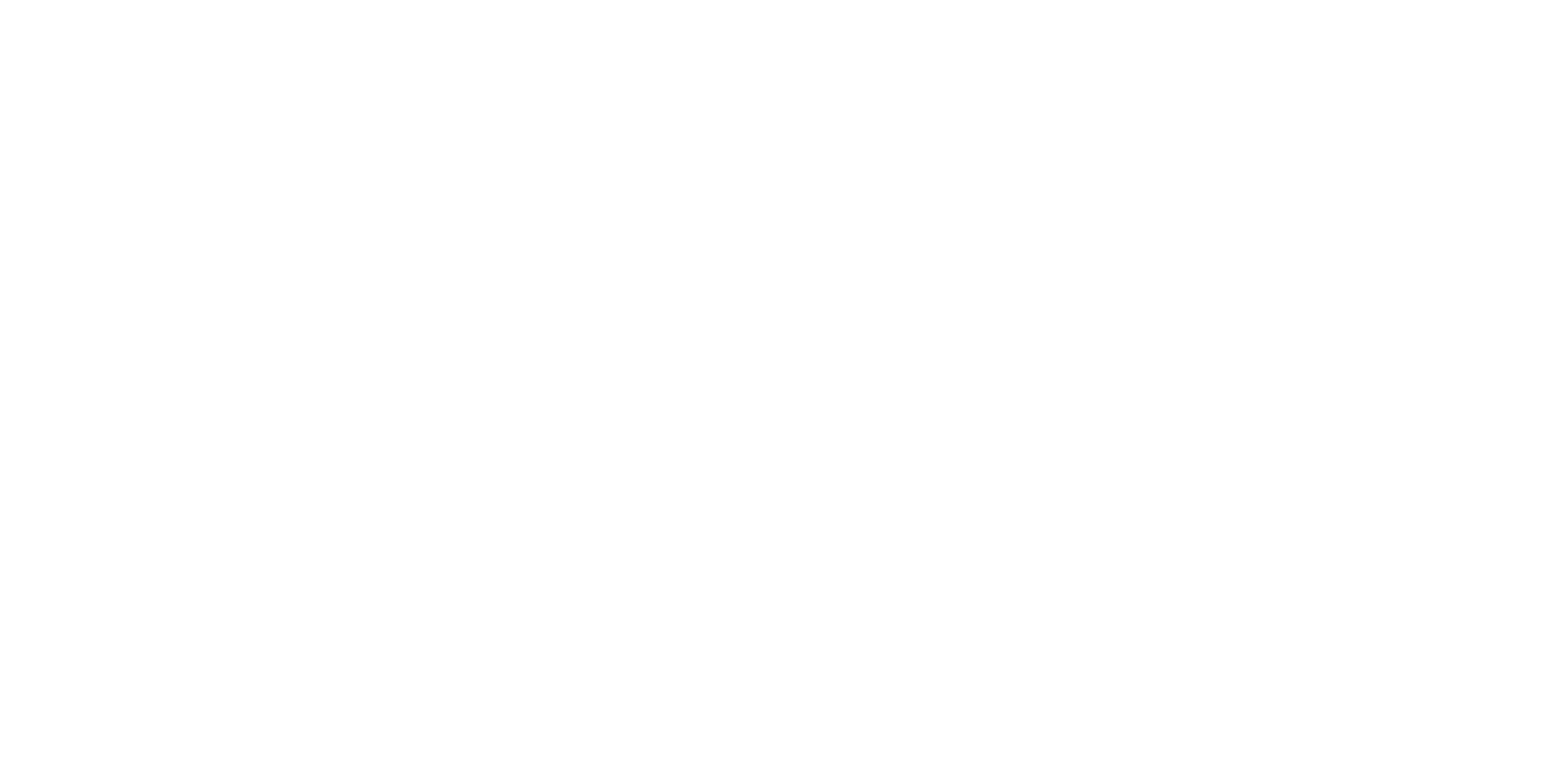 z
EMPIRICAL APPLICATION
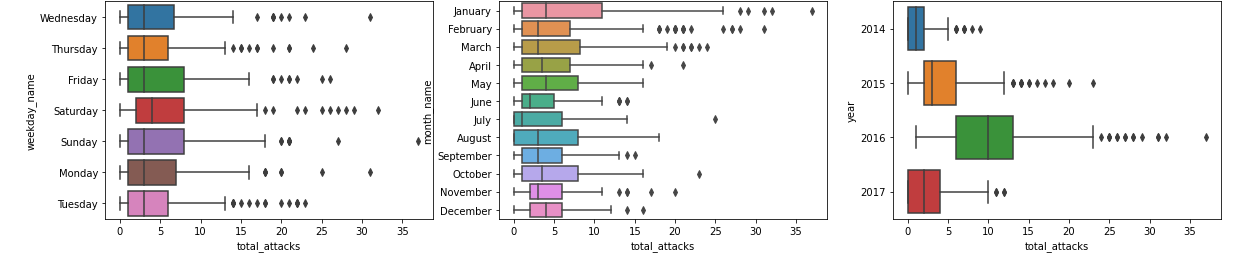 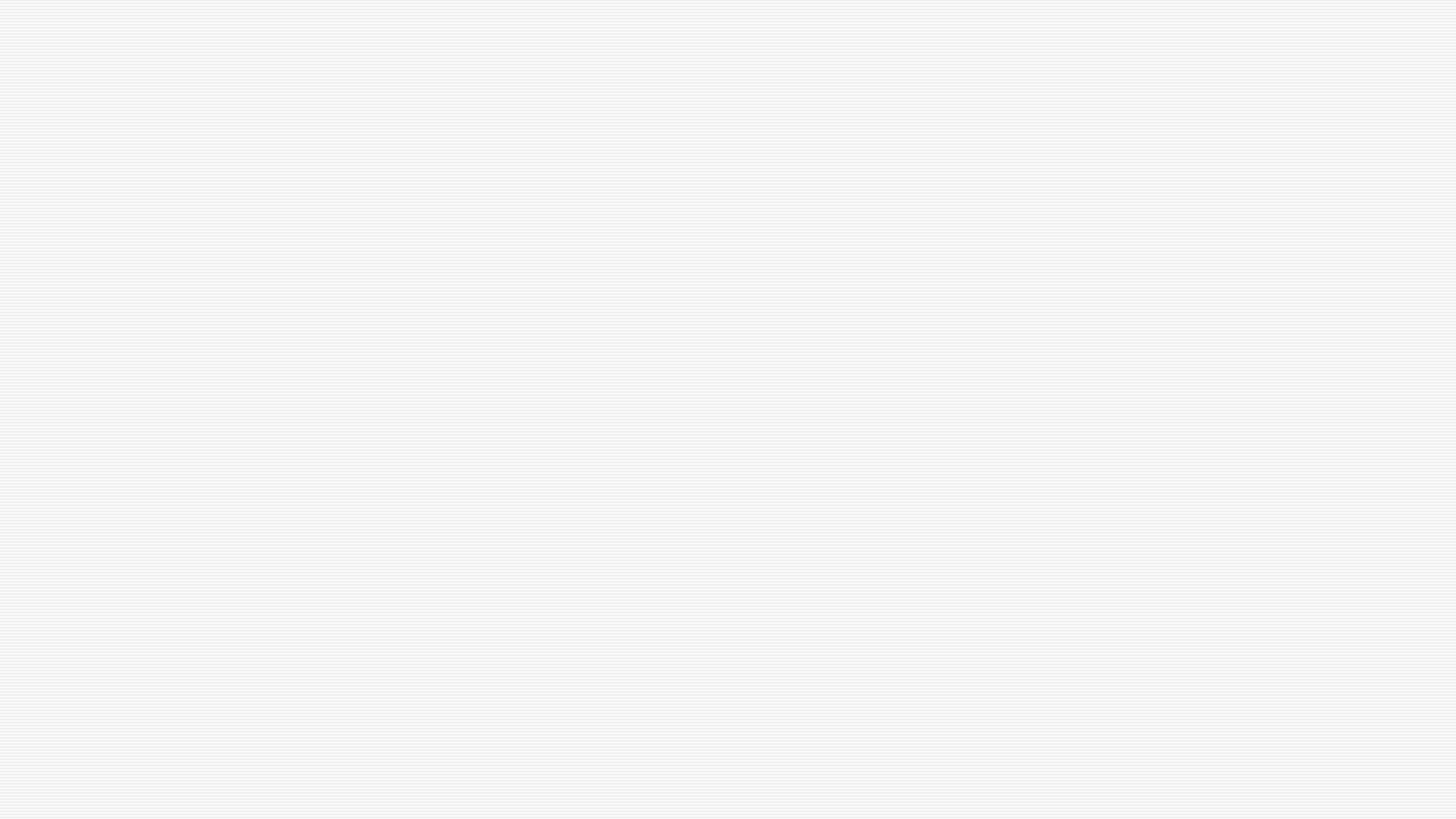 Benček, D., & Strasheim, J. (2016). Refugees welcome? A dataset on anti-refugee violence in Germany. Research & Politics, 3(4), 2053168016679590.
Data
Arvig Dataset
Calendar effects
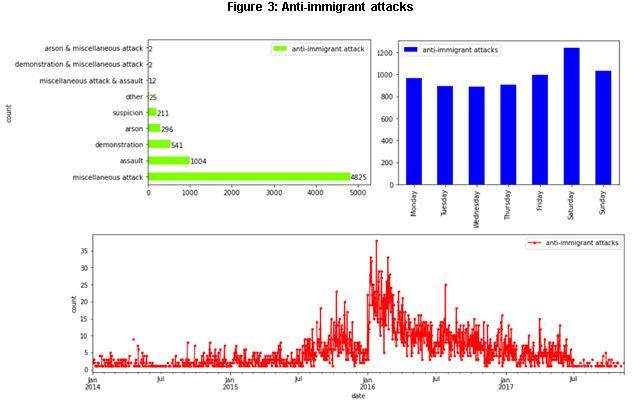 outliers
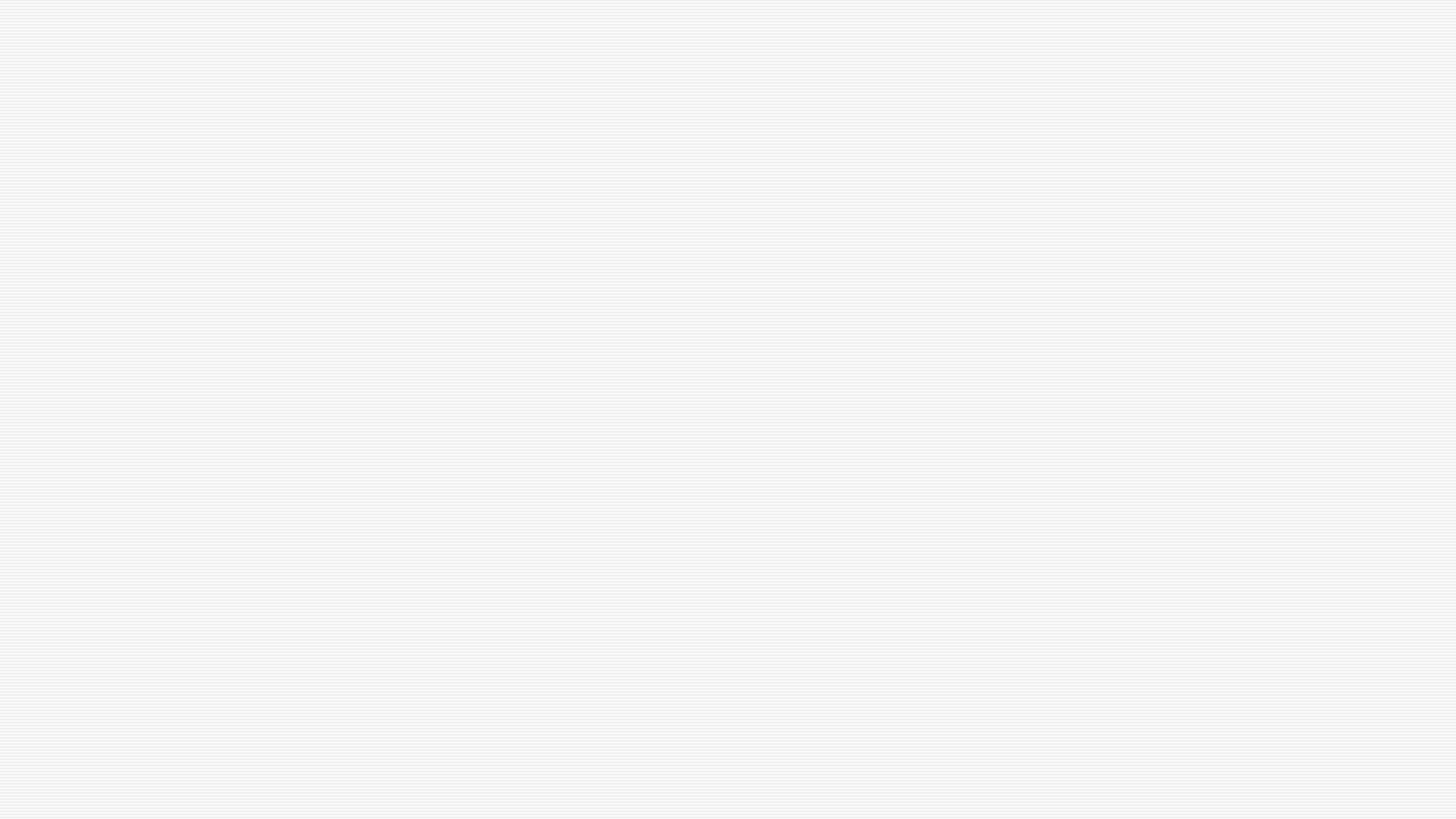 Data
Figure 2: Germany National team Soccer matches
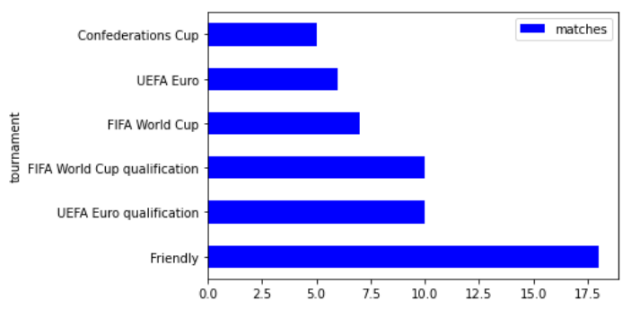 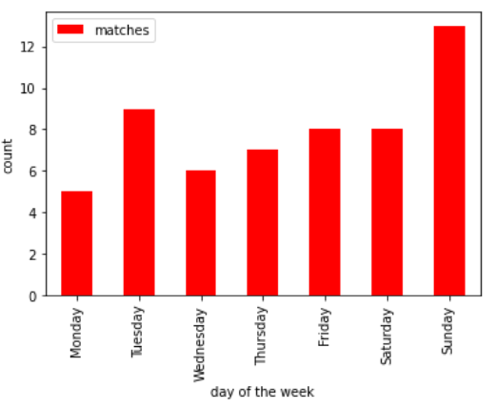 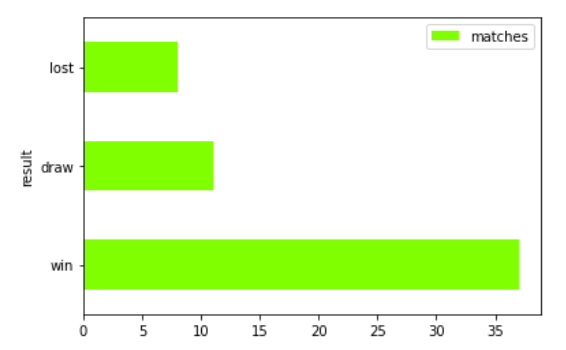 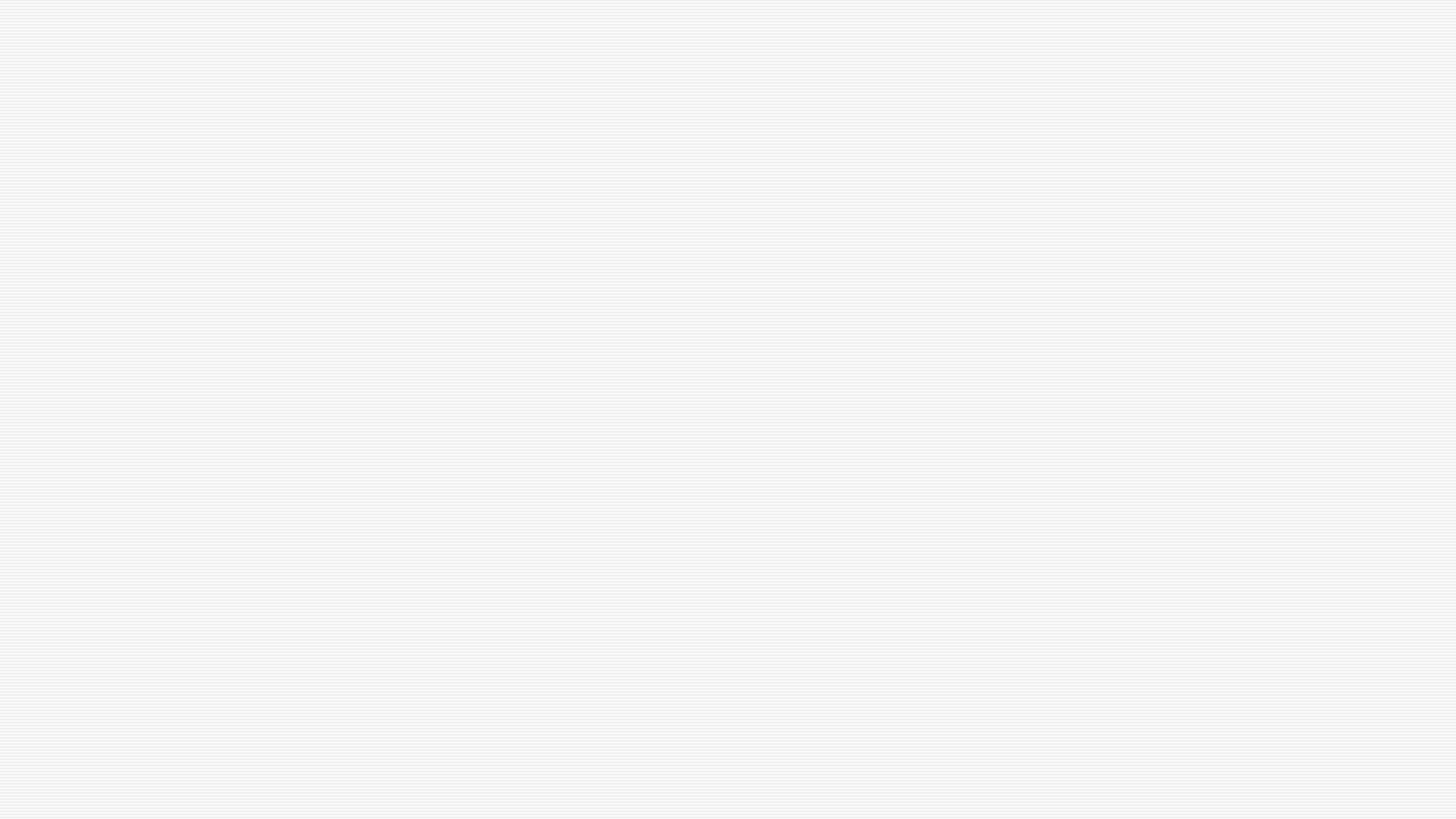 Data
Exogeneity assumption lies on random assignment of the date of the match 
+ day of the week, month, year fixed effects (because matches take place mostly on Sundays)
2 days window
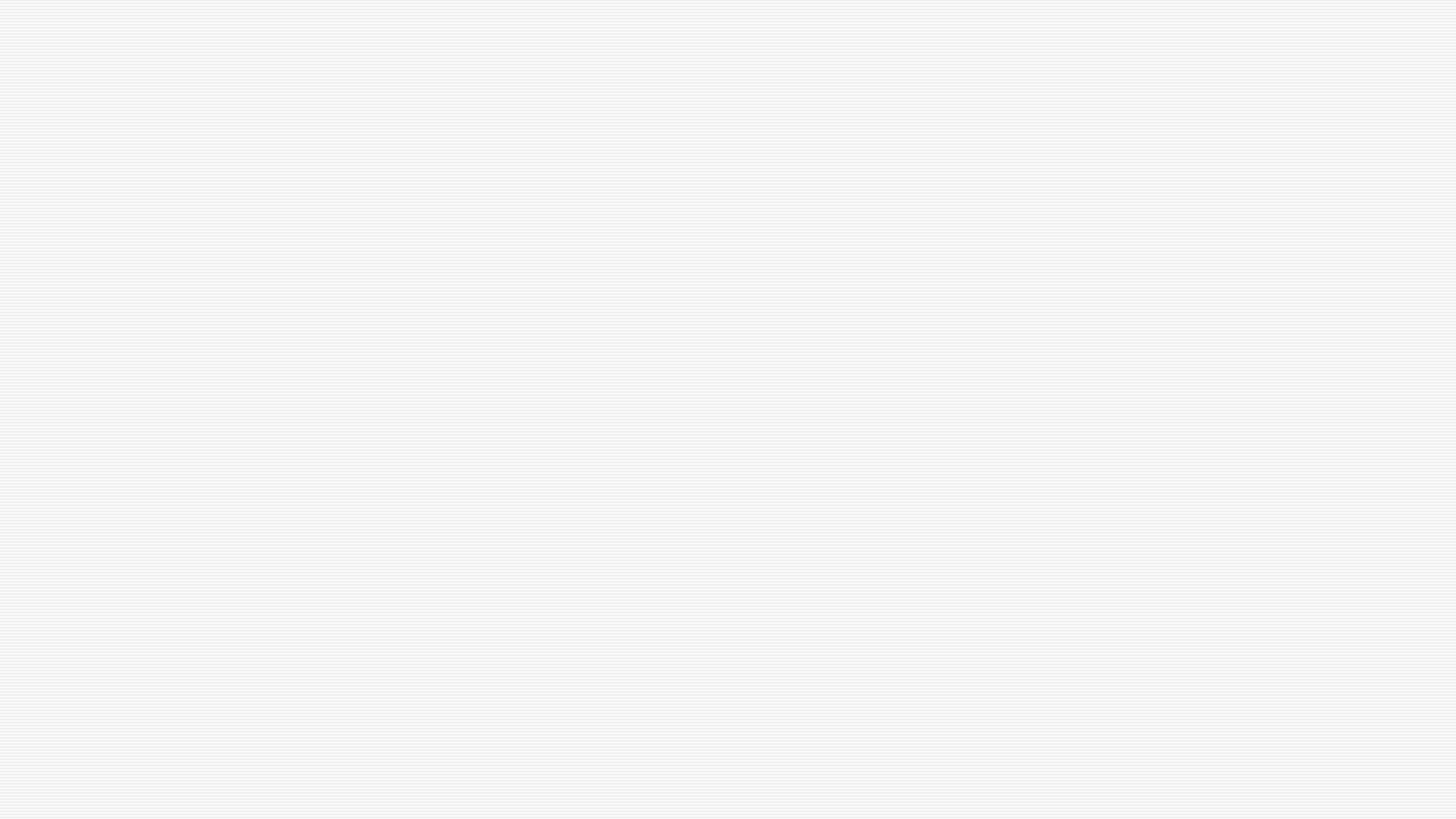 Table 1: Poisson regression results
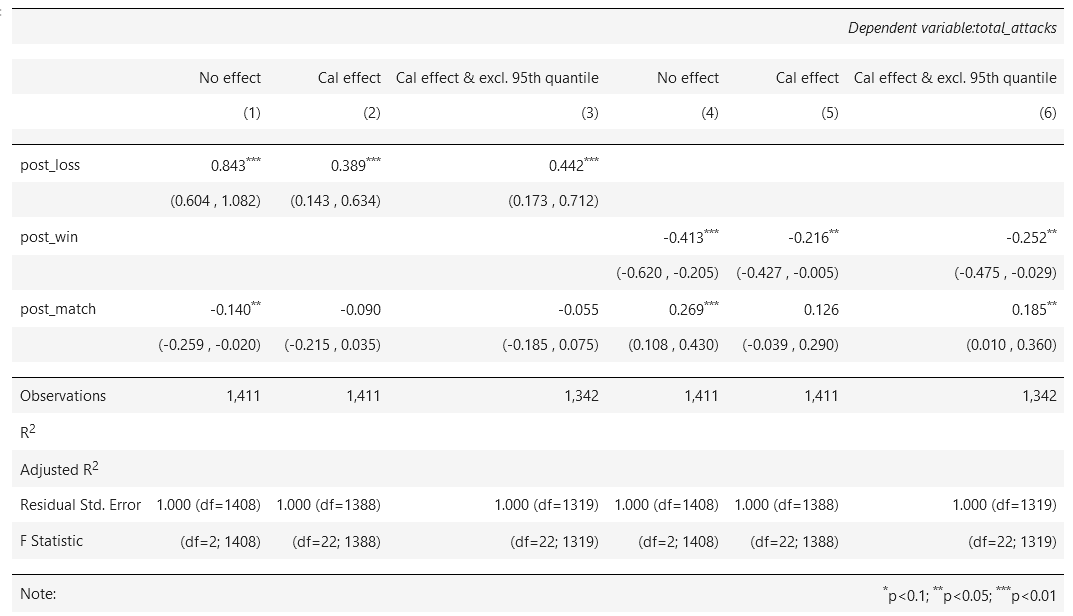 Baseline Results: Poisson
Results table 1 and 2
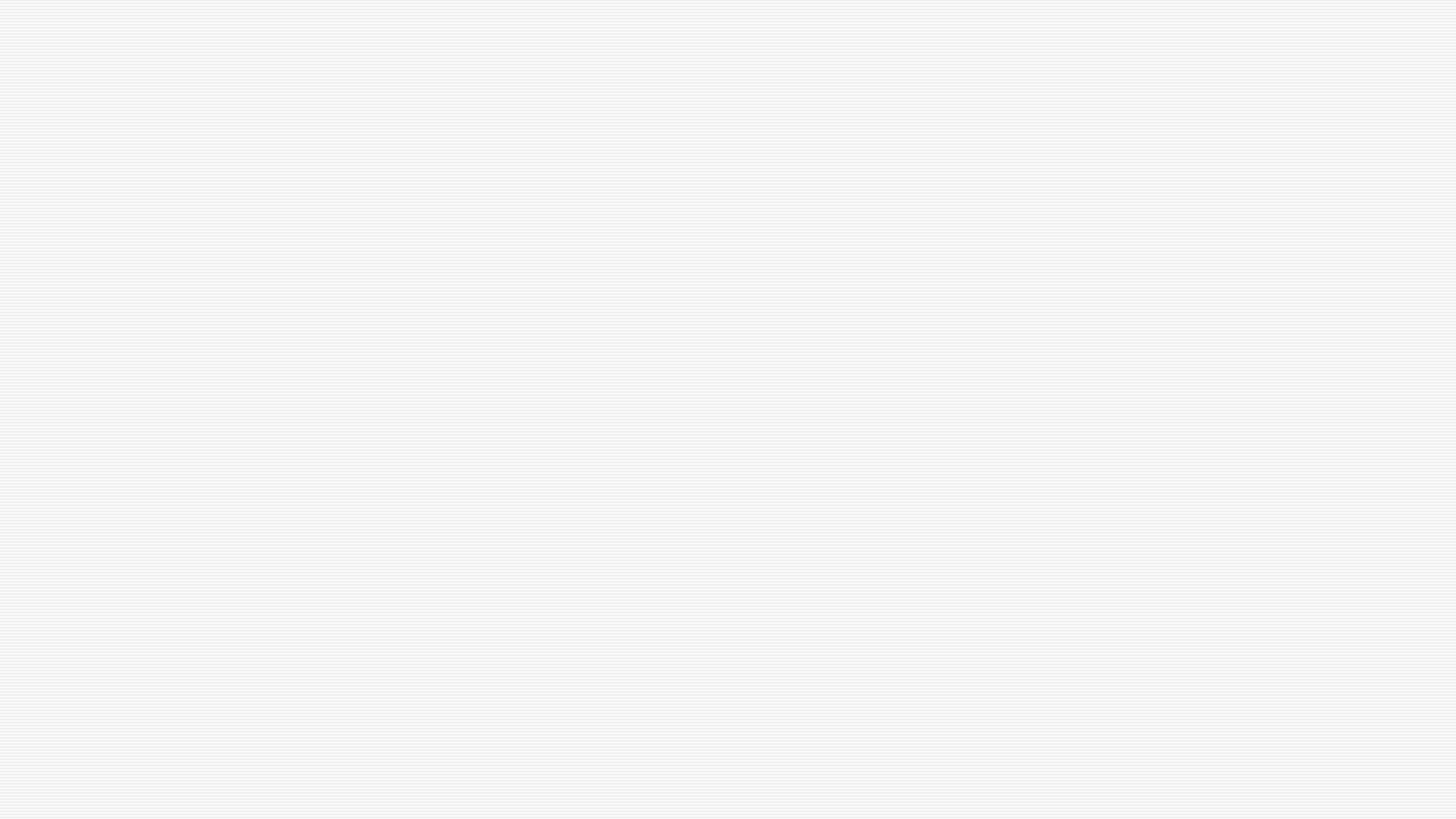 Table 2: OLS regression results
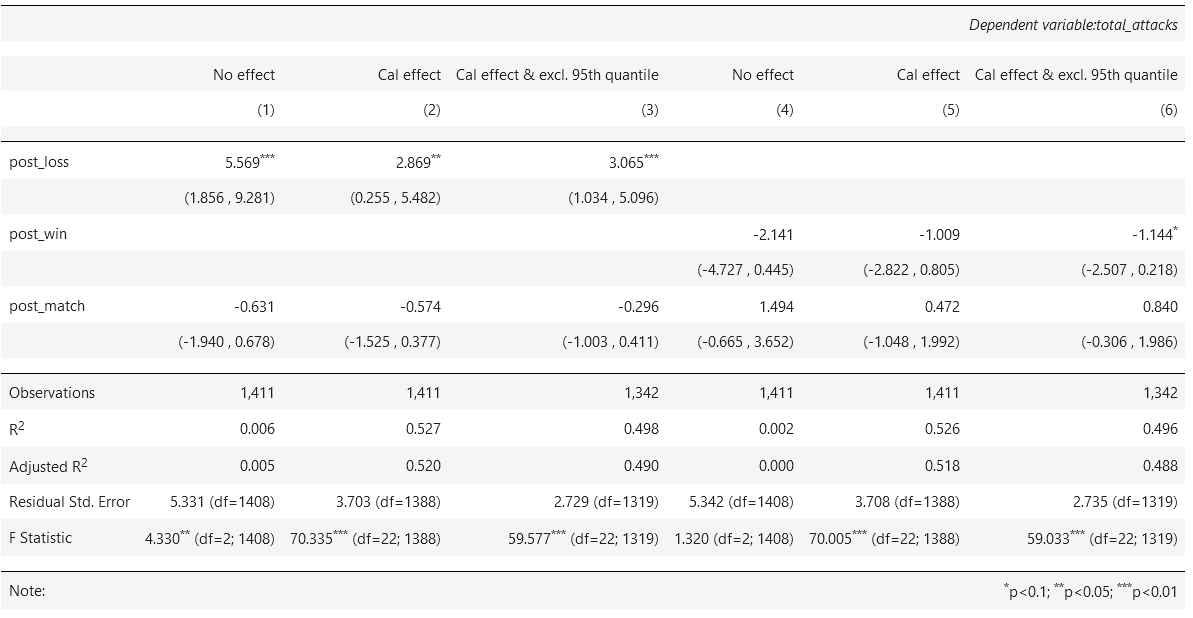 Baseline Results: OLS
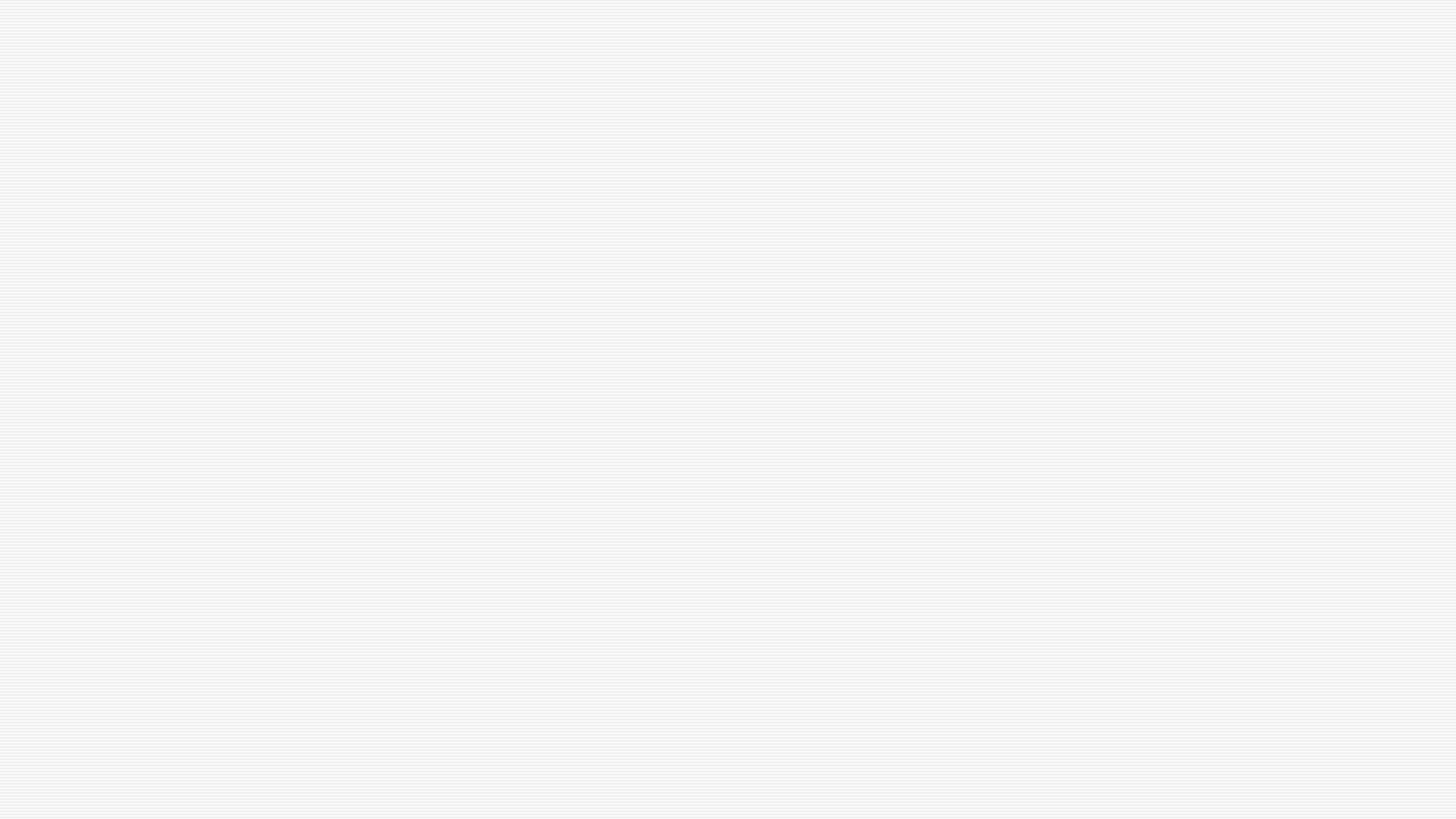 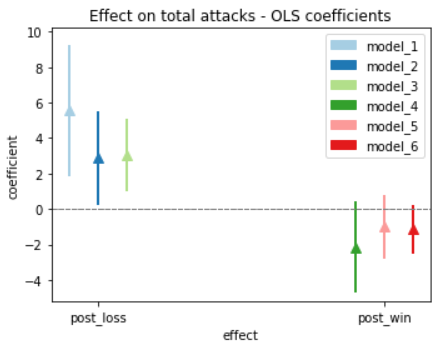 Figure 6: Regression coefficients plot
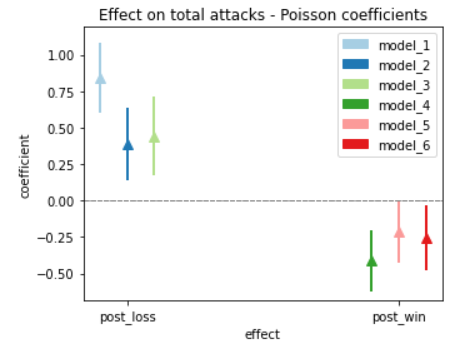 Baseline results
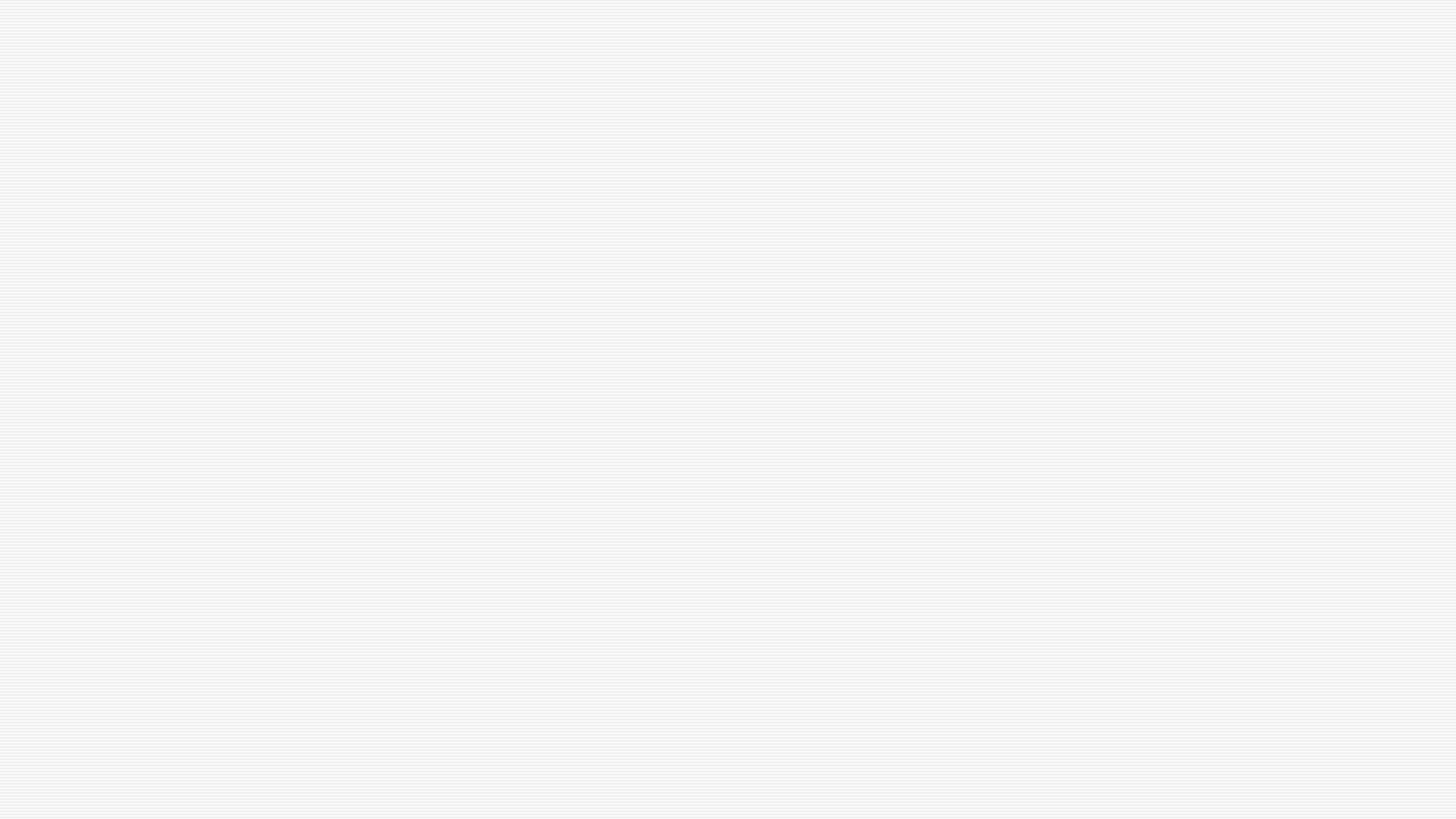 Robustness and Mechanisms
Excluding demonstration
Alchool consumption and controlling for other crimes
City of attacks
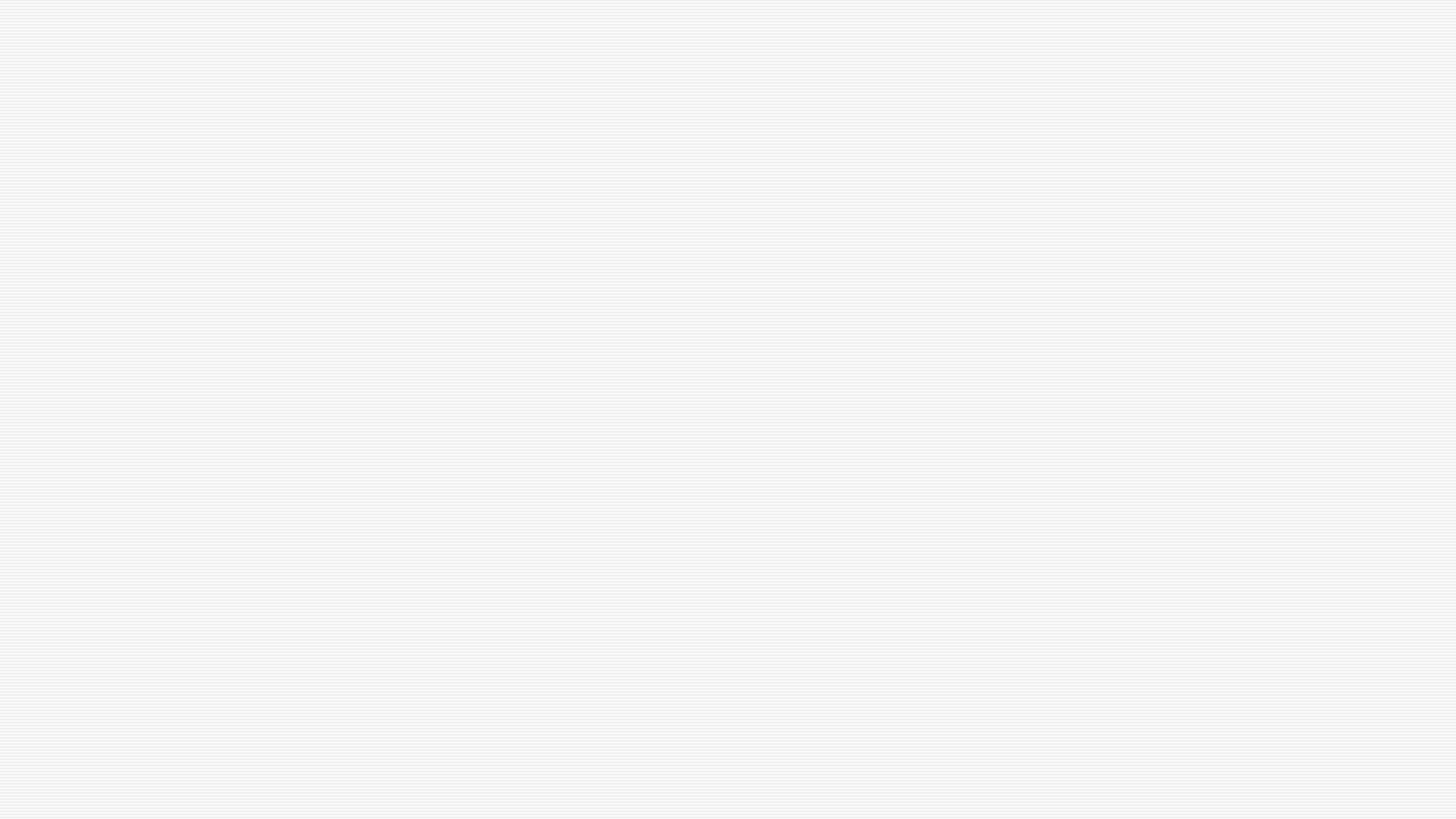 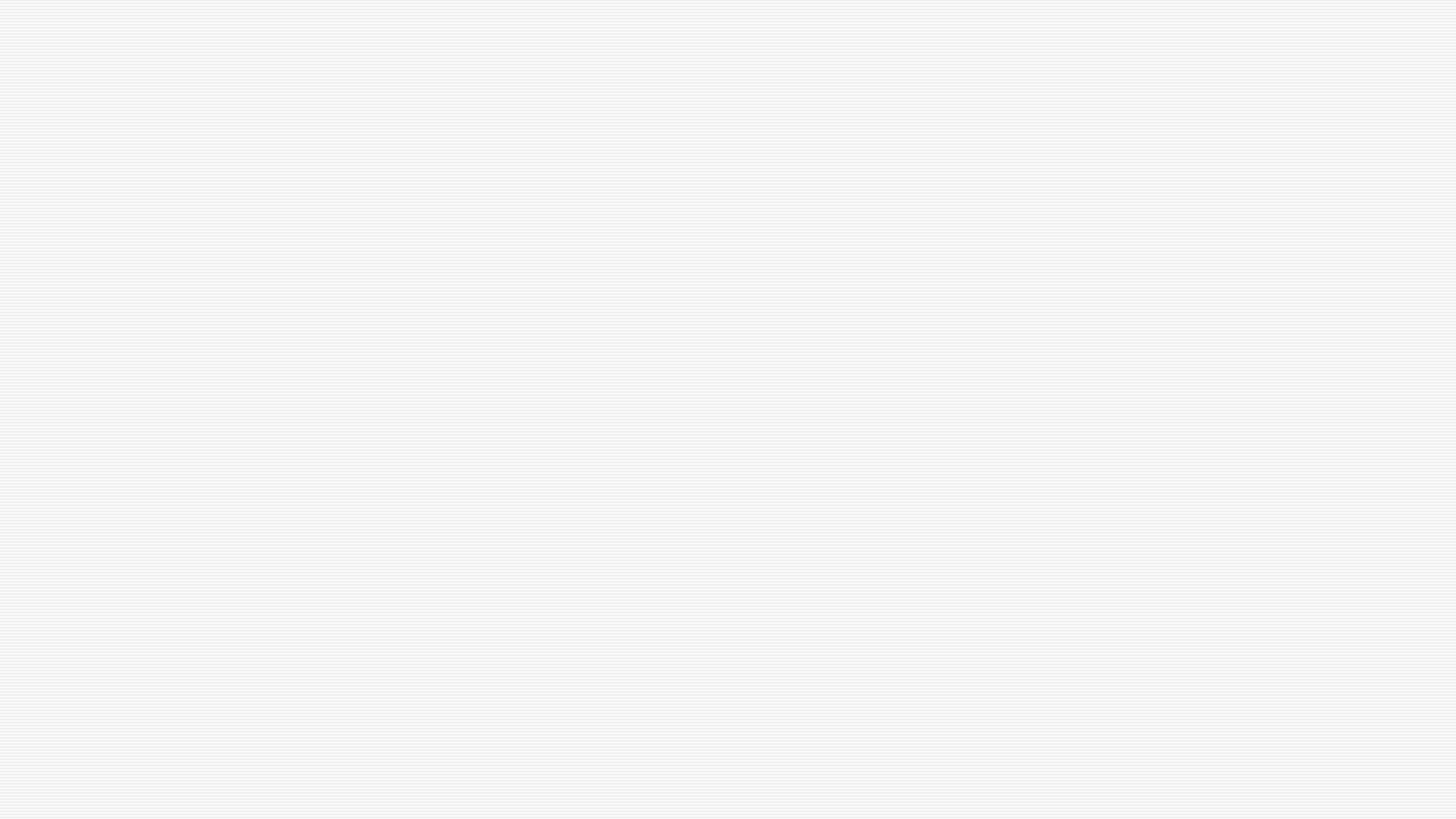 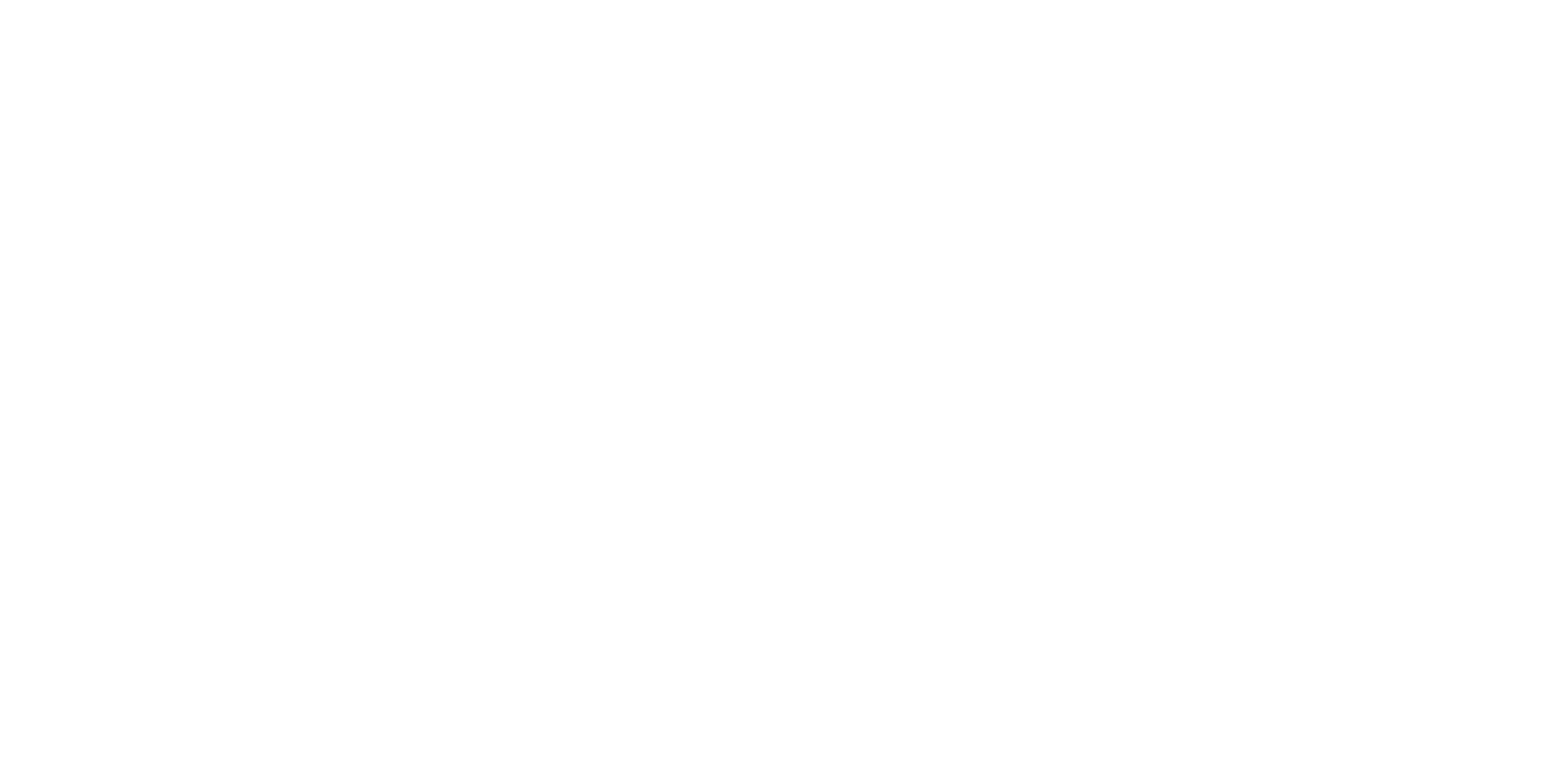 Excluding Demonstration
z
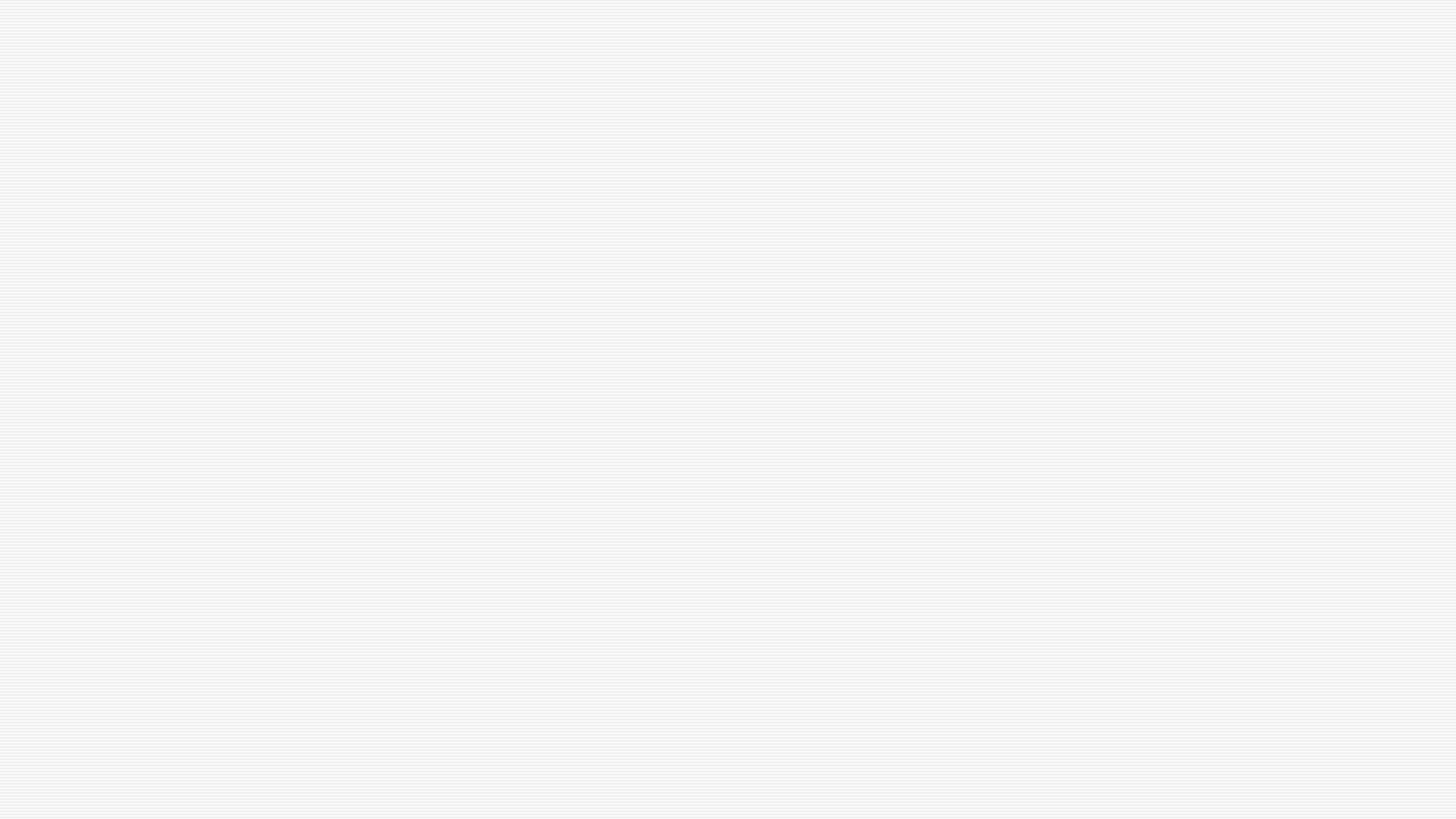 Baseline results: excluding demonstration
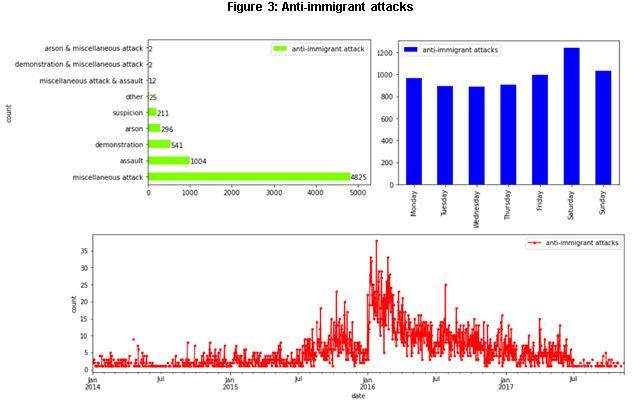 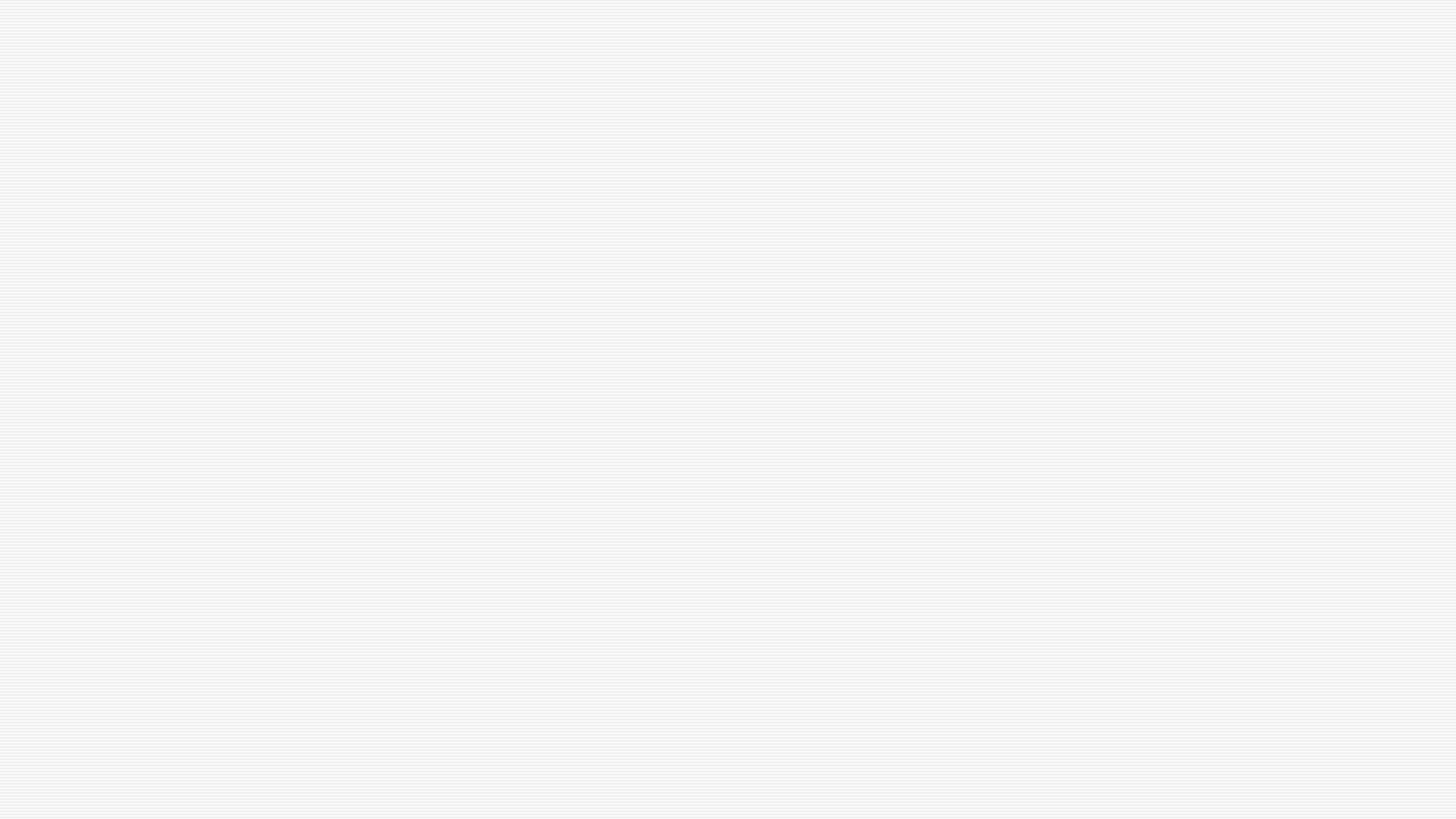 Baseline results: exclude demonstrations
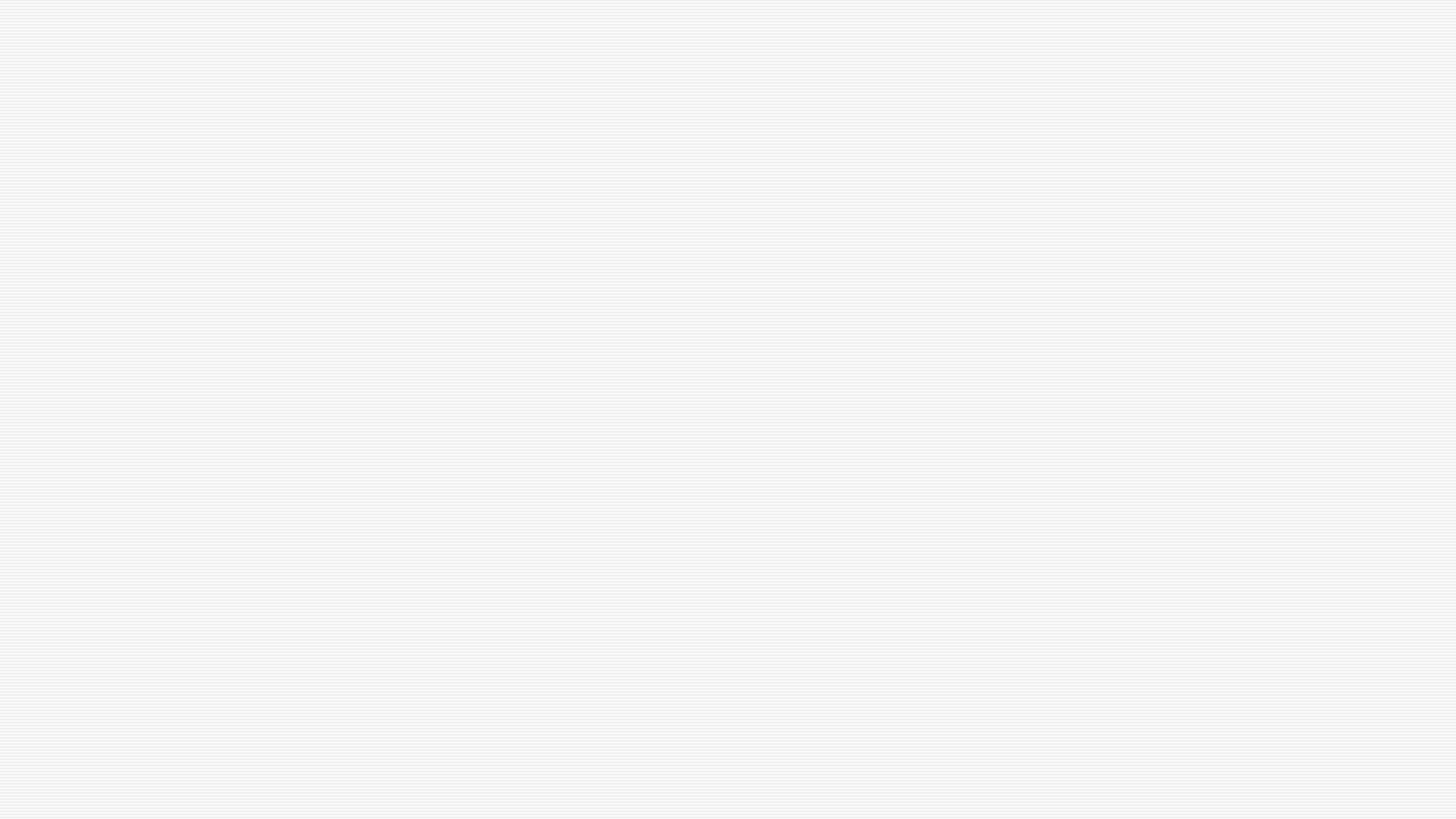 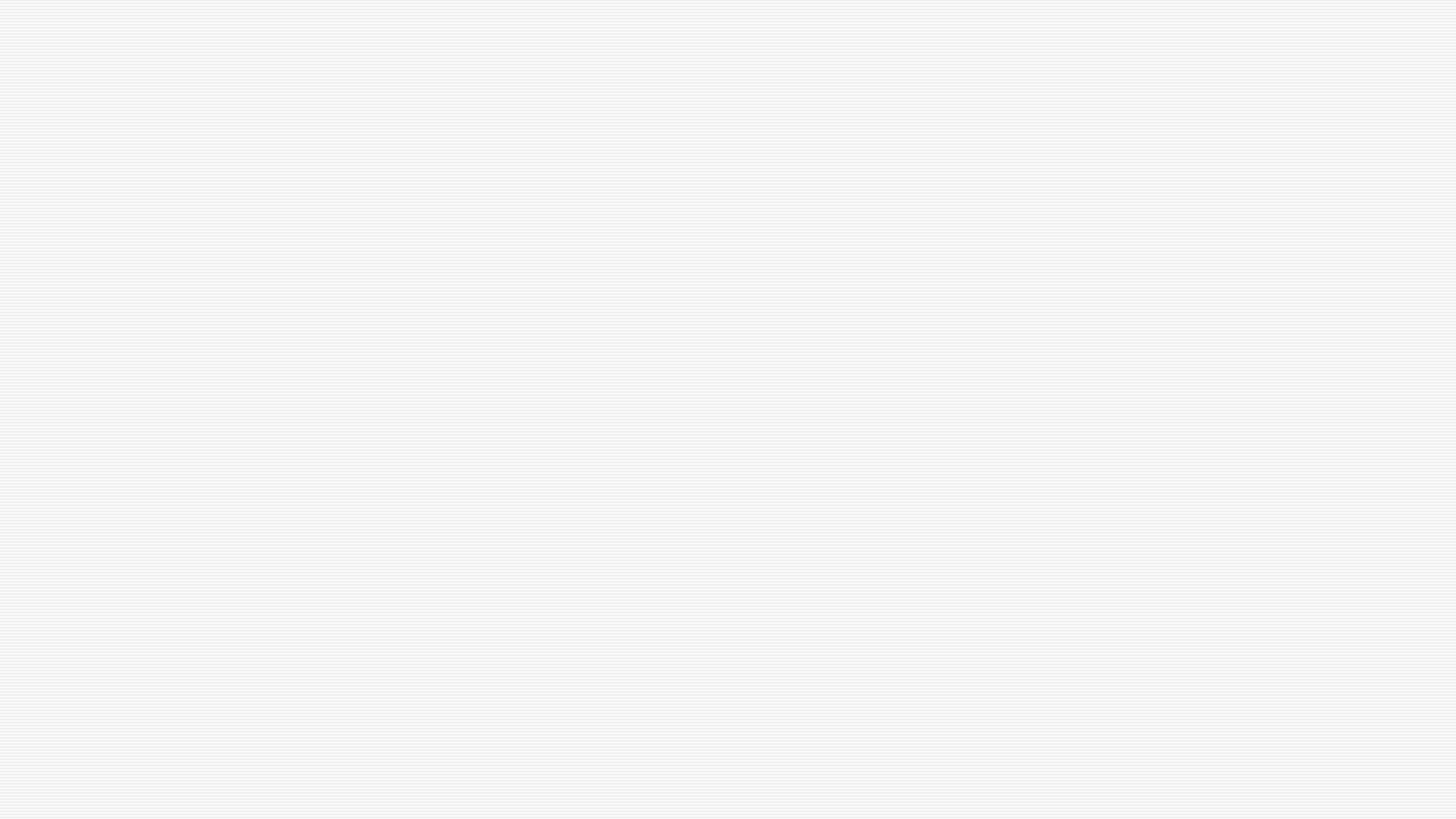 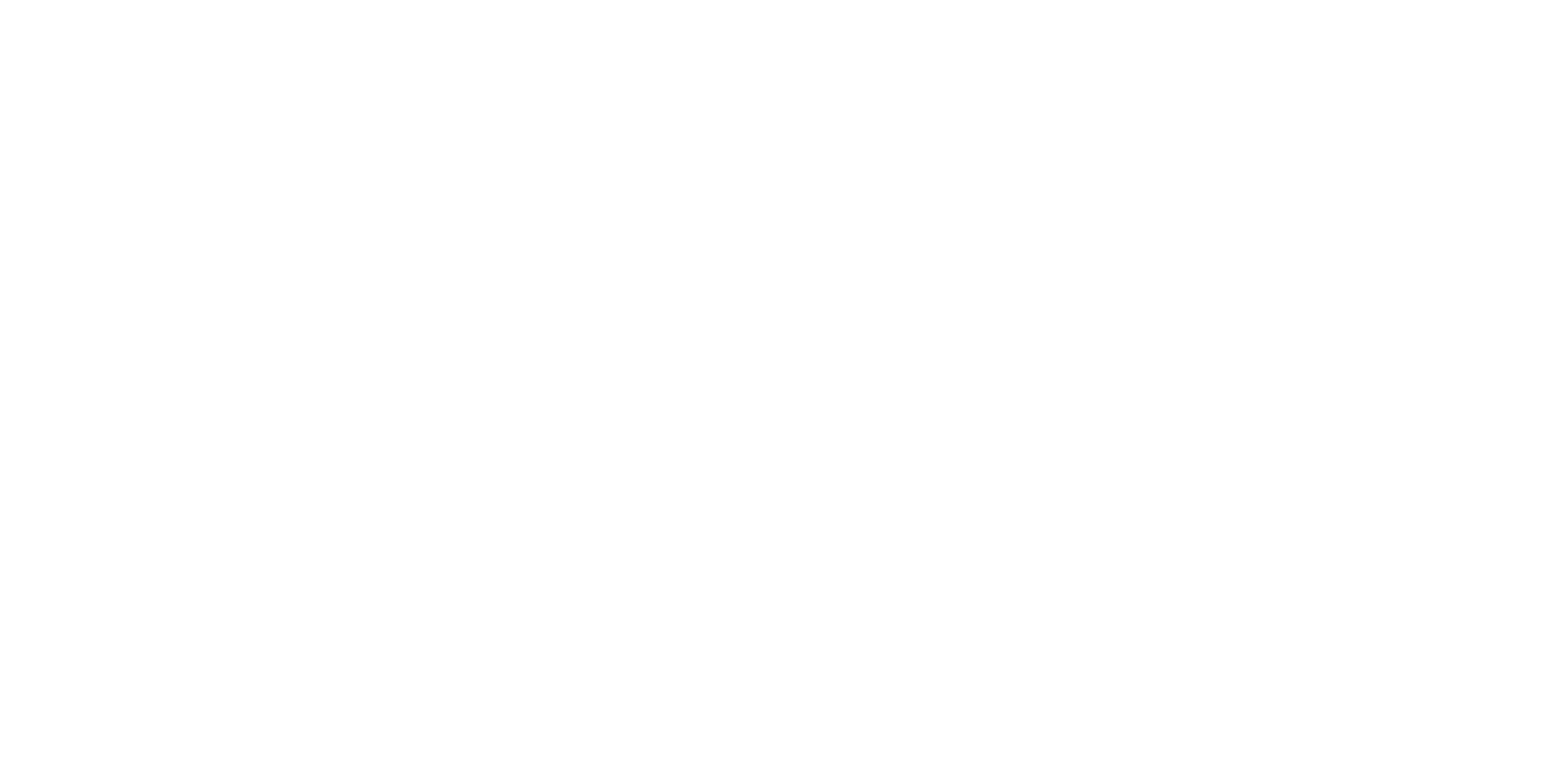 Controlling for other crimes and alcohol consumption
z
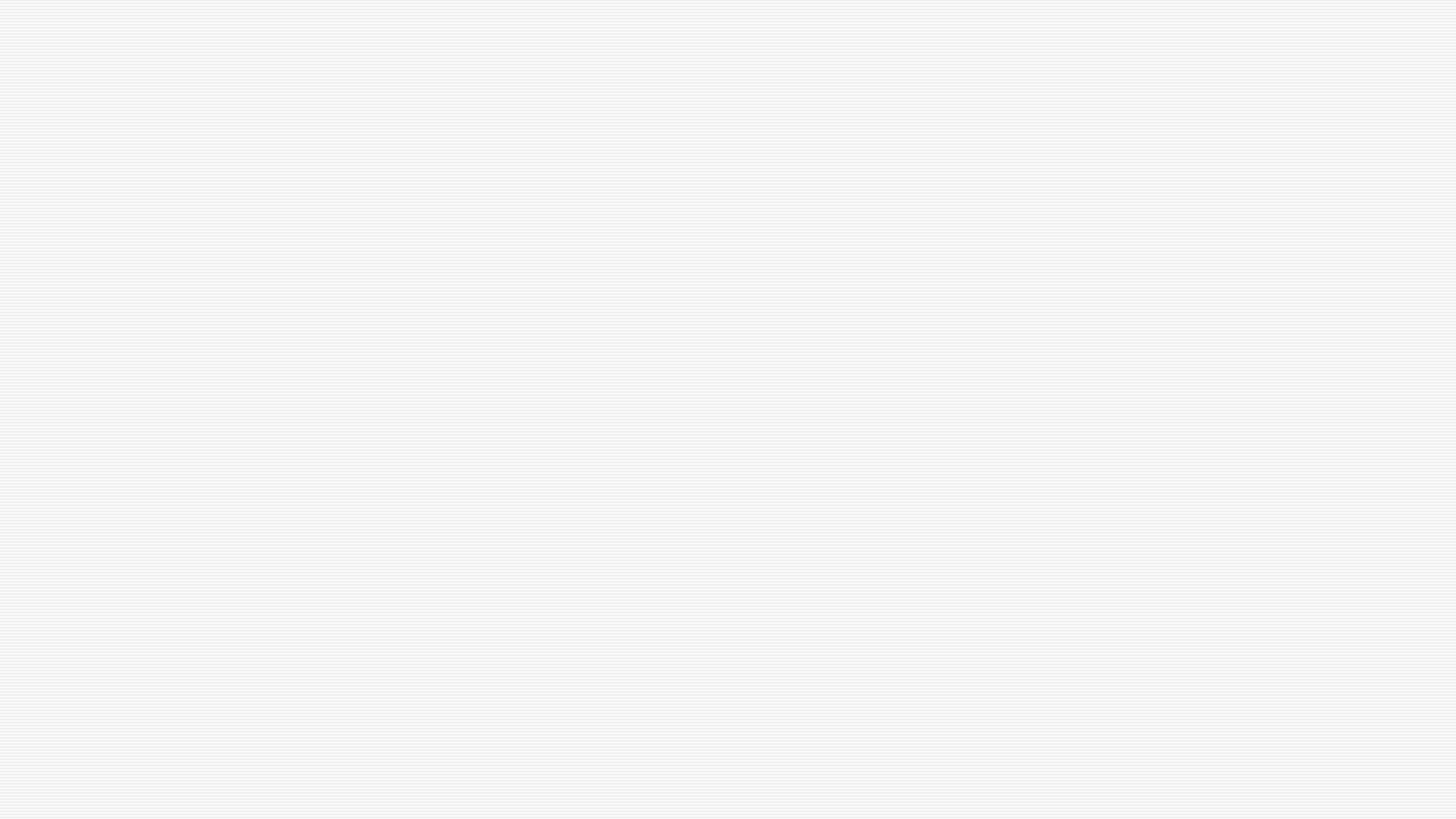 Controlling for other crimes
Alcohol consumption is the interviewing variable that links football matches to violent crime rise (Ivandić et al., 2021; Kirby et al., 2014; Trendl et al., 2021)
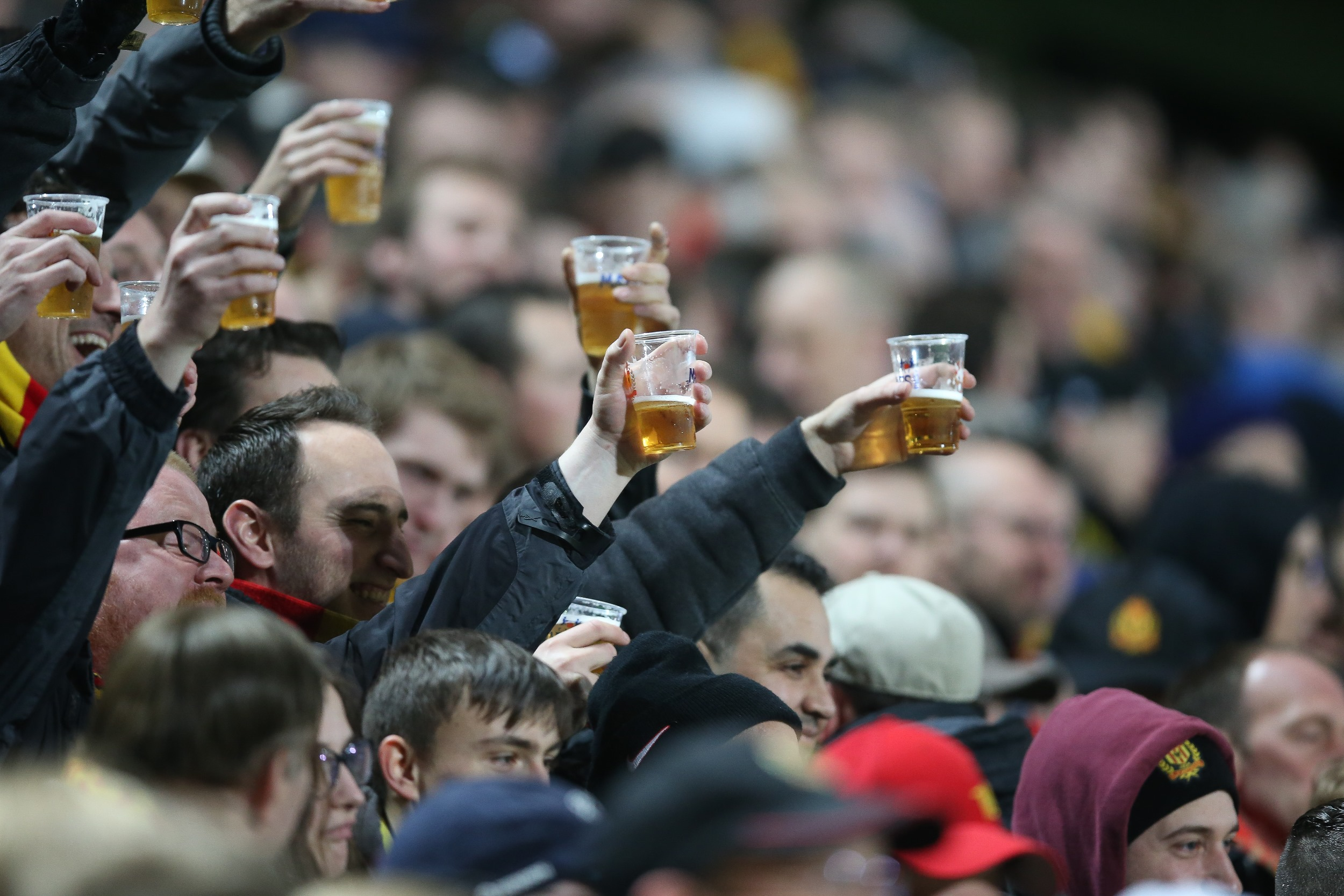 Nationalism
Sports
Violence
attitudes
Anger
Mood
Testosterone
Slight differences in our framework. They look at few hours after the match, we look at days after the match (can alcohol effect persists in the days after?).
A TEST: is there a general increase in crime against immigrants compared to other crimes  (e.g. other types of violence?)
but, we do not have data on daily crimes in Germany. We try to use a proxy: the daily google trend index  of “polizei”.
Validation of the Proxy on a yearly scale
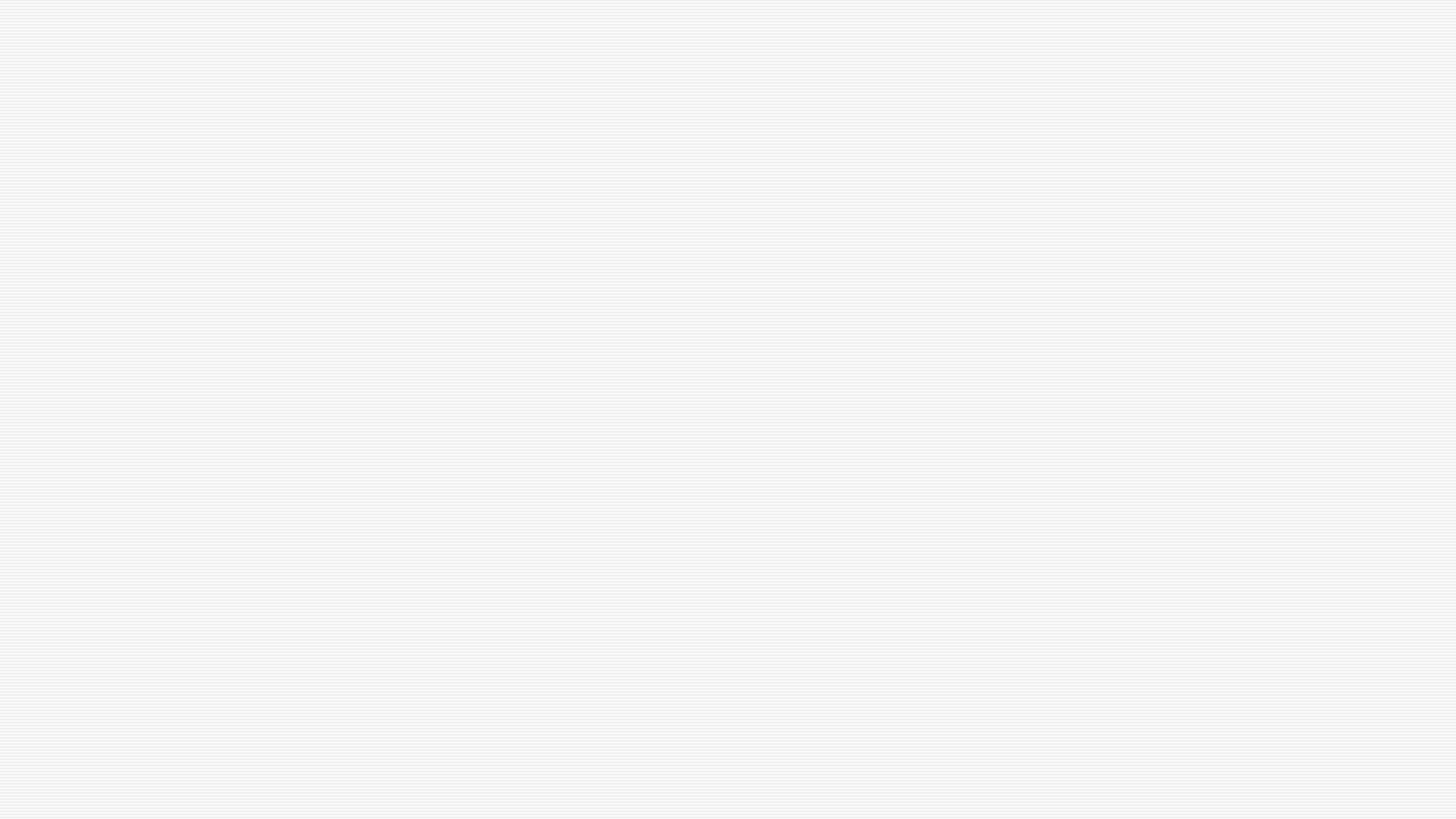 Controlling for other crimes
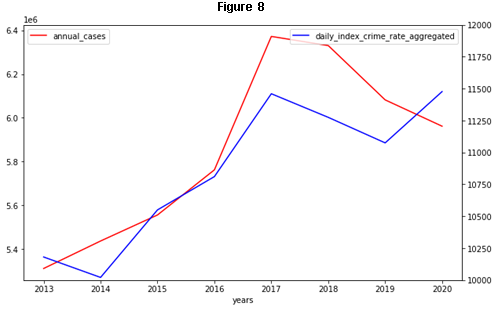 Official statistics on crime (Federal ministry of interior)
Google Trend index for the word “Polizei”
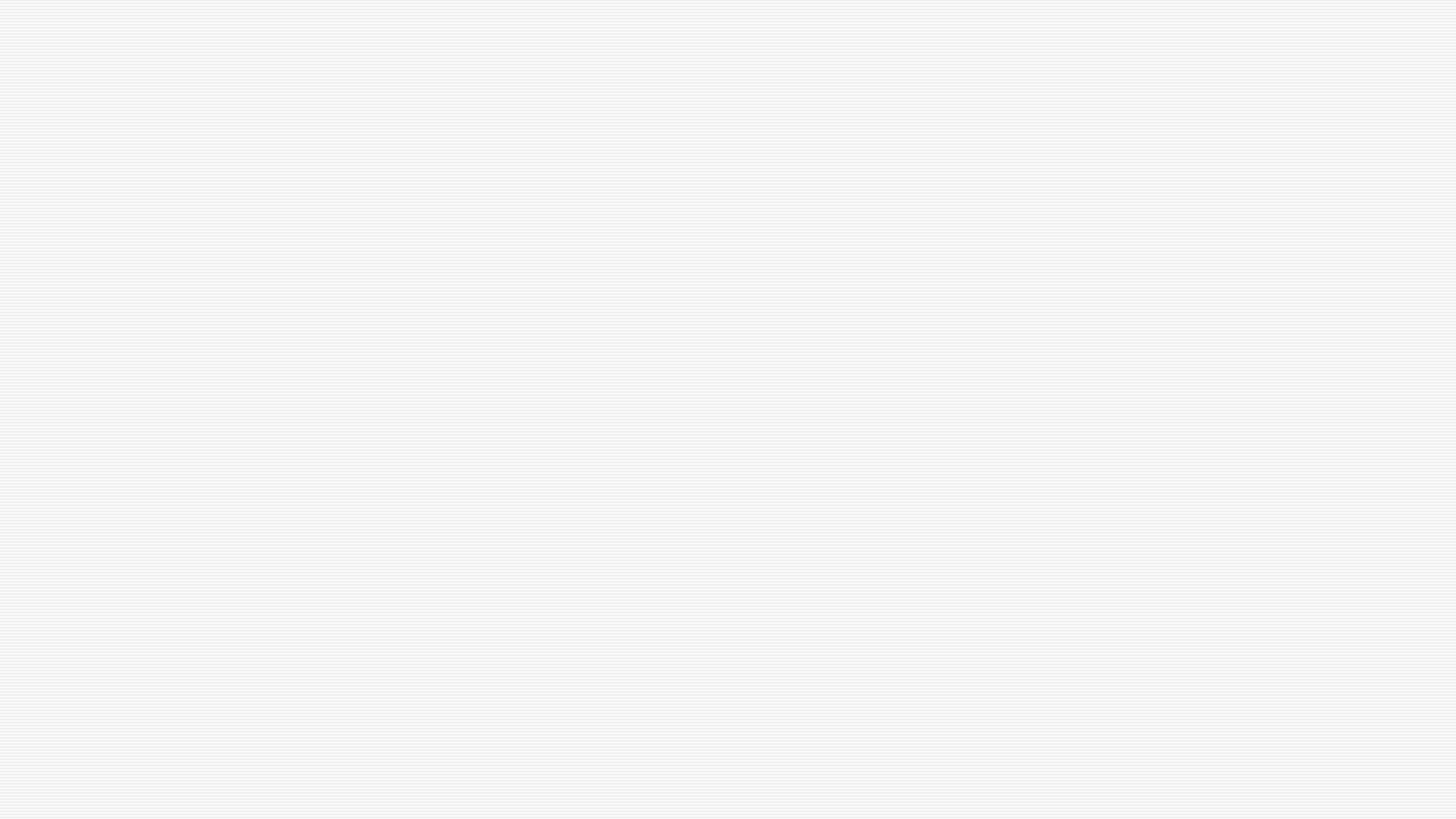 Controlling for other crimes
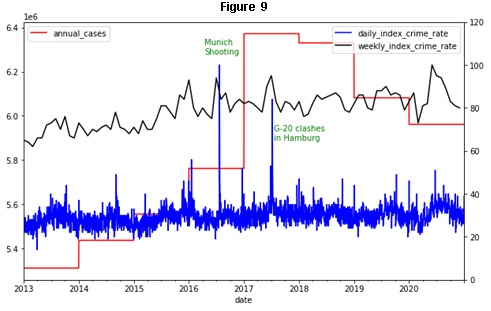 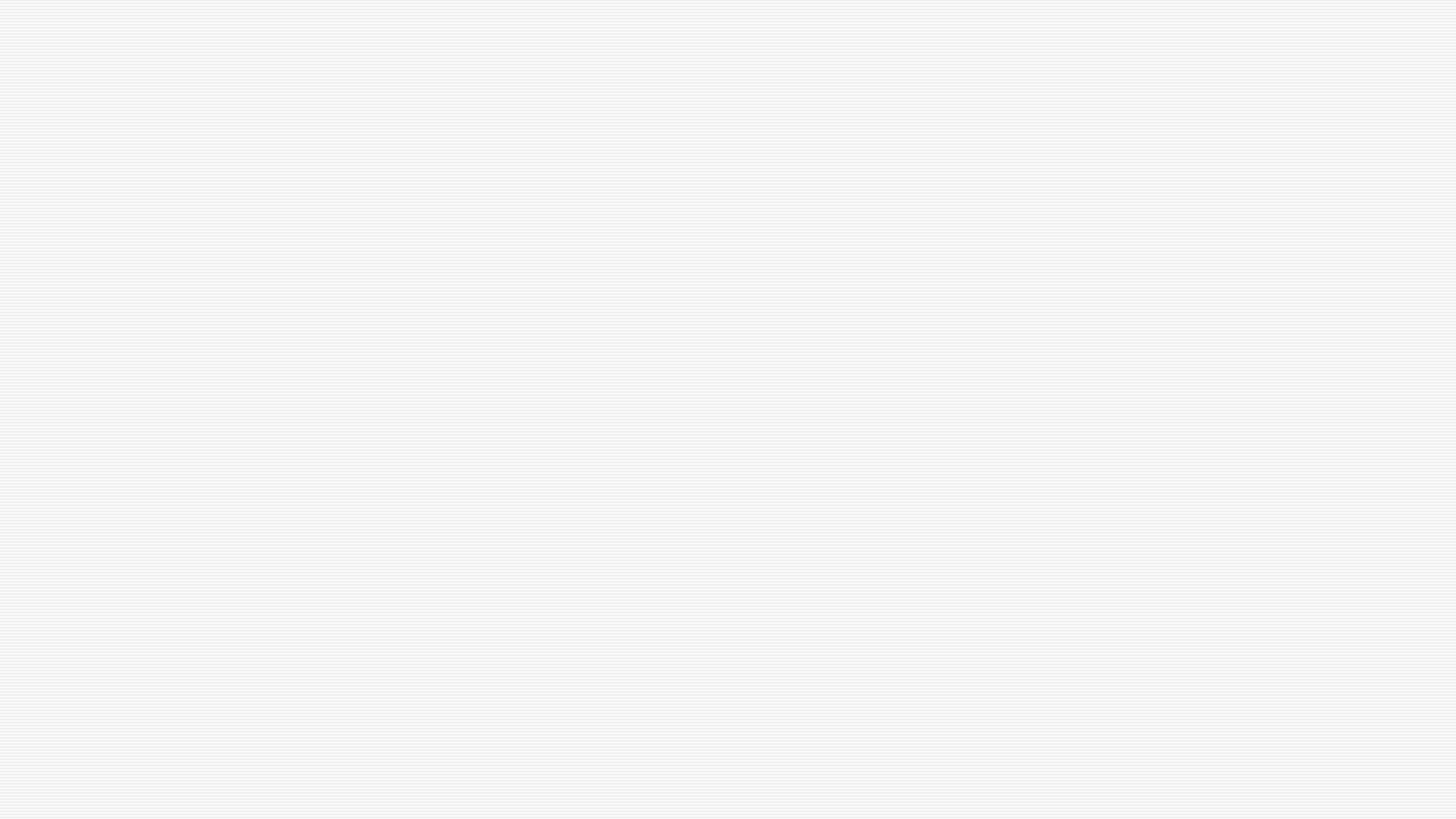 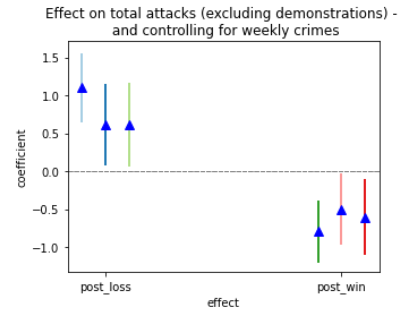 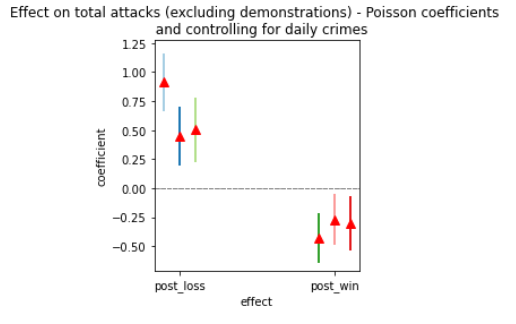 Figure 10
Controlling for other crimes
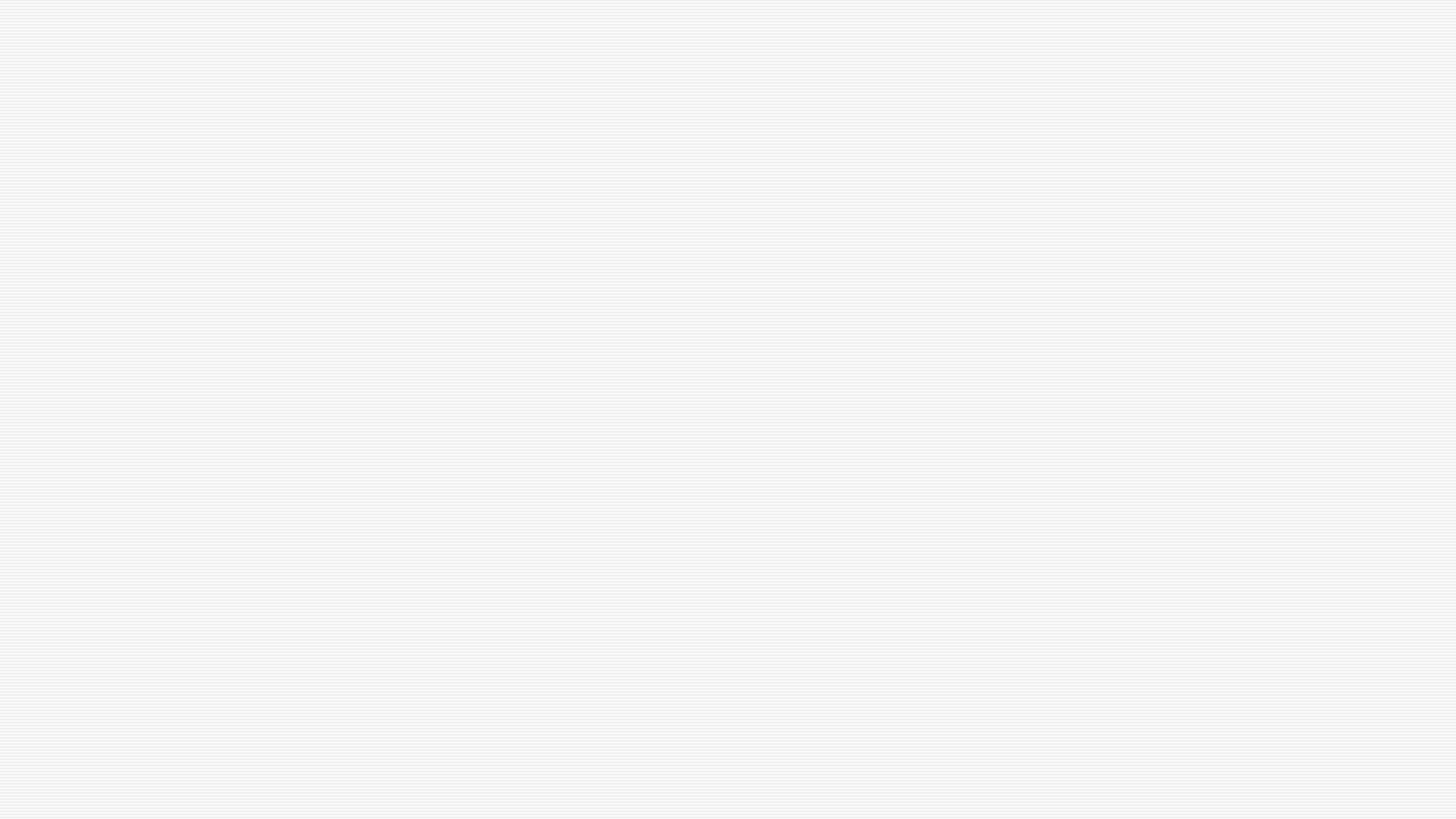 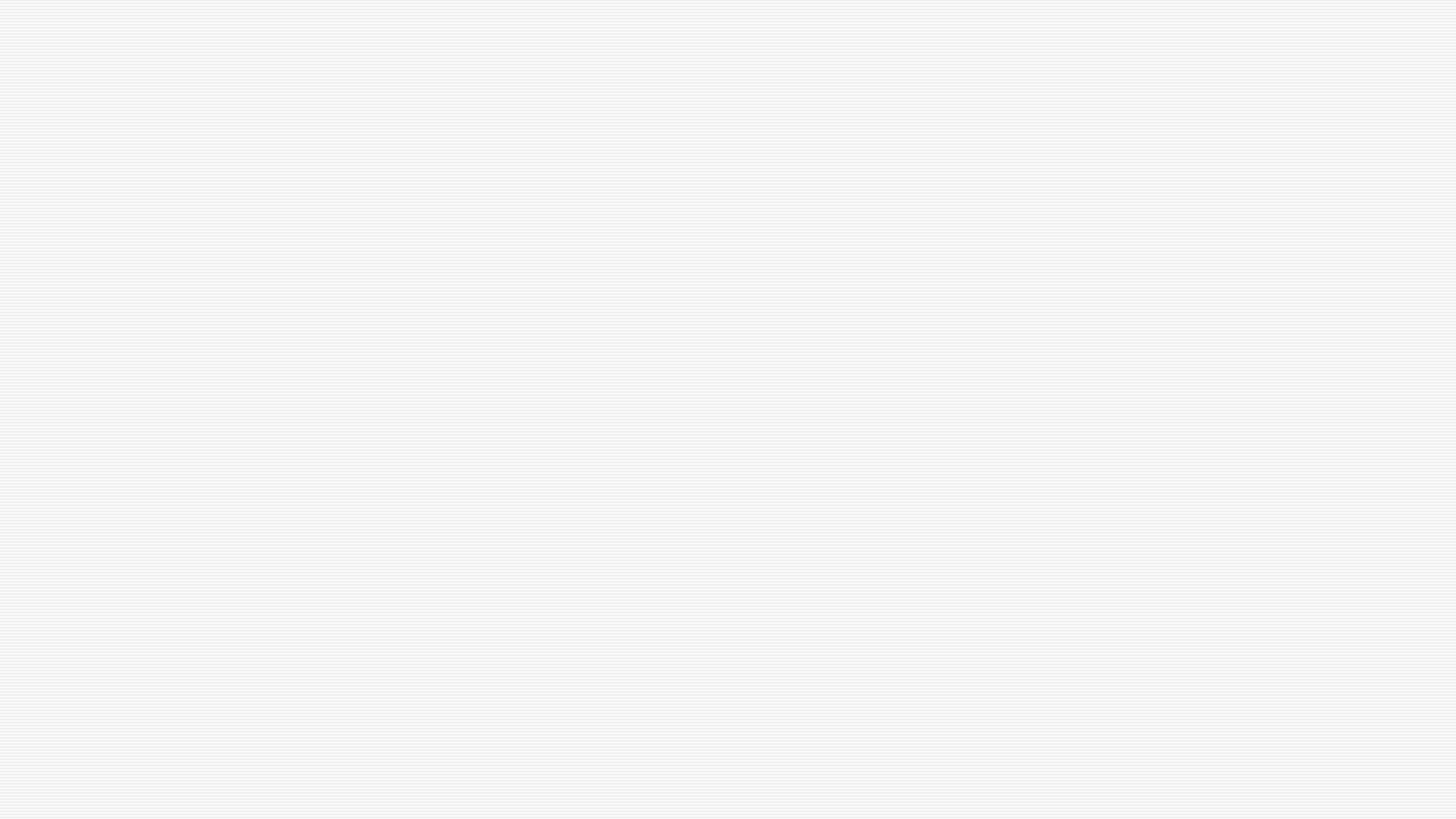 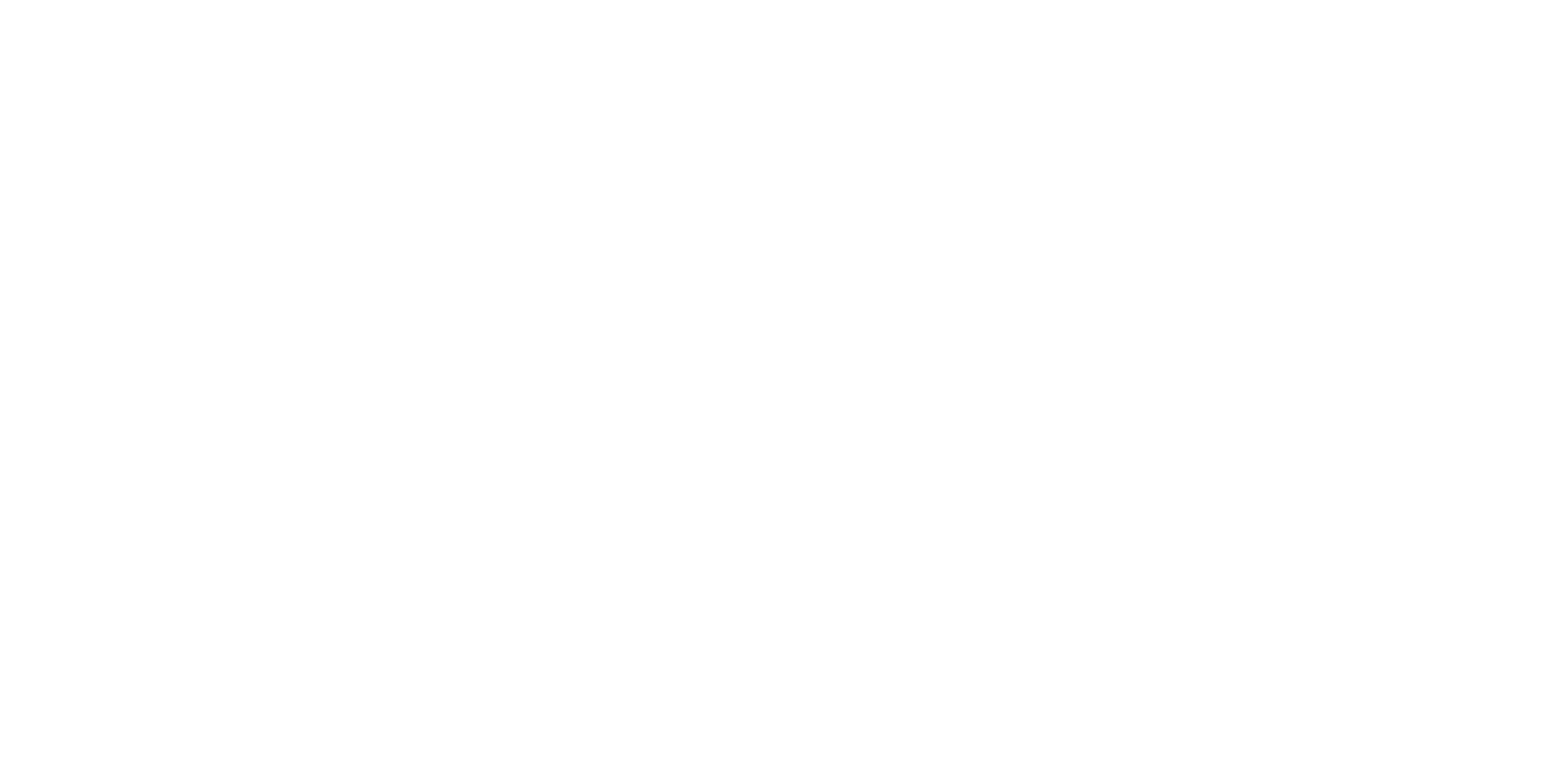 City of Attacks
z
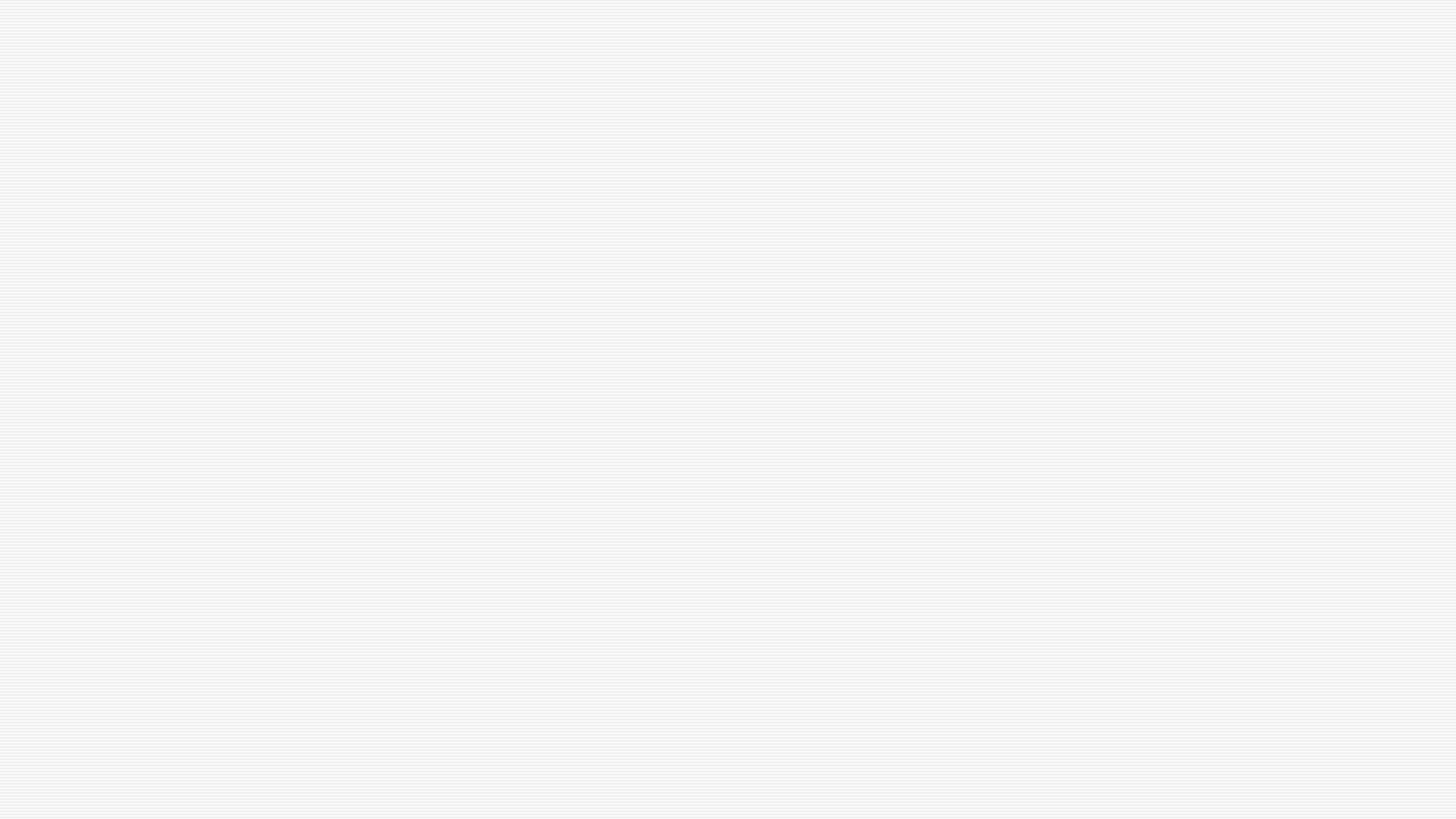 City of attack
Hooliganism ? Etc…


No correlation at all between location of the match (city/stadium) and attacks nearby.
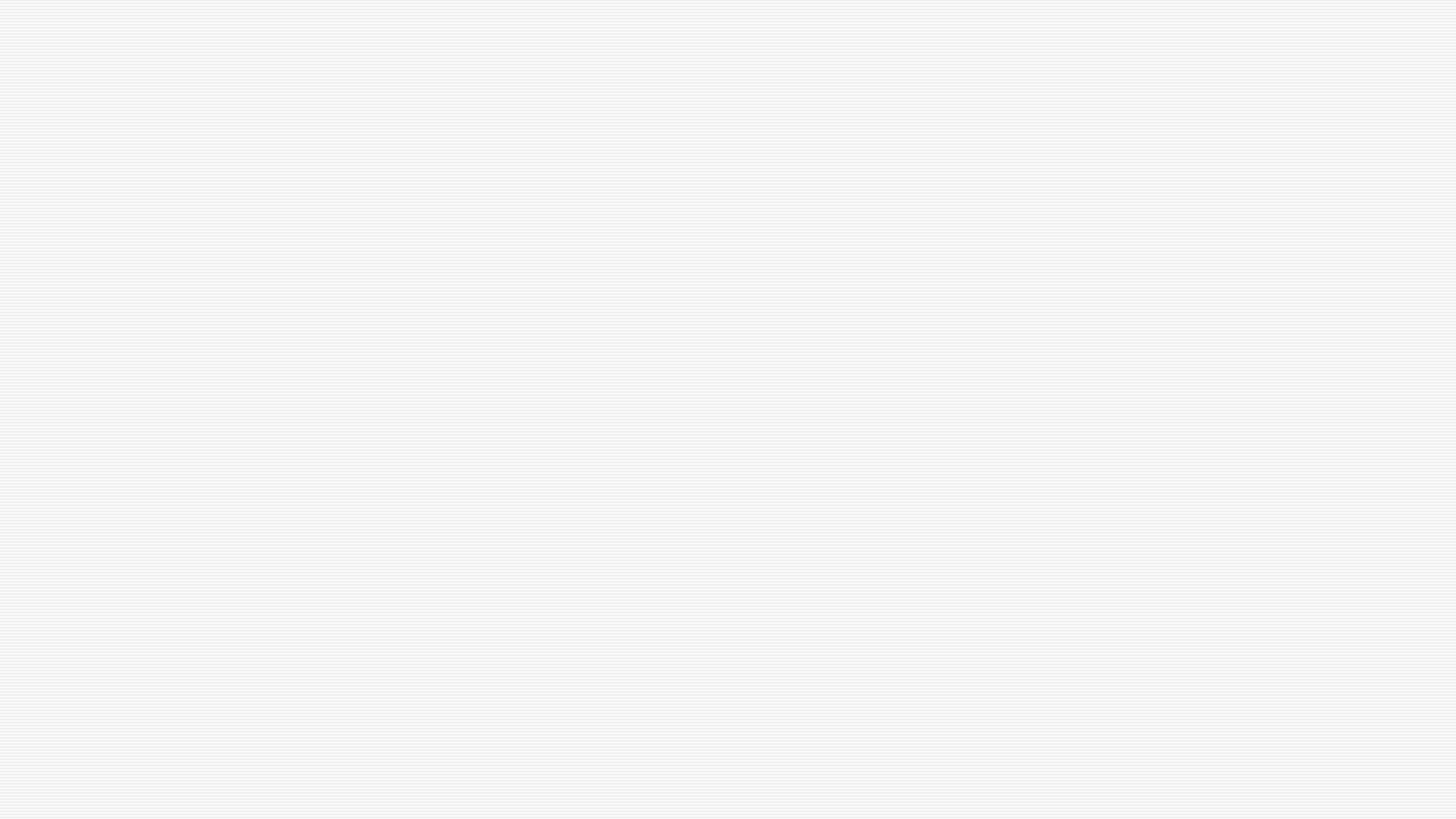 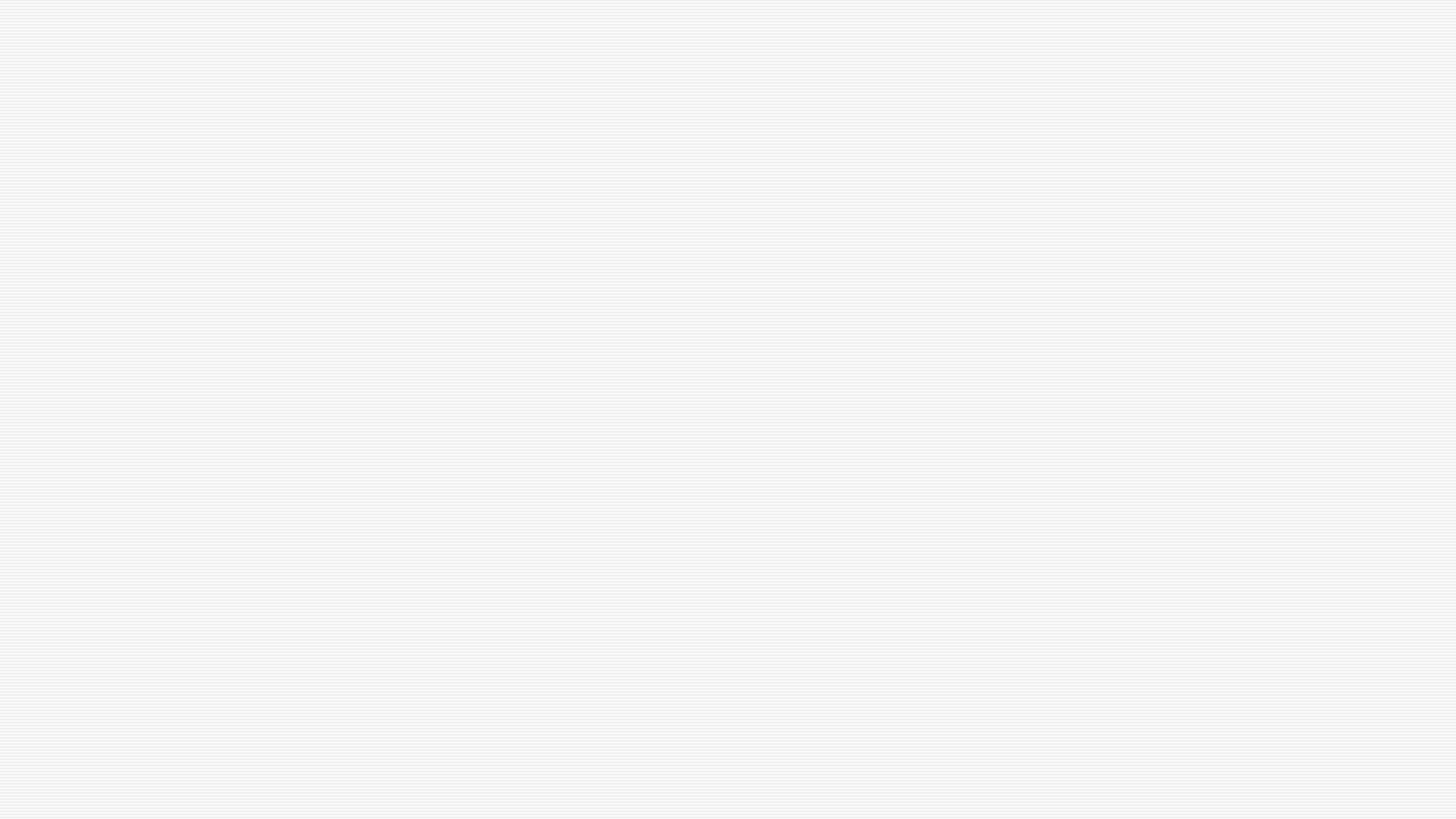 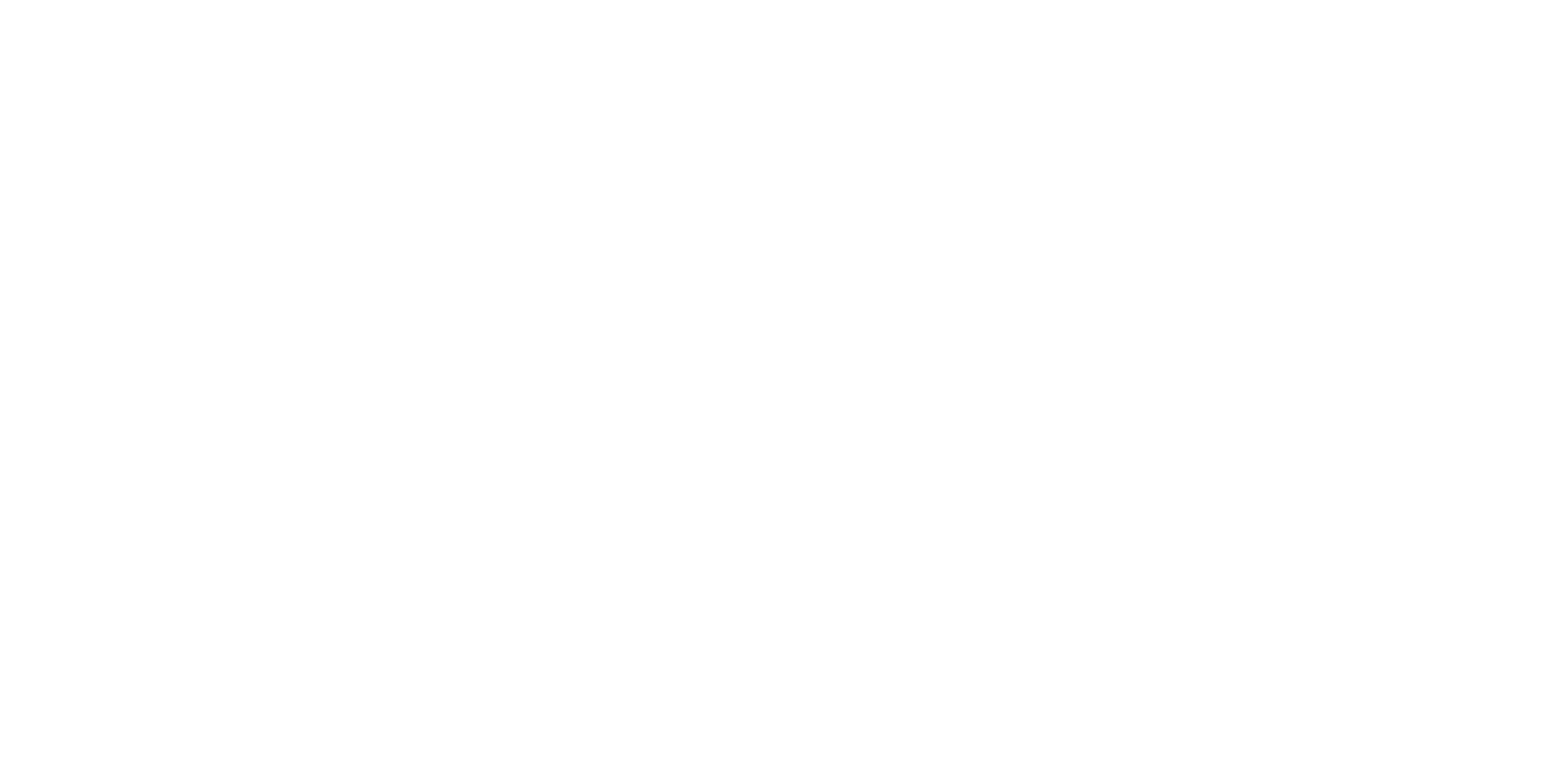 Mechanisms
z
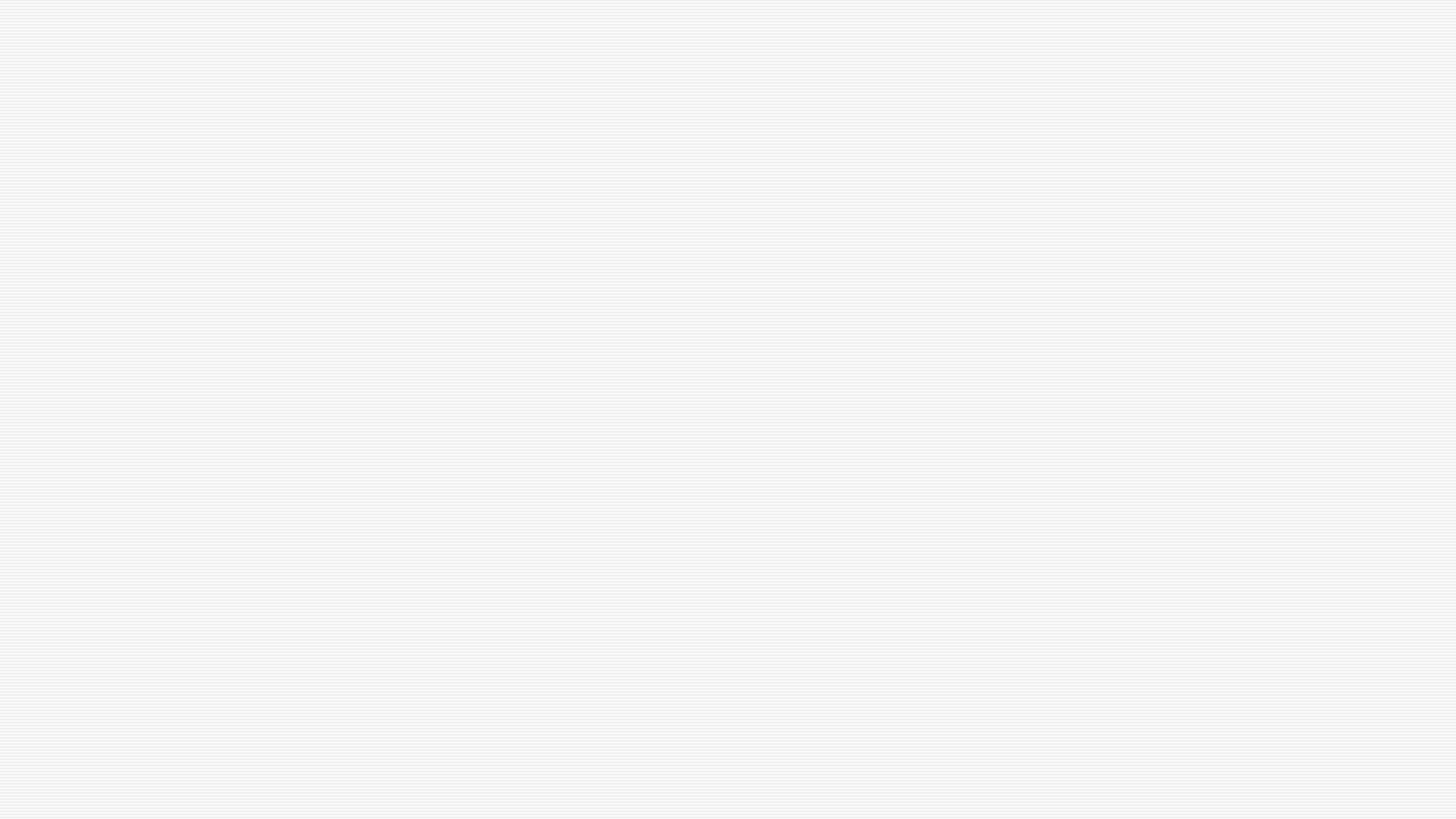 Relationship between Nationalism and Immigrants
Mood
Sports
Attitude against immigrants
Attacks against immigrants
Nationalism
Patriotic, Inclusive, unitarian nationalist mood
positive
Win
decreases
Positive
Identitarian, Exclusive, Nationalist mood
Loose
negative
negative
increases
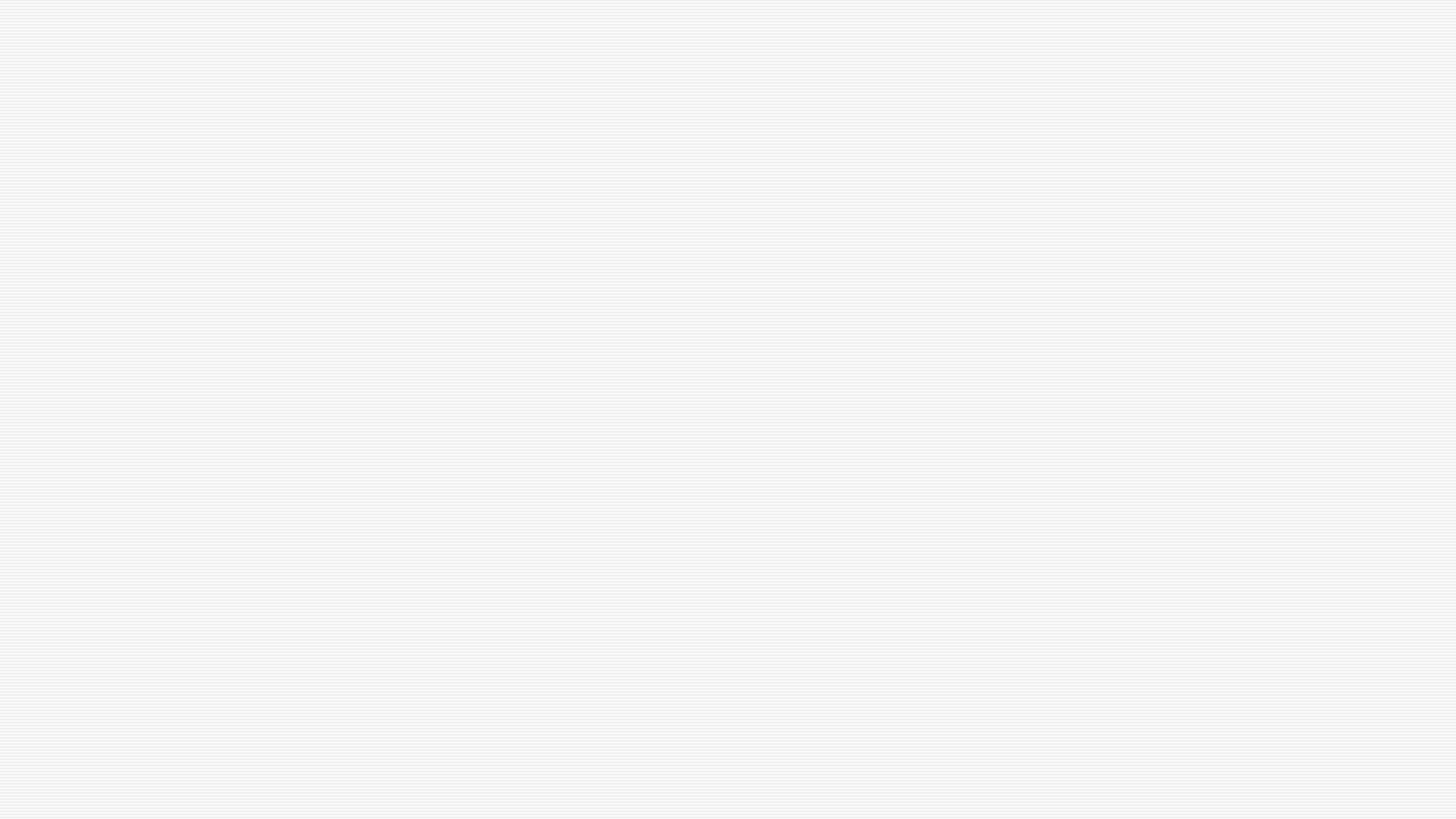 Mechanisms
European Social Survey
Attitude against immigrants 
Is (country) made a worse or a better place to live by people coming to live here from other countries? Score from 0 (worse place to live) to 10 (better place to live)
2.  Mood
Taking all things together, how happy would you say you are ? (on a scale from 0 to 10)
We compare answers of different respondents before and after matches of their national team. 
as in De Petris et al. 2020
Figure 8
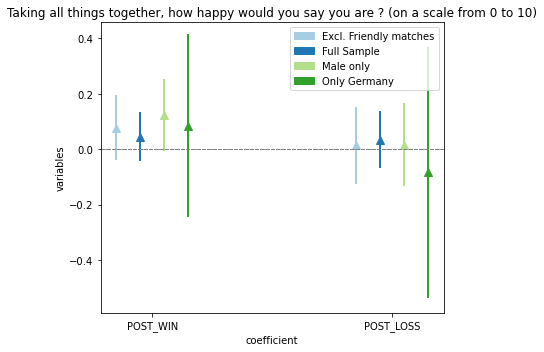 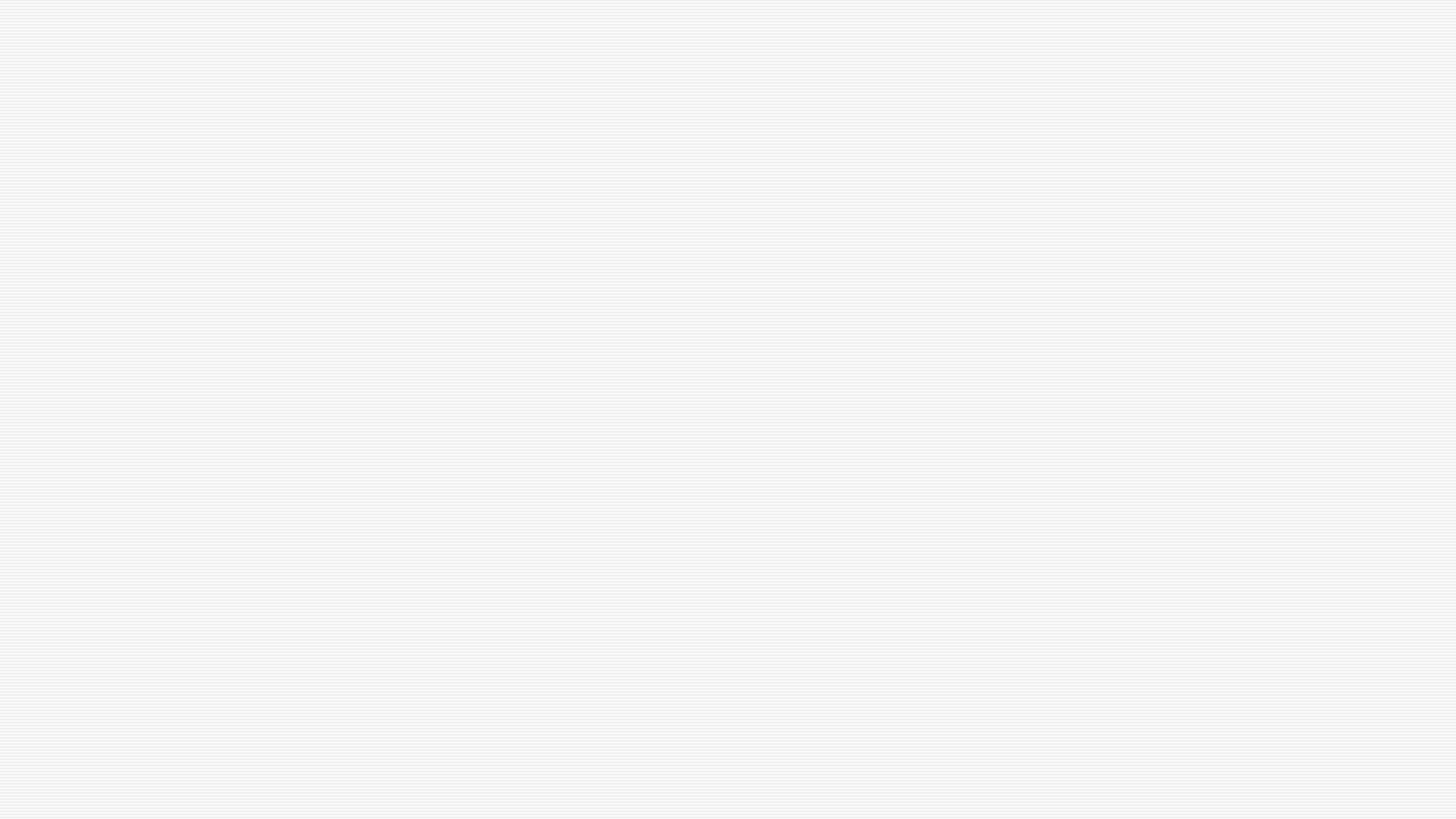 Figure 7
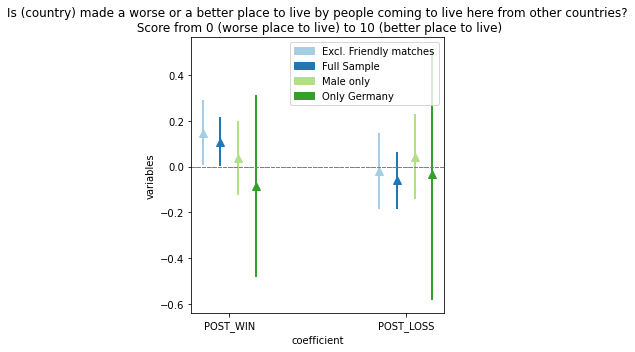 Mechanisms
But… statistical issues (small sample)
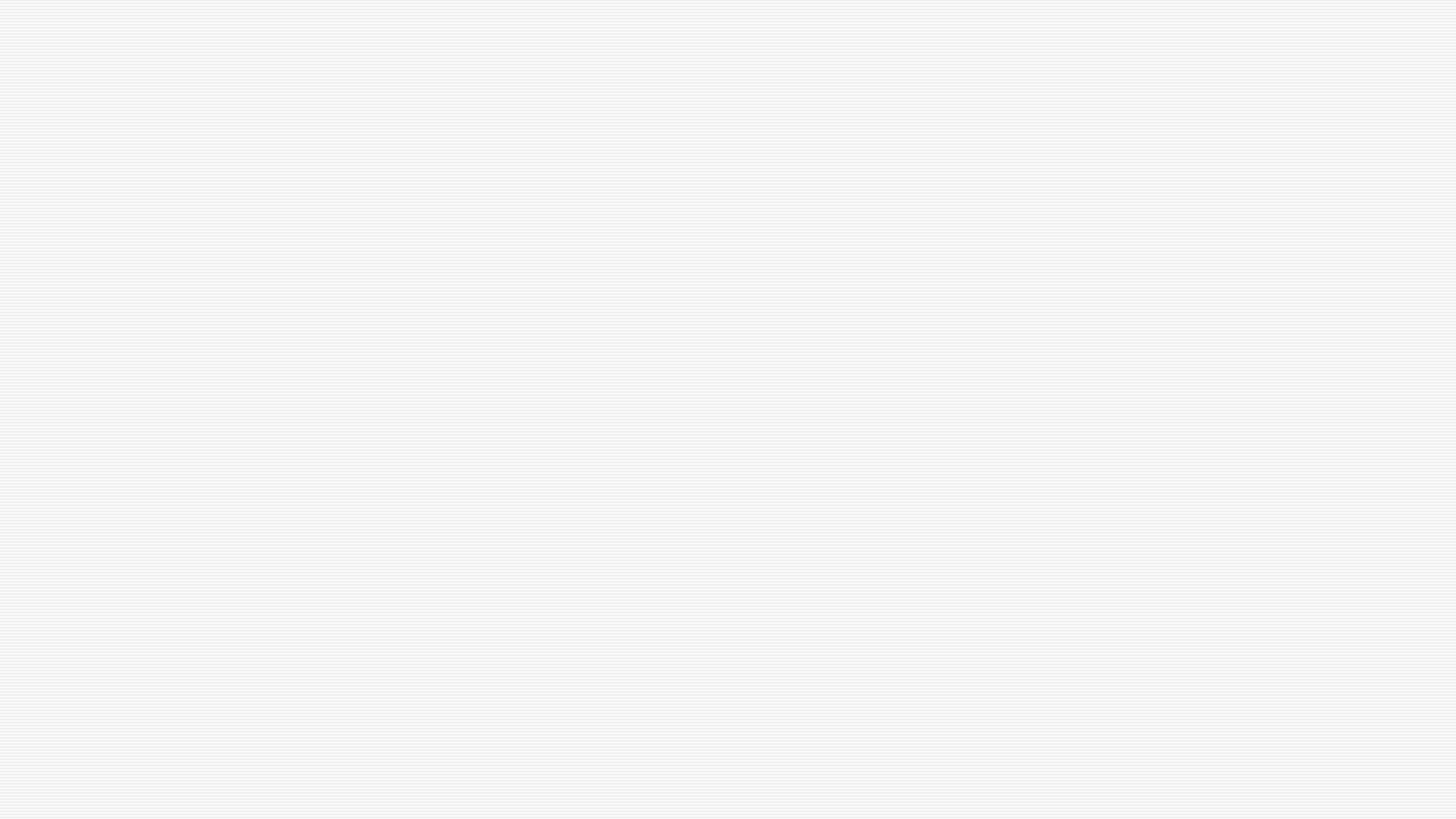 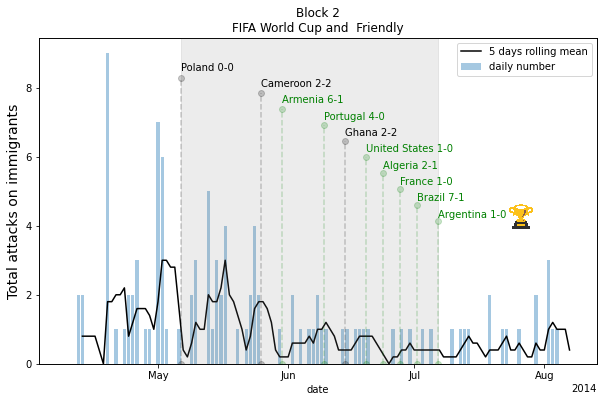 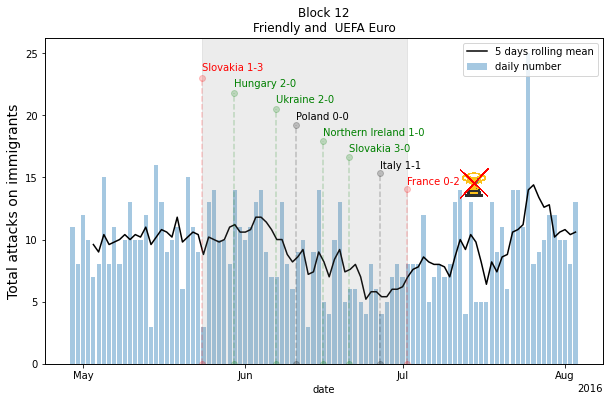 Figure 9
Longer term
We have only looked at the effects  in the 2 days after the match. What about cumulative effect and more longer term effect ?
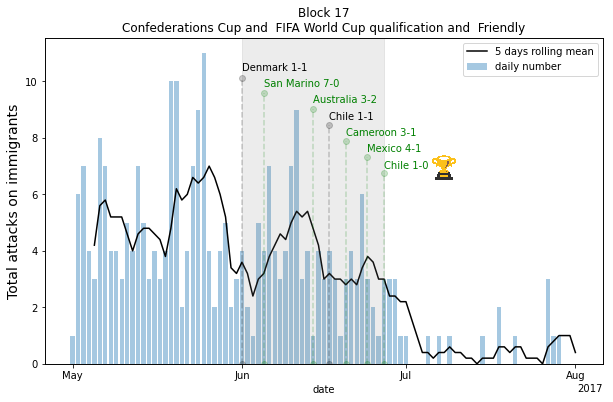 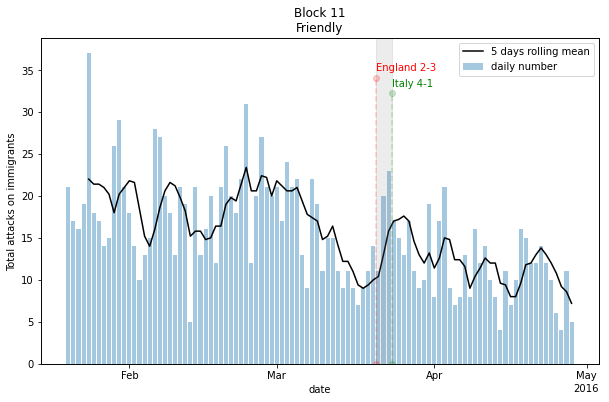 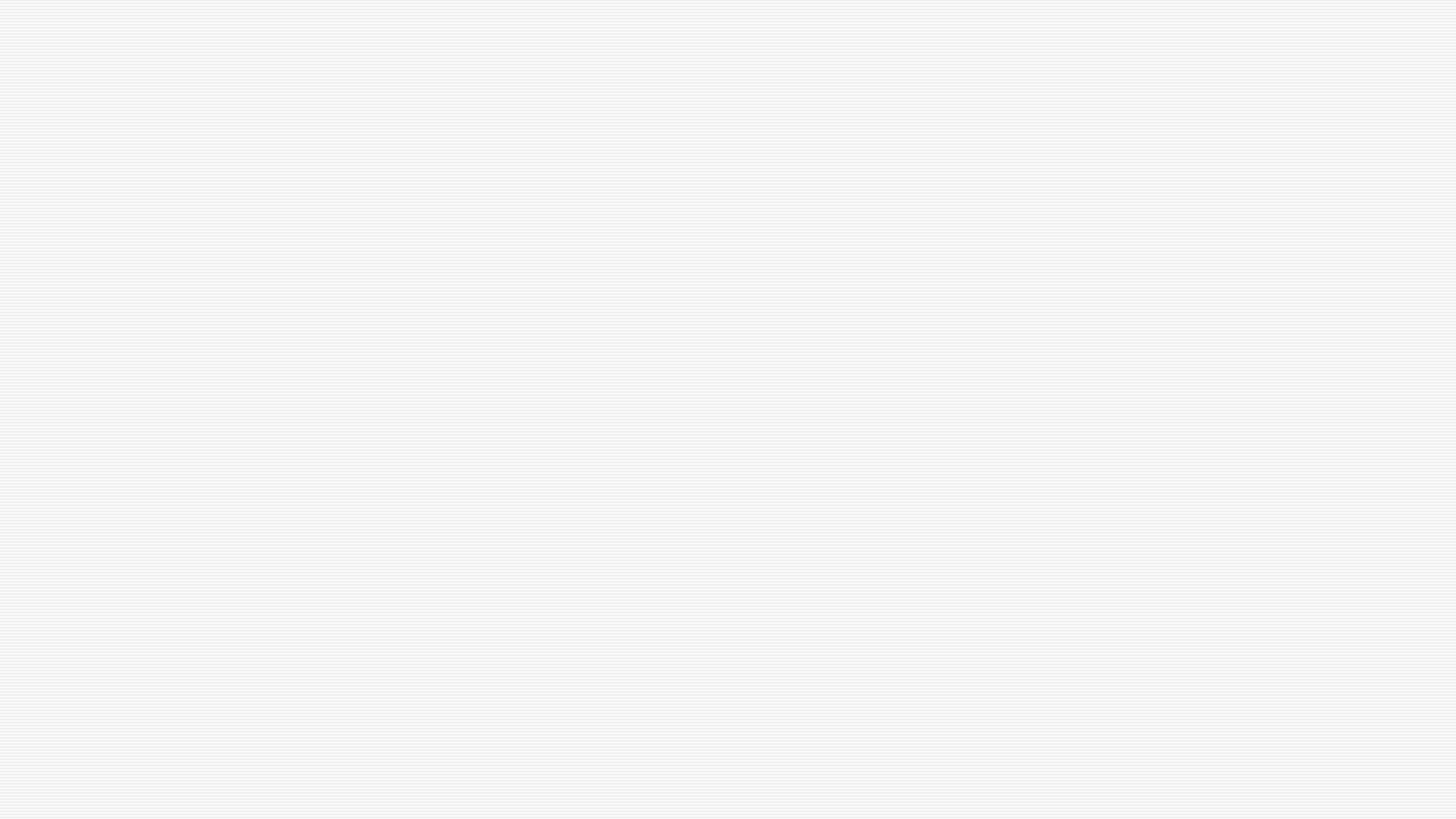 Conclusion
Banal Sports nationalism matters.

The impact of sports nationalism on anti-immigrant attitudes (and behaviors) depends on the result of matches..

Nationalism and xenophobia are not thought of as stemming from unadulterated ideology, but rather from a multi-dimensional construct of attitude, behaviors, and mood states
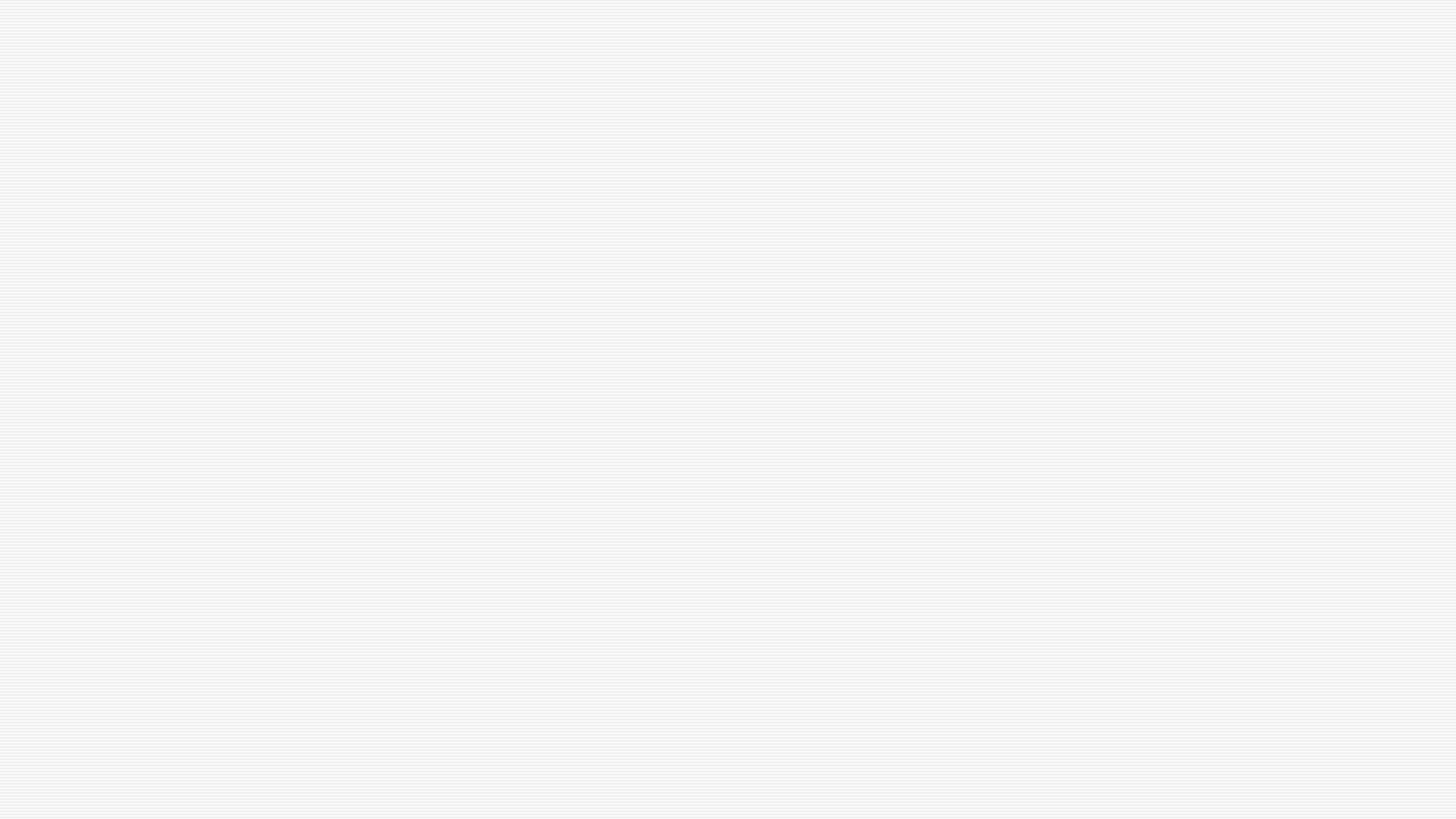 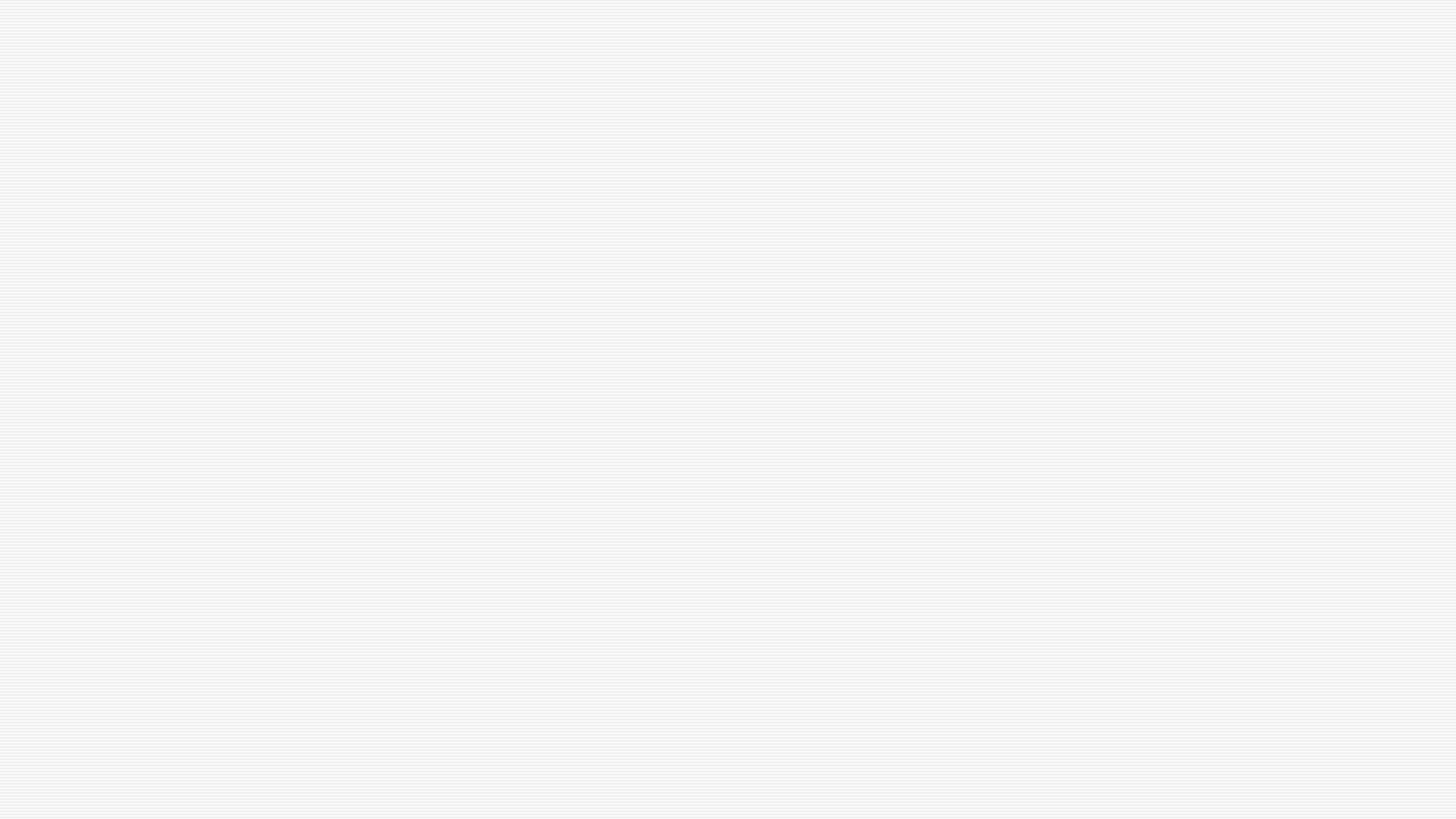 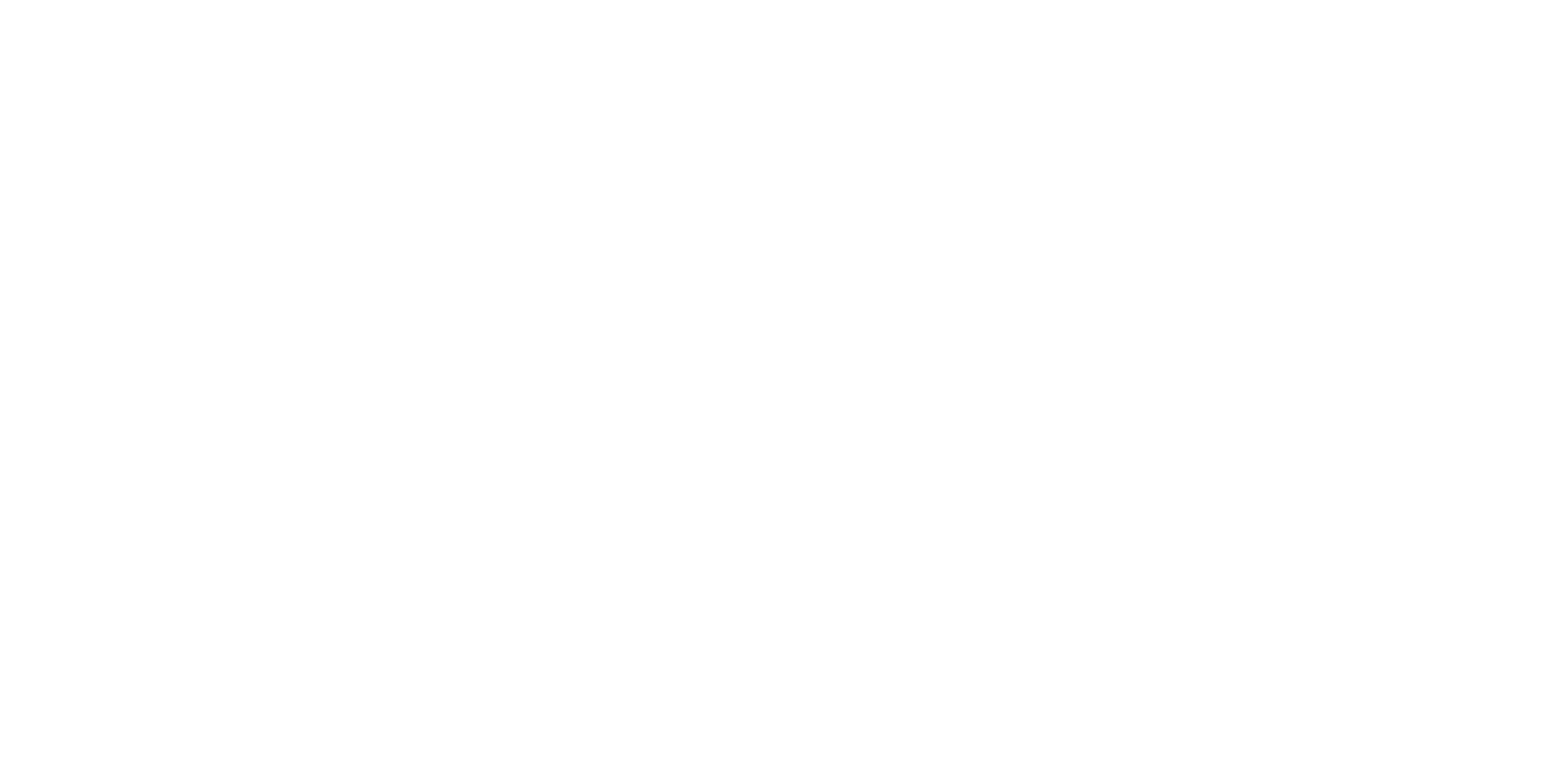 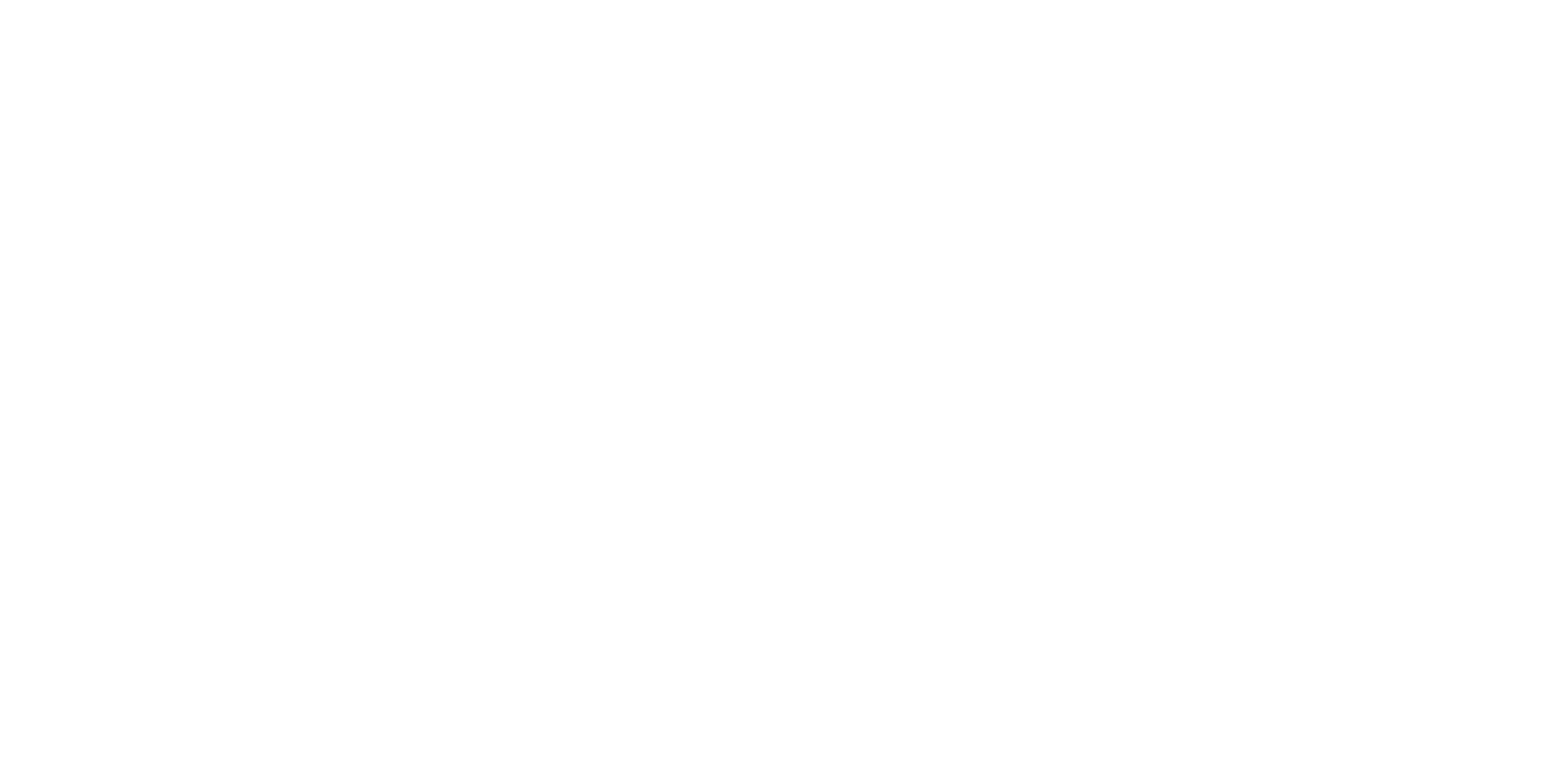 ONE LAST ANECDOTE
z
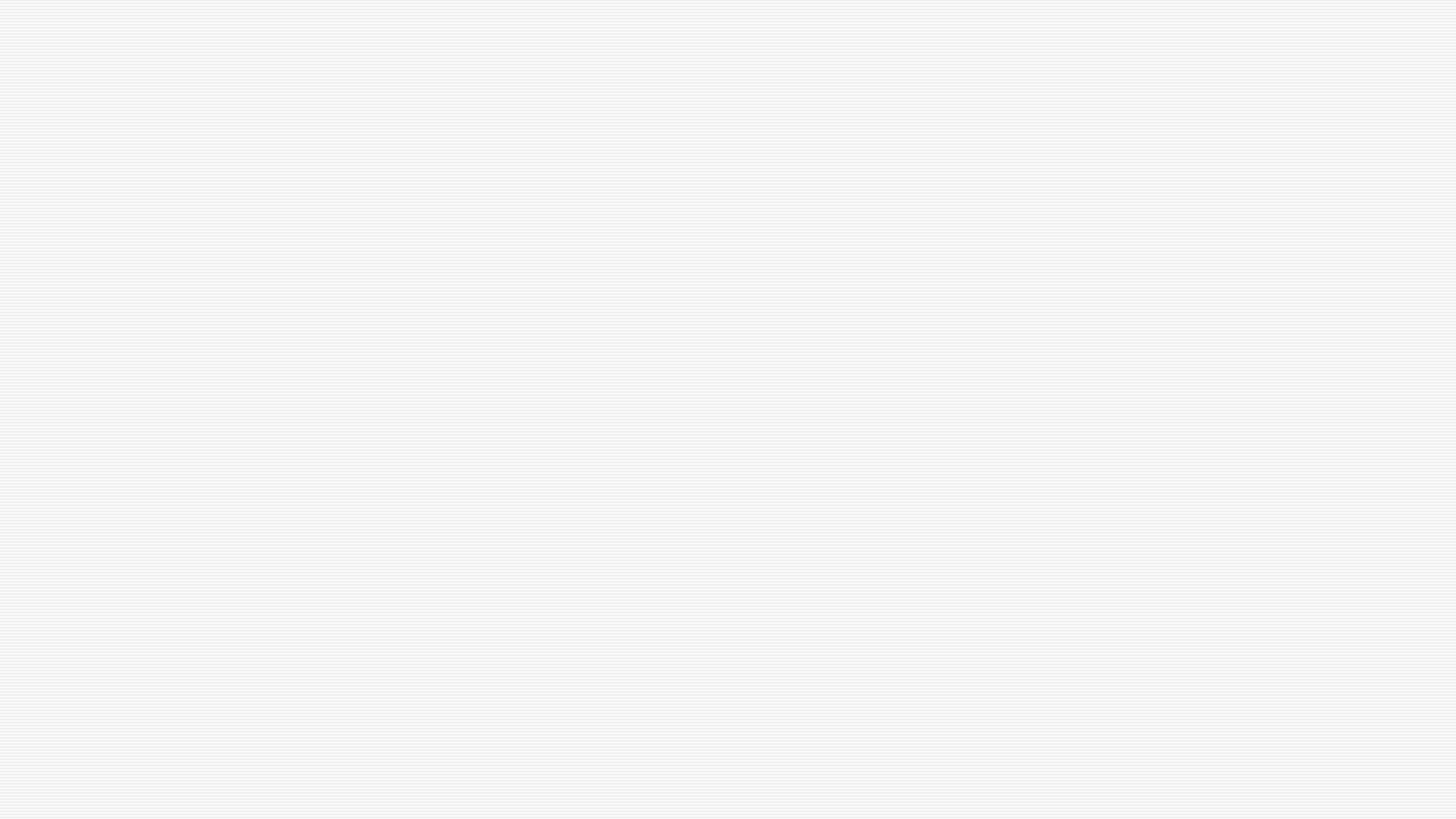 England: EURO 2021
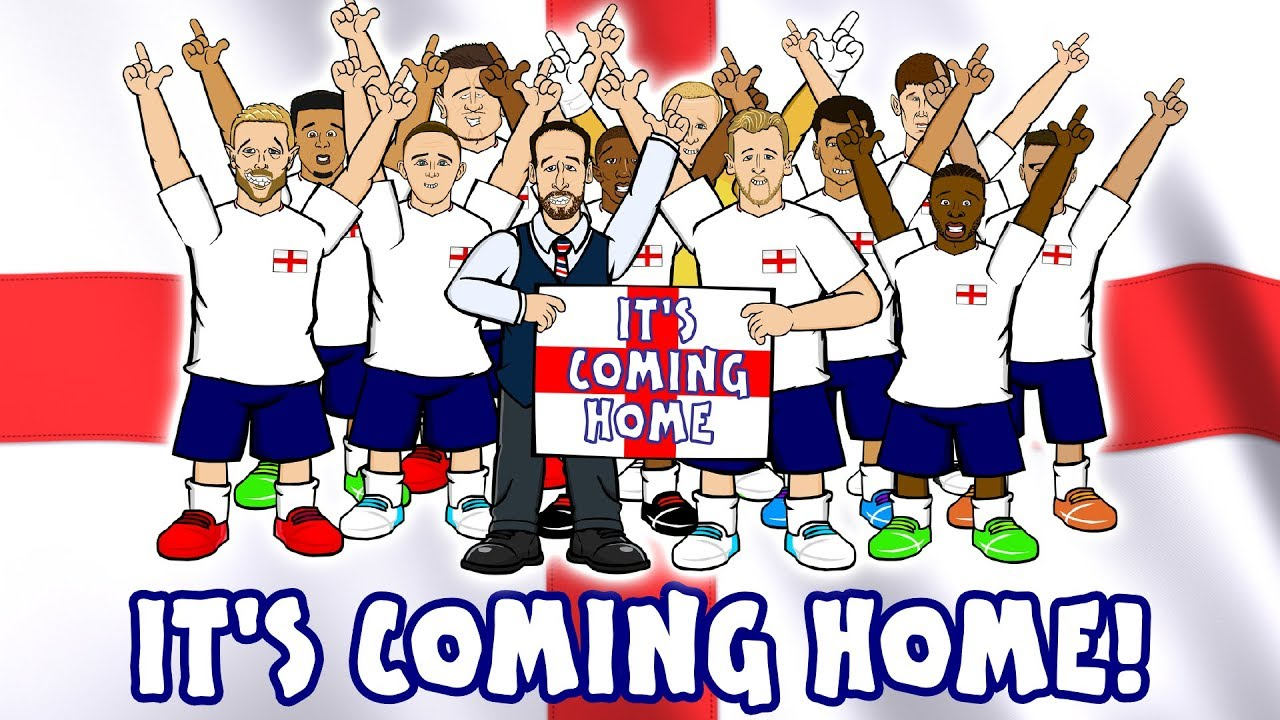 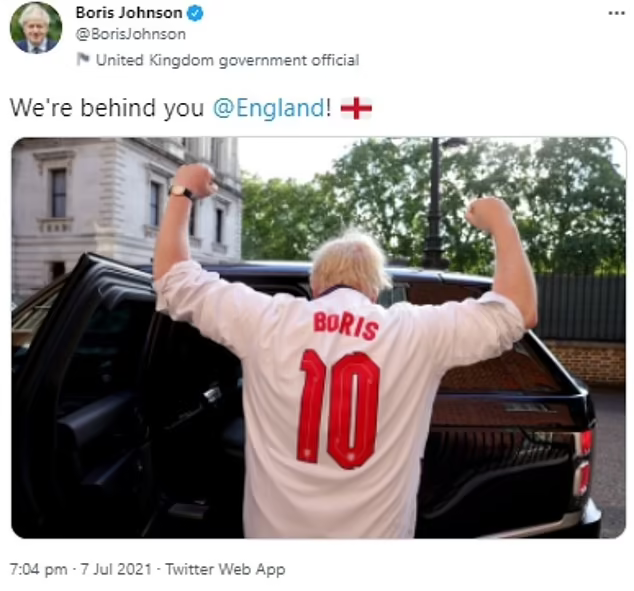 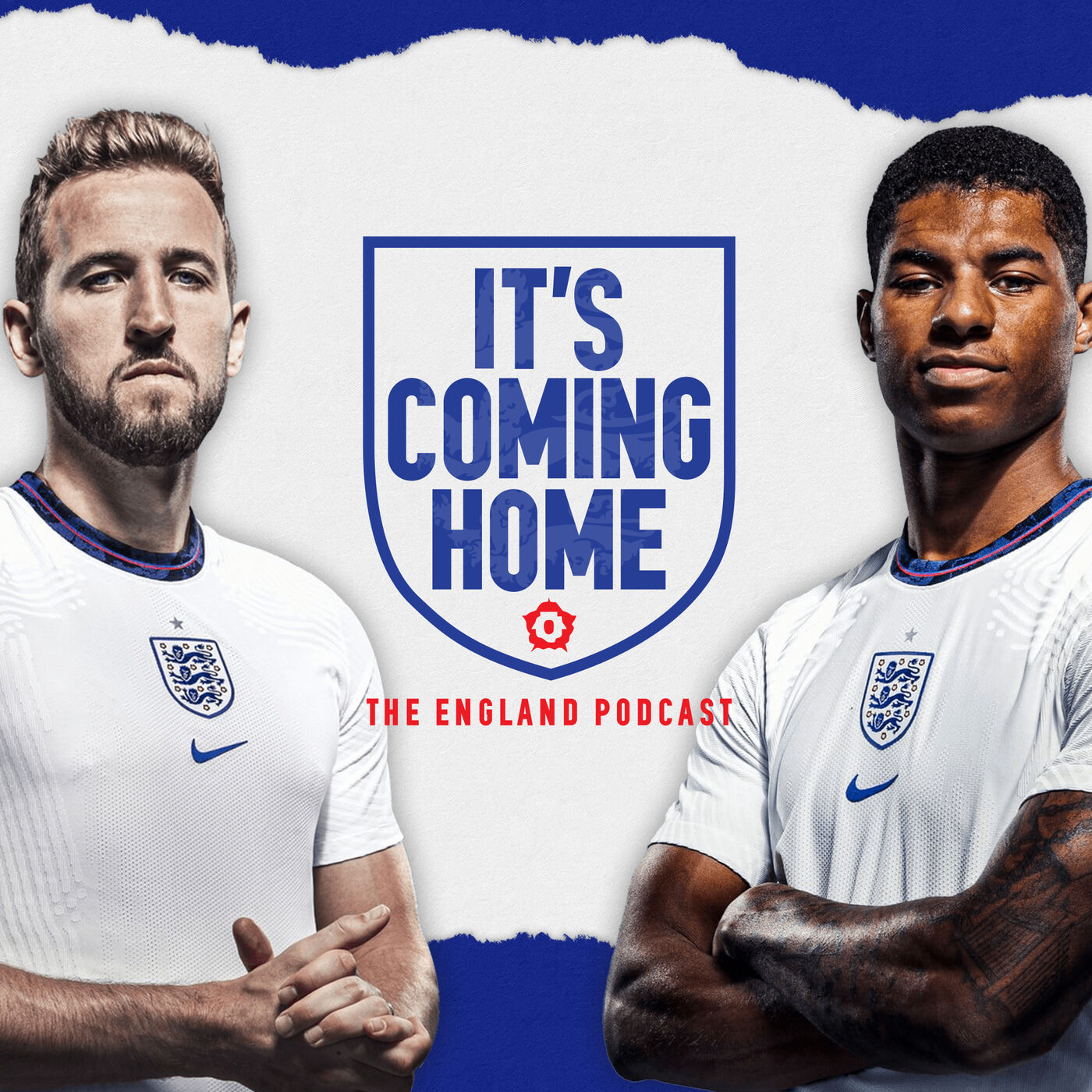 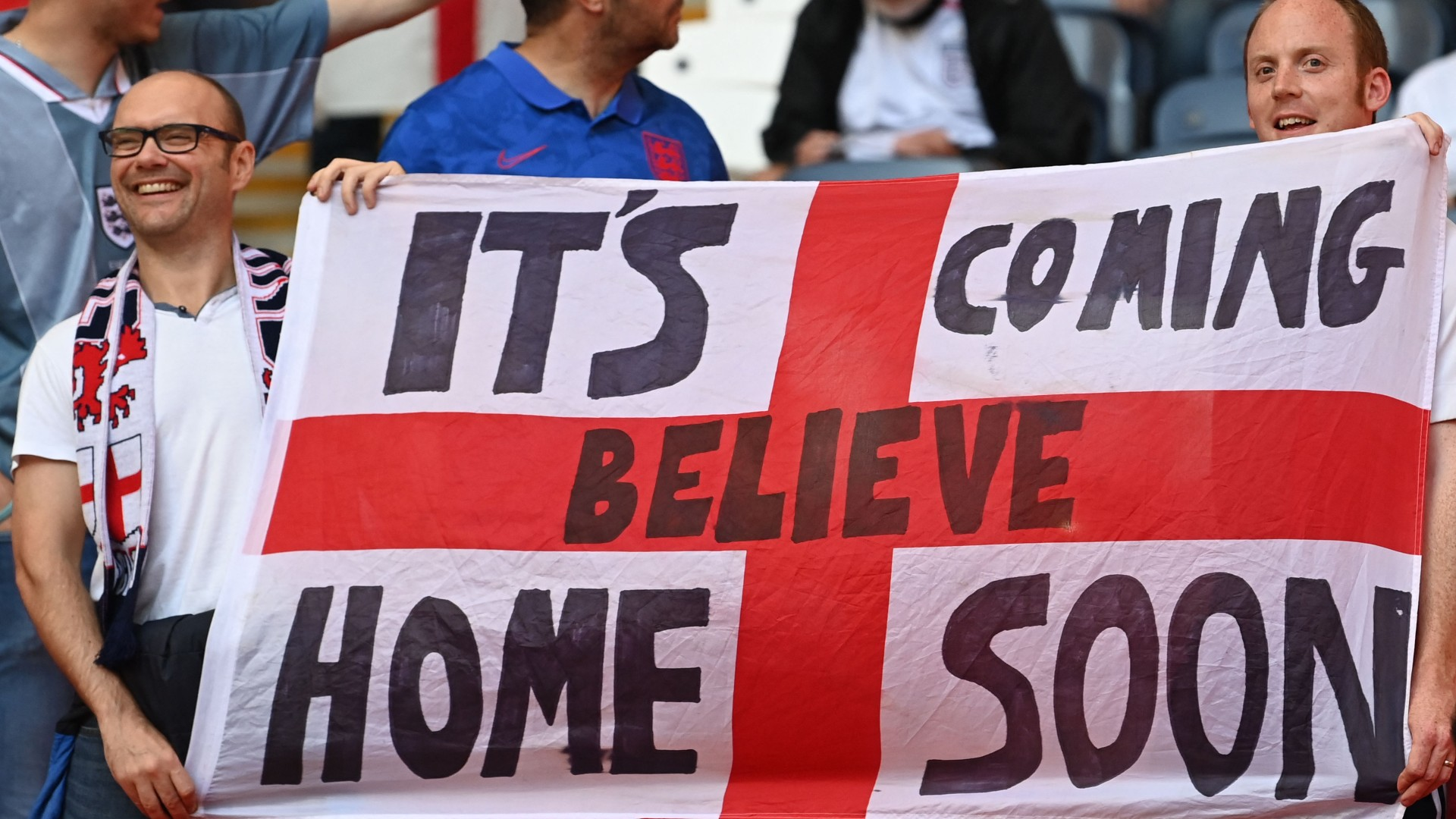 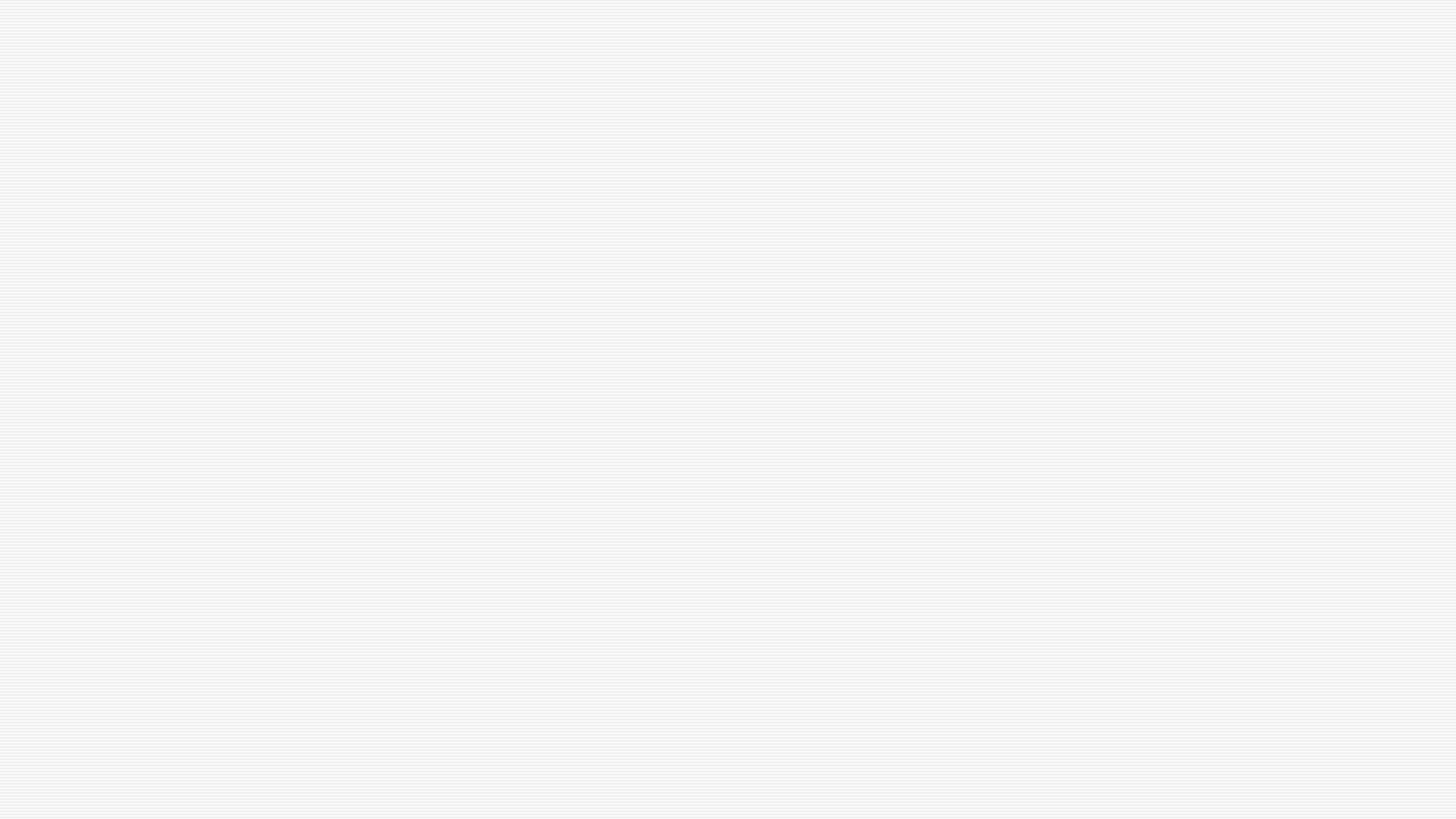 England: EURO 2021
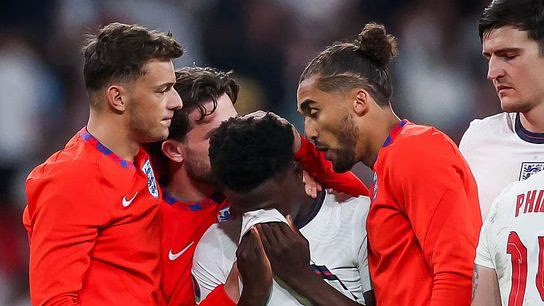 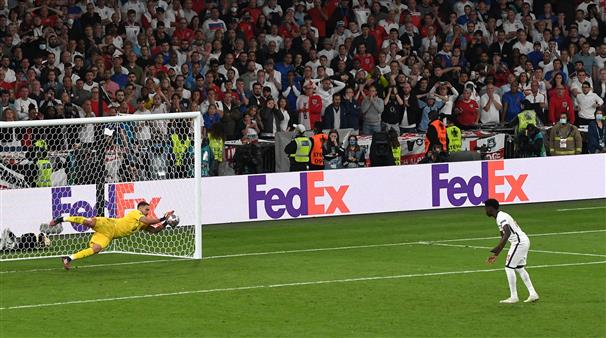 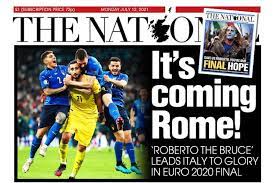 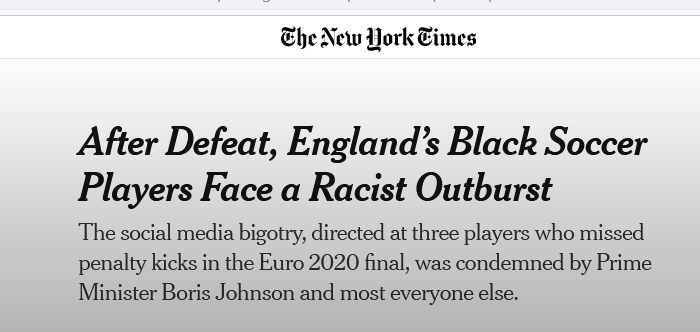 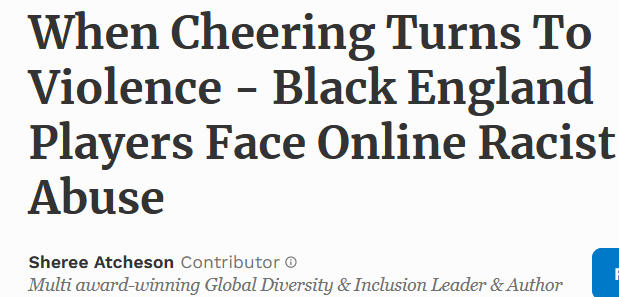 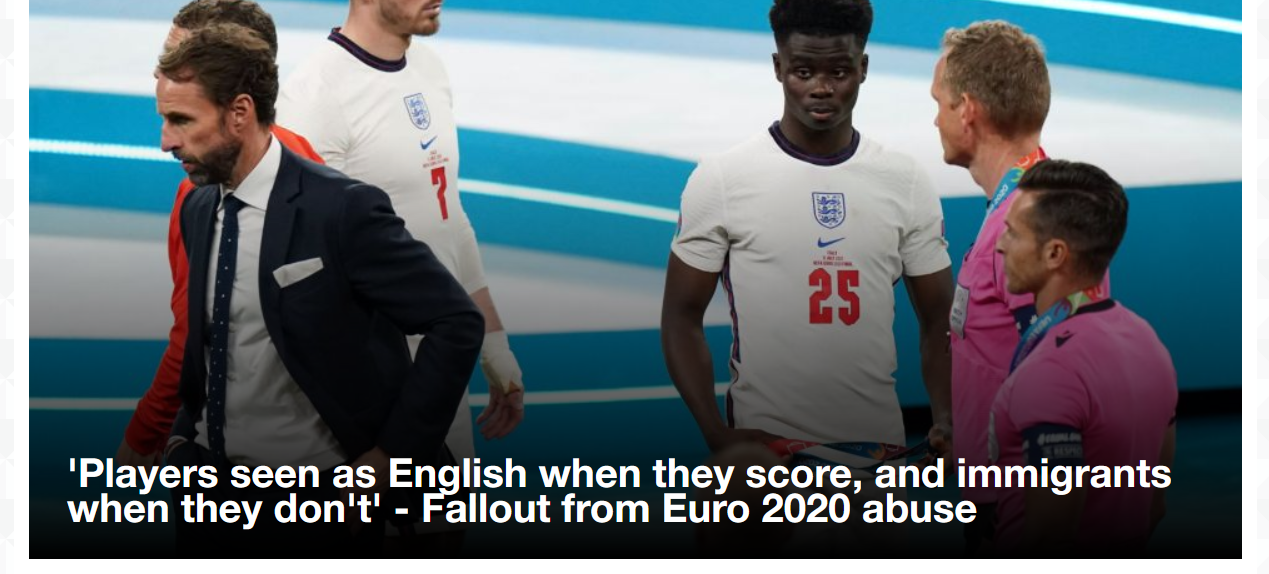 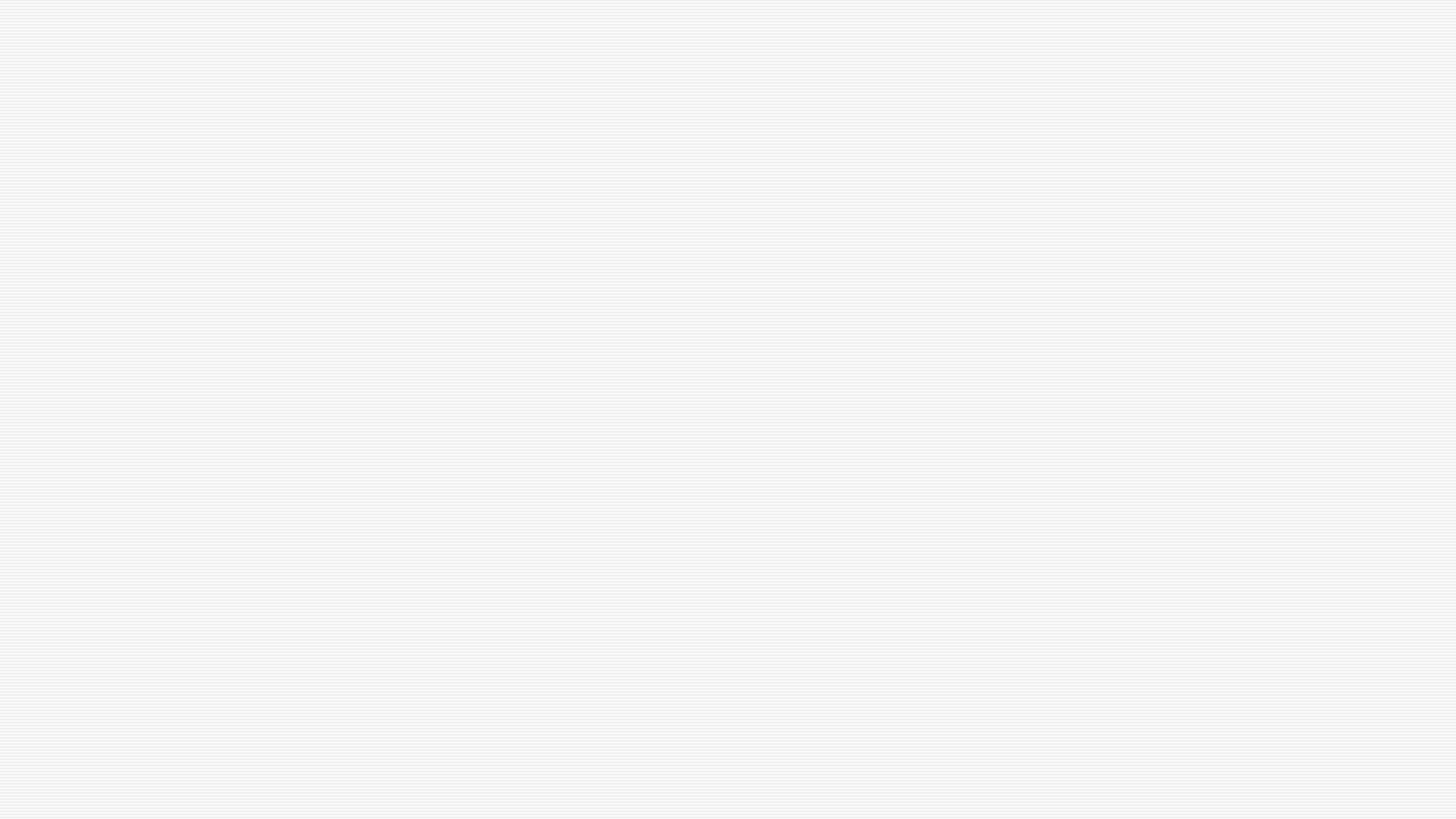 Thanks for your attention!
Feedbacks are very much appreciated
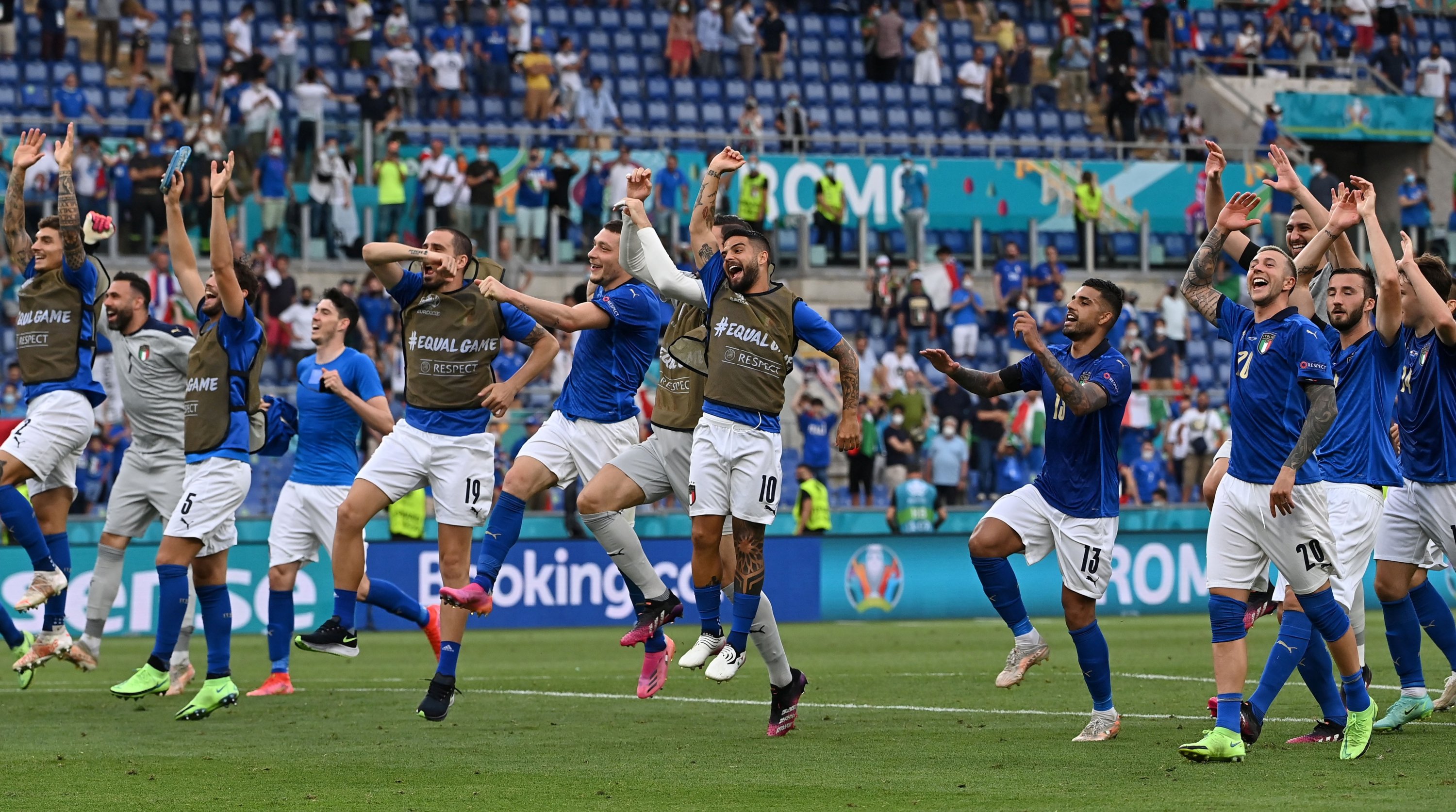